Развитие социальной активности студентов – важное условие профессионального становления будущего специалиста
ГОУ СПО «Тульский областной медицинский колледж»
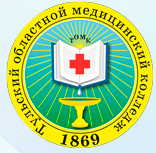 Паршутина М.А.
Воспитание
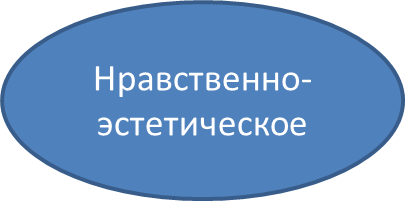 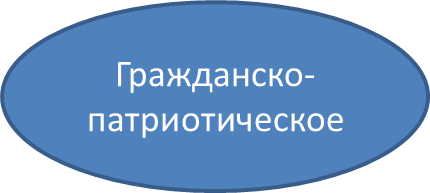 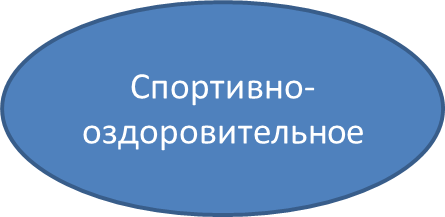 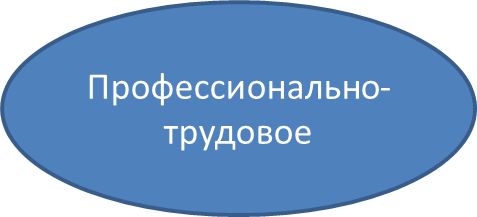 Гражданско-патриотическое воспитание
День Победы
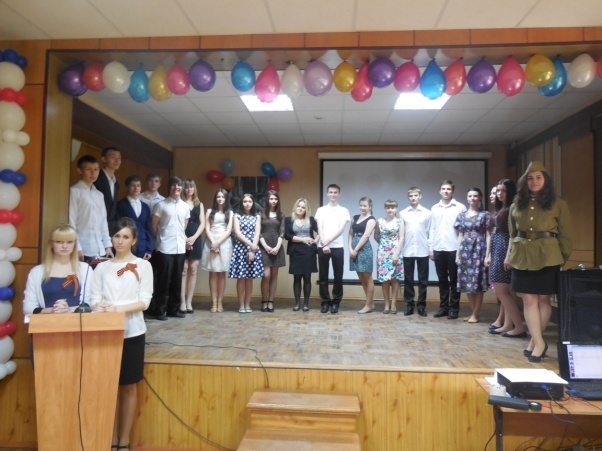 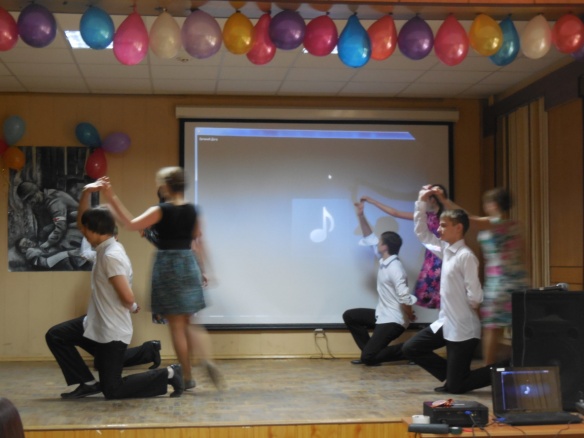 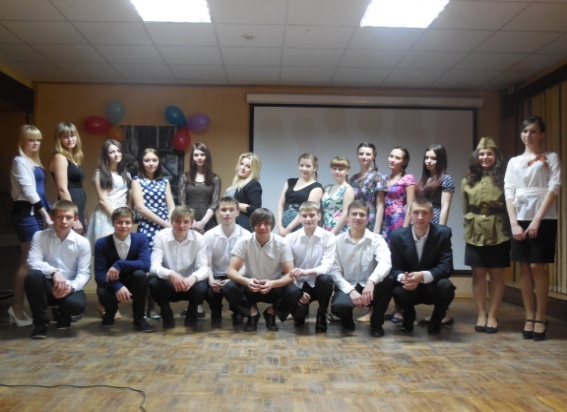 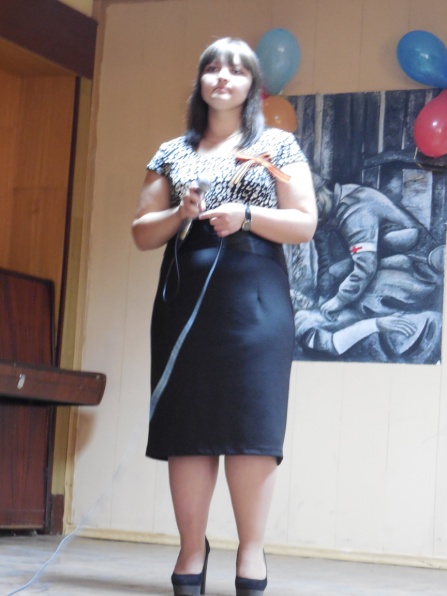 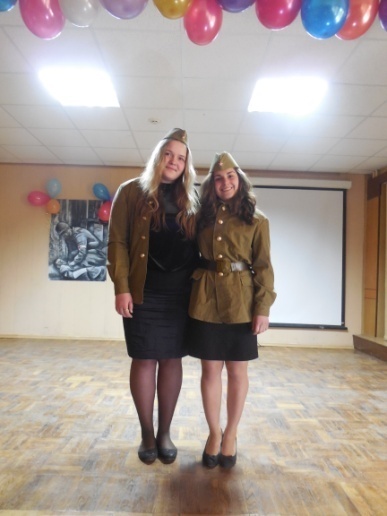 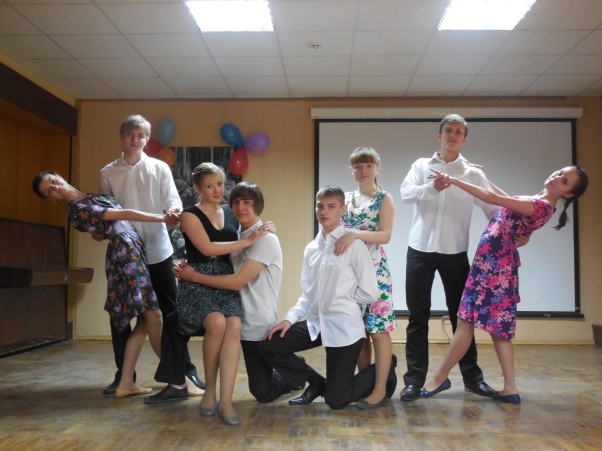 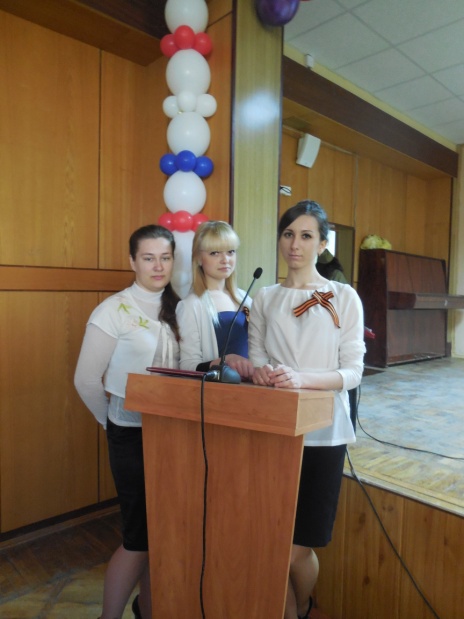 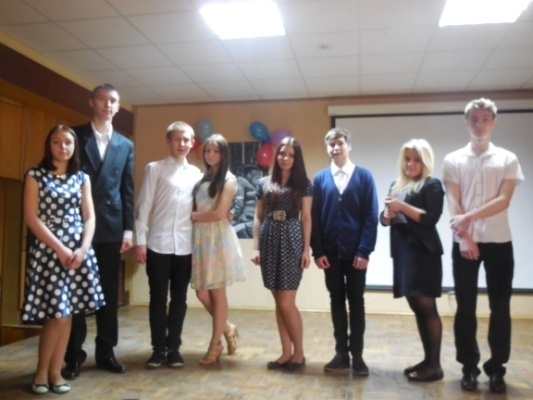 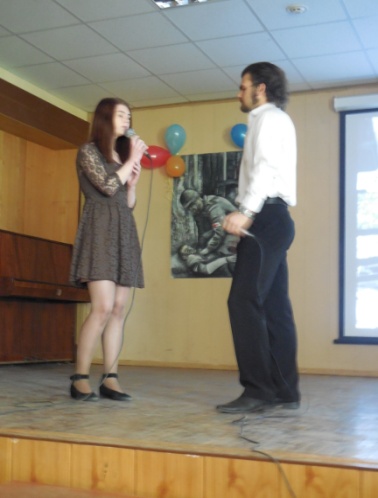 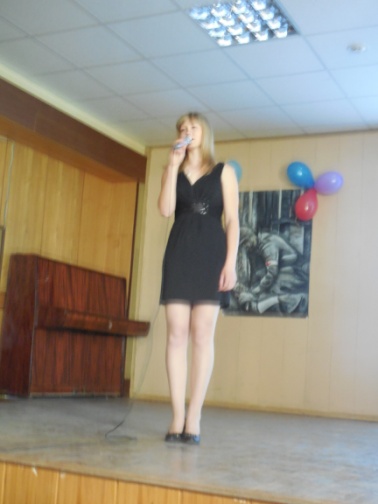 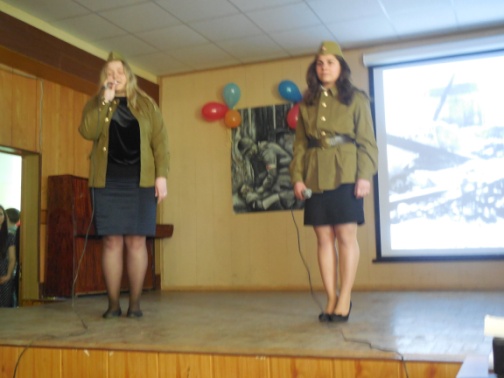 Открытое мероприятие по истории «Роль медиков в Великой Отечественной Войне»
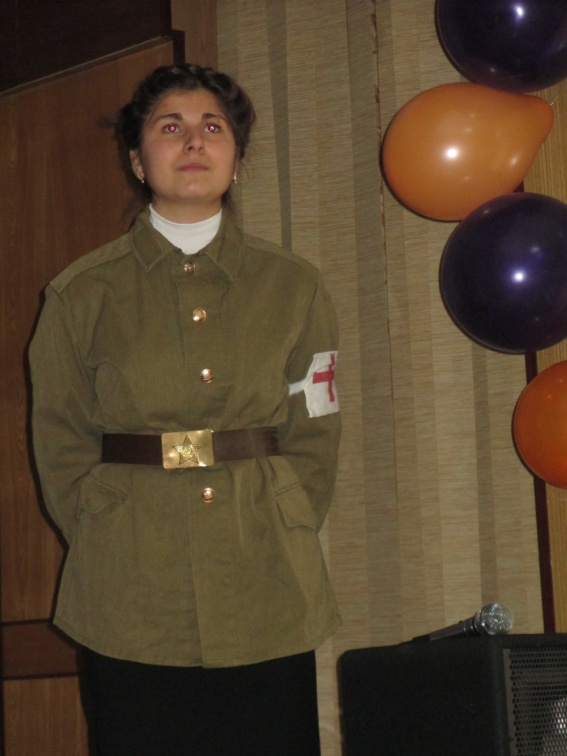 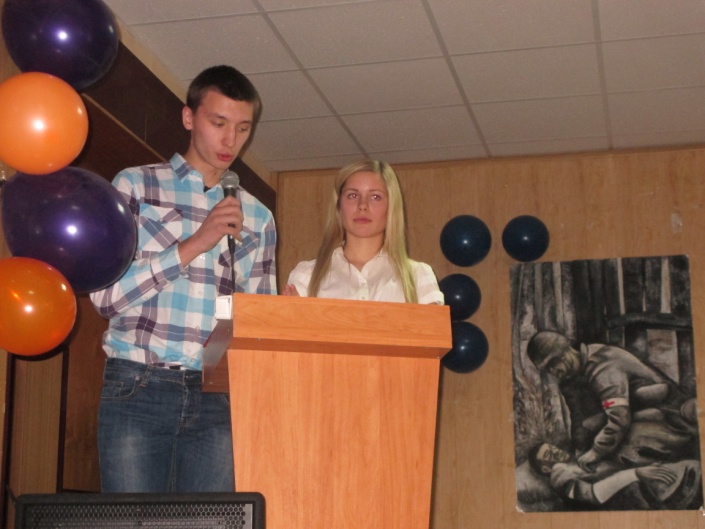 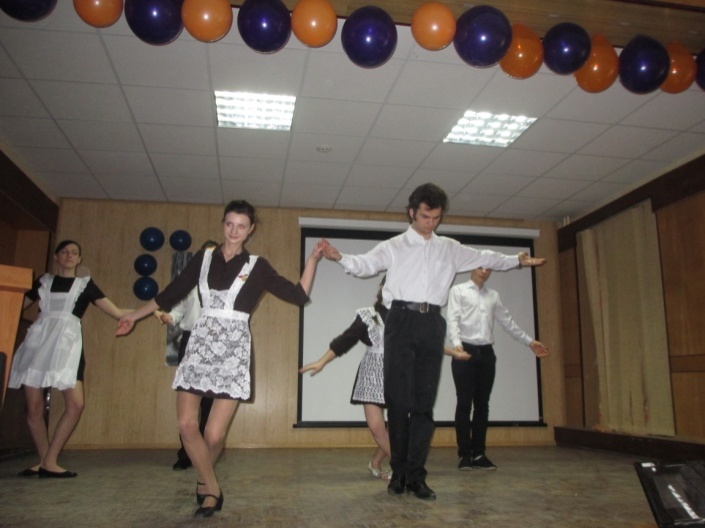 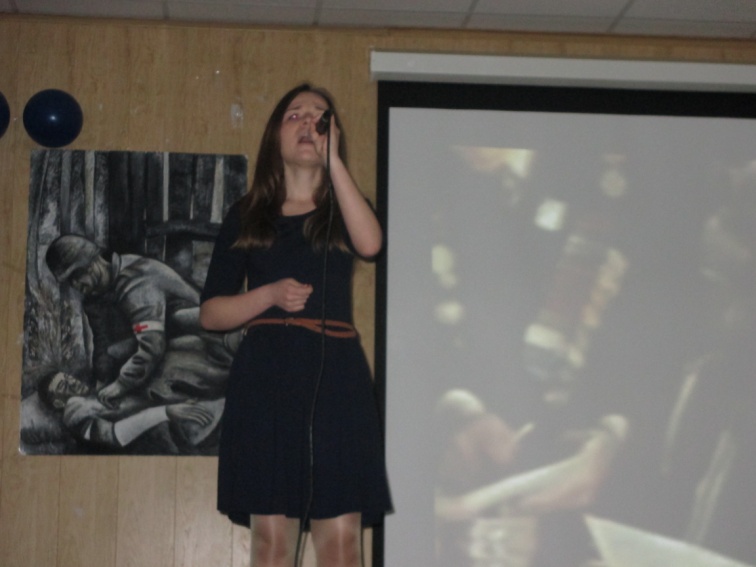 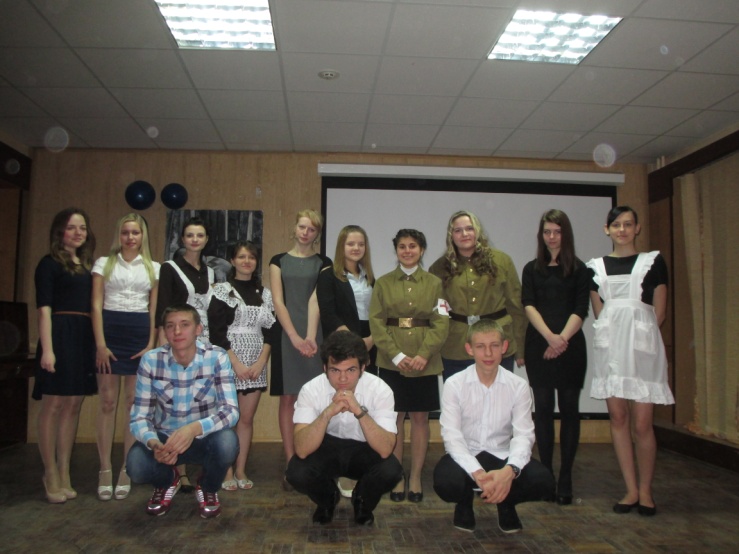 Участие в акции «15 дней до Дня Победы»
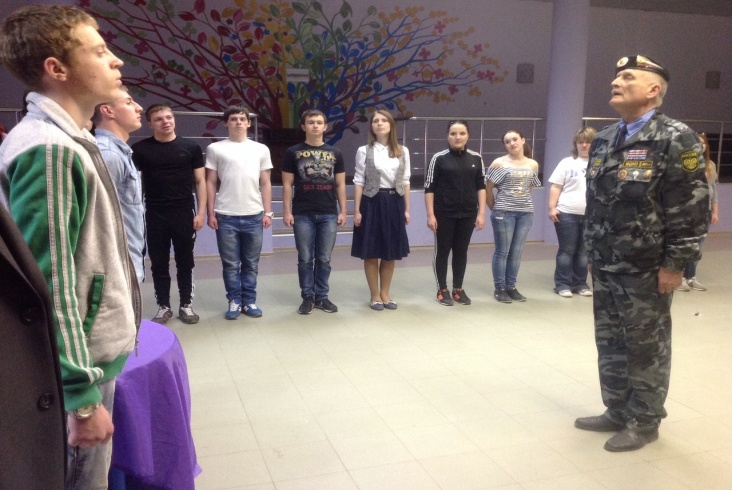 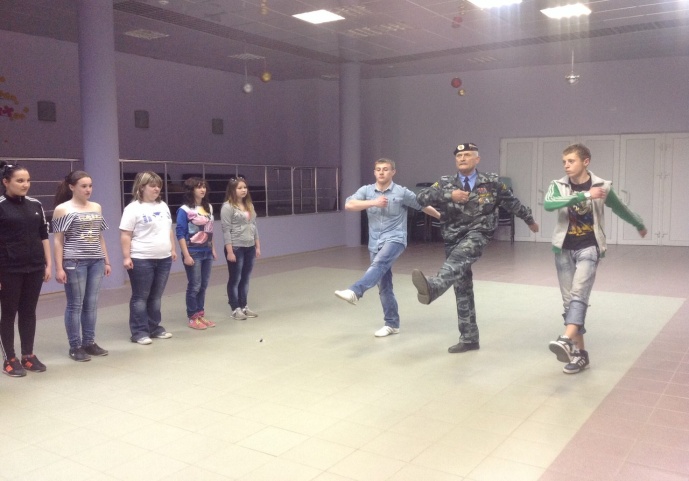 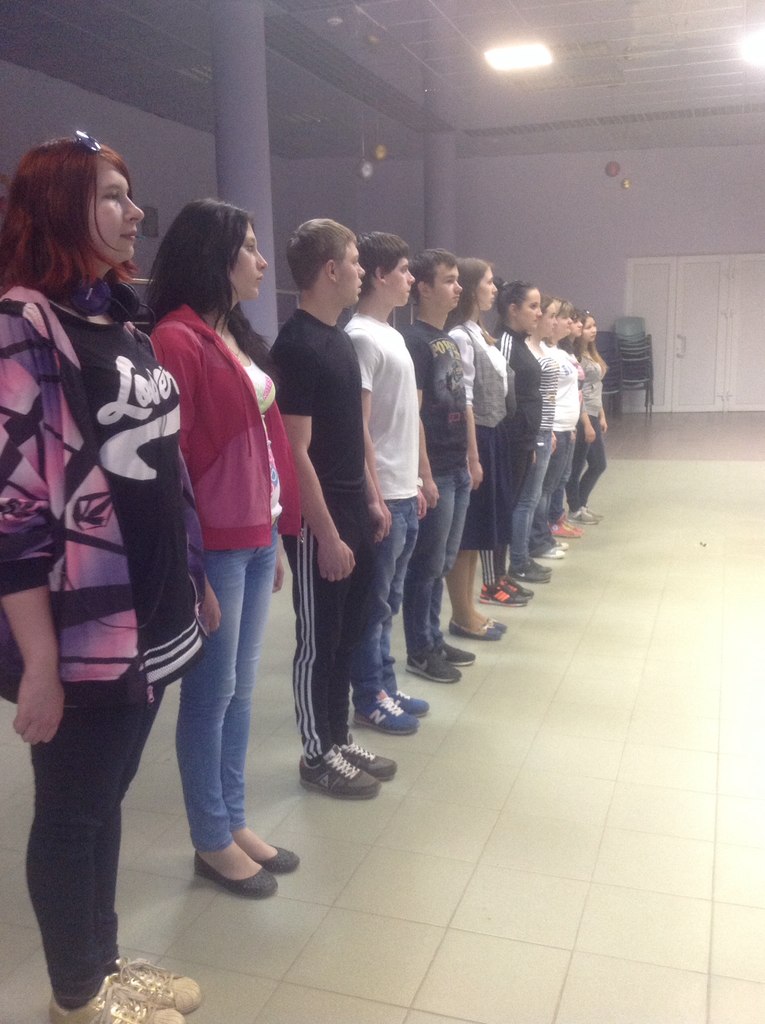 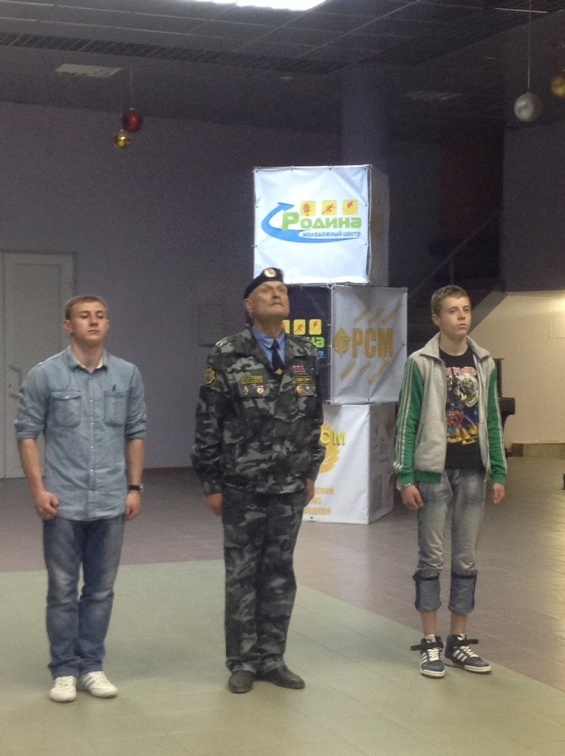 Уборка могилы неизвестного солдата на Всехсвятском кладбище
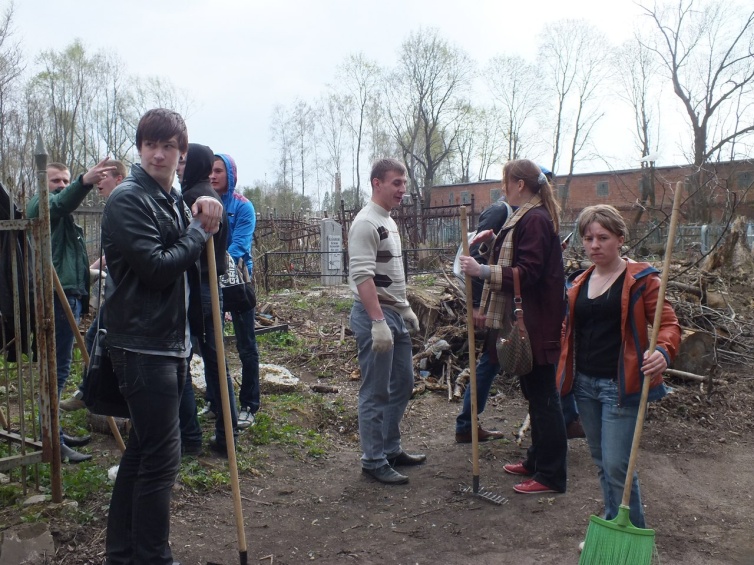 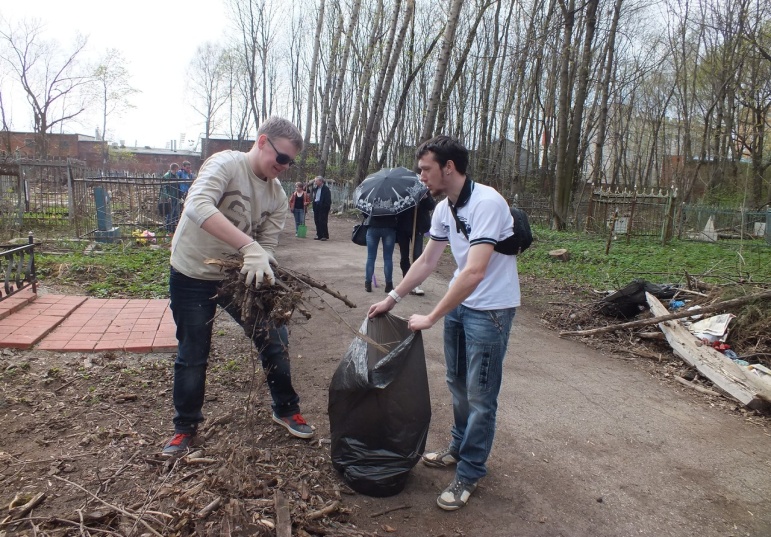 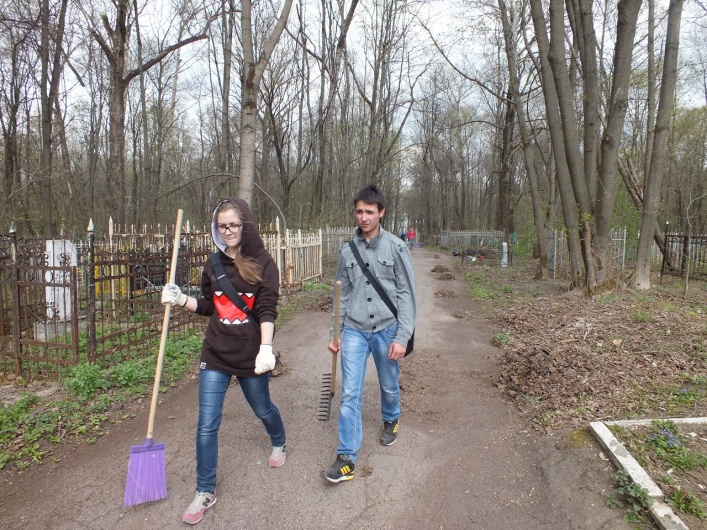 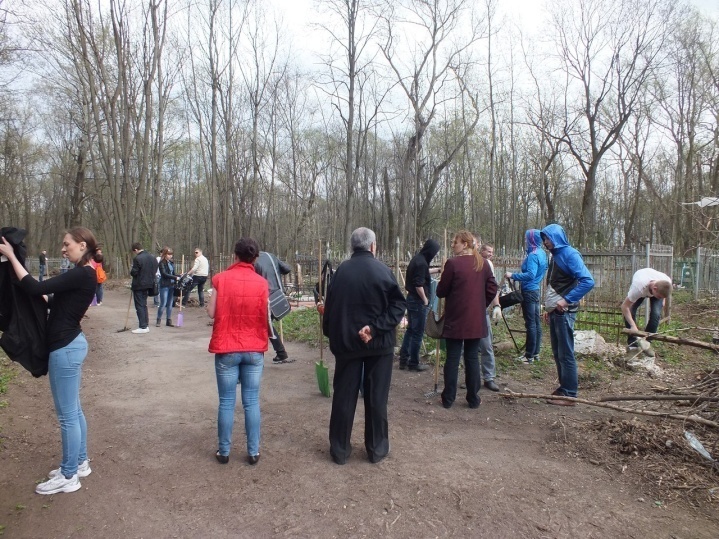 Просмотр и обсуждение фильма «Судьба человека» с участием ветеранов ВОВ
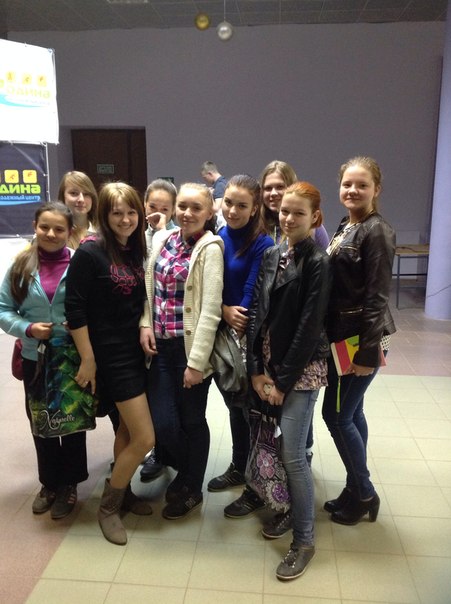 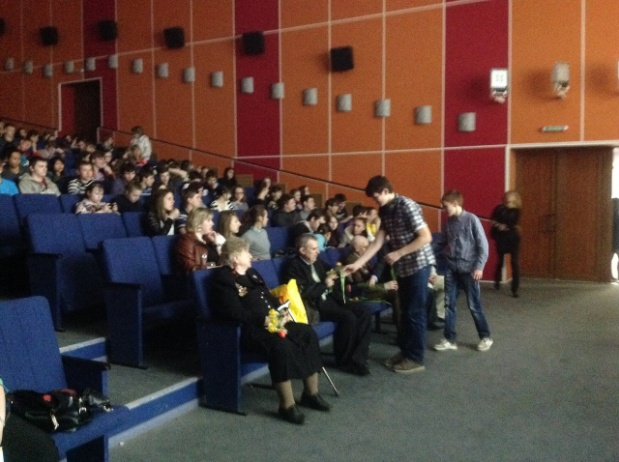 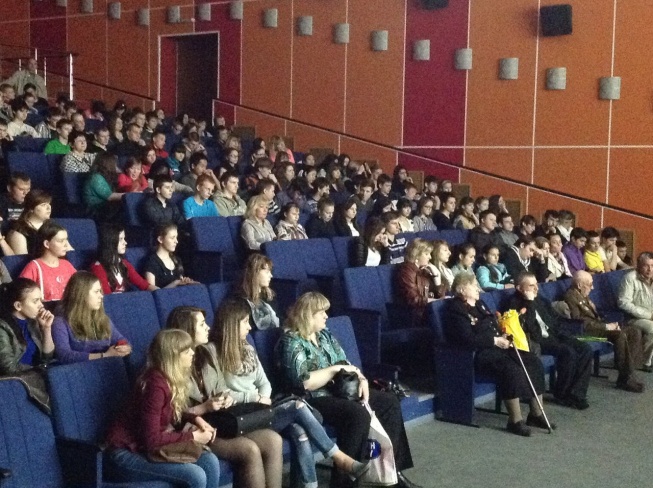 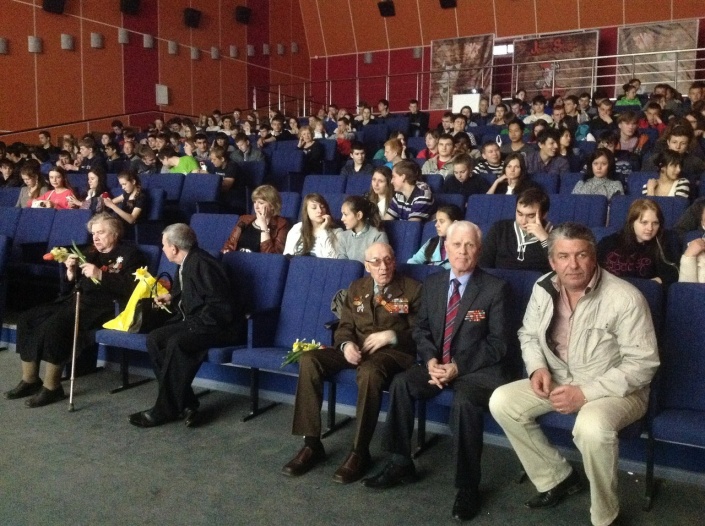 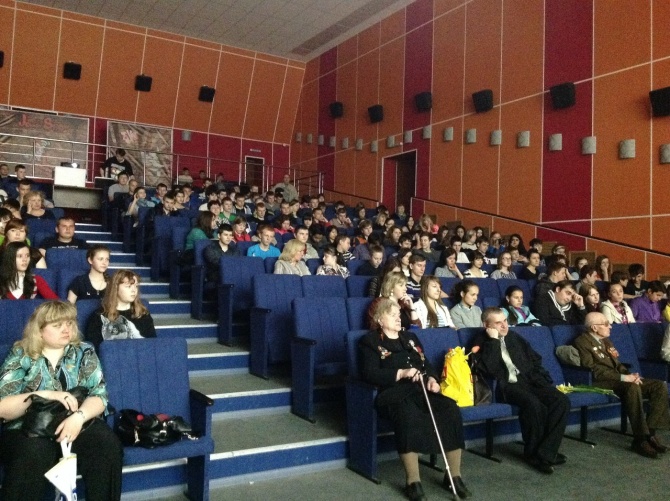 Участие во встрече Олимпийского огня
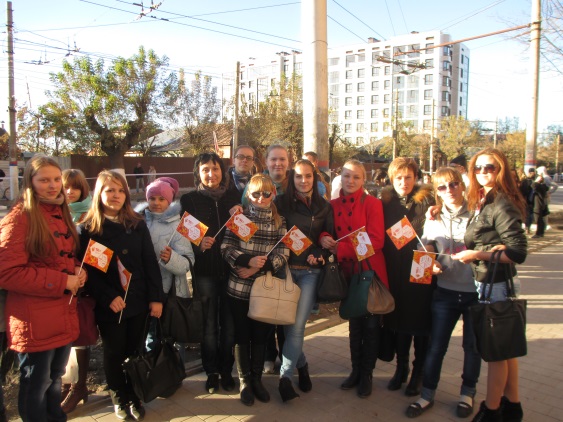 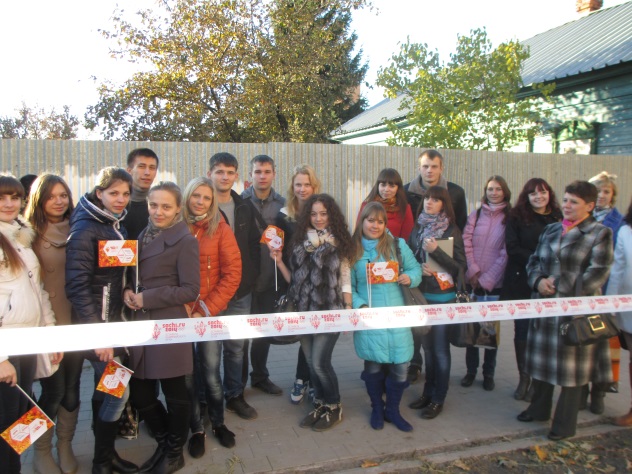 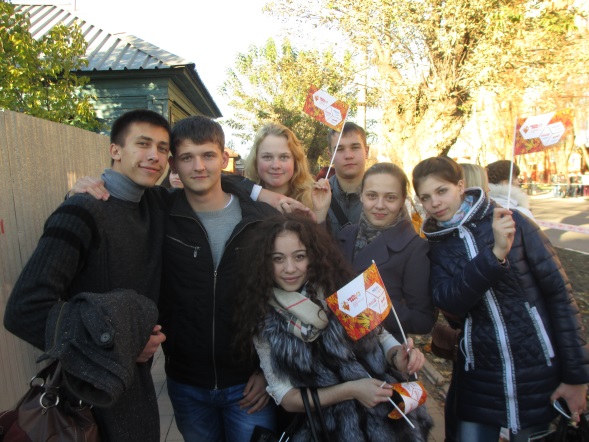 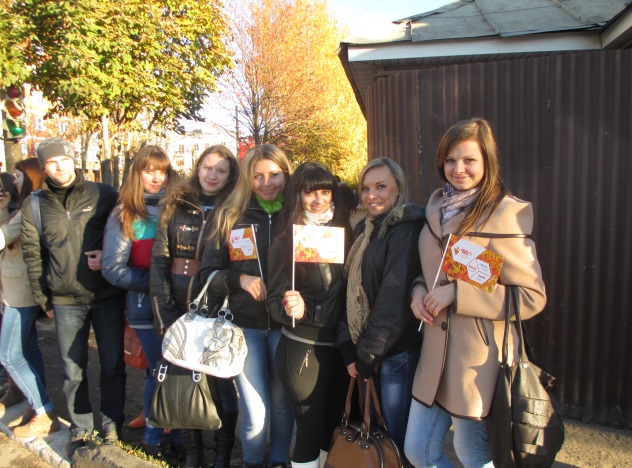 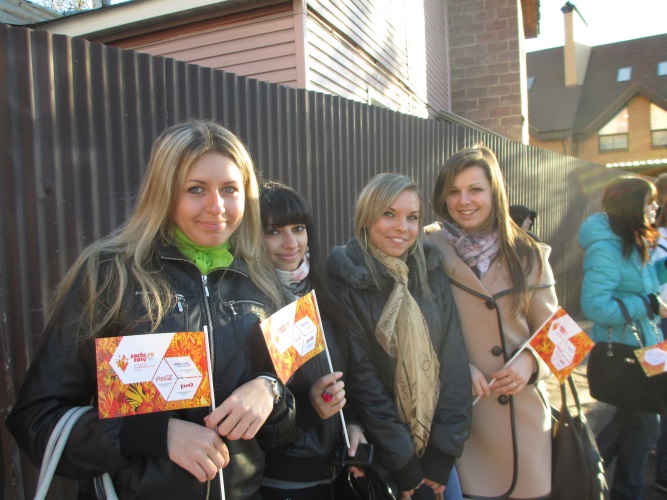 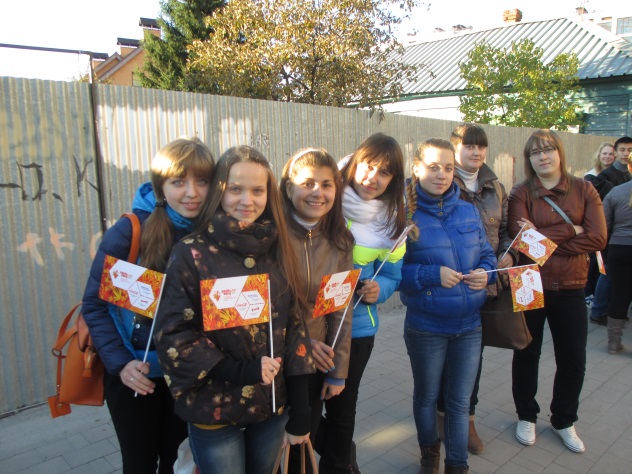 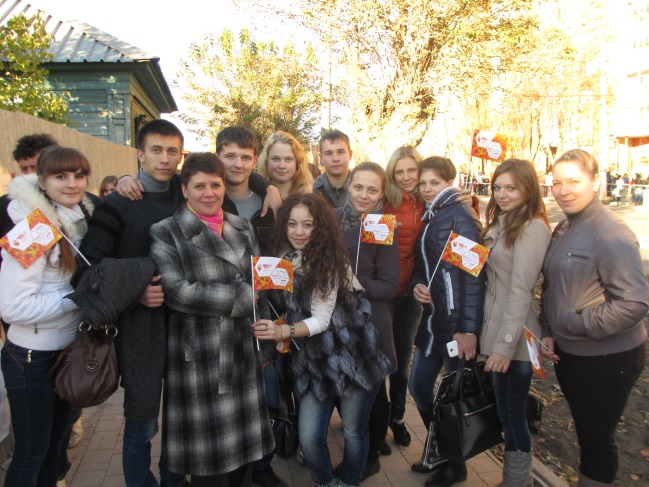 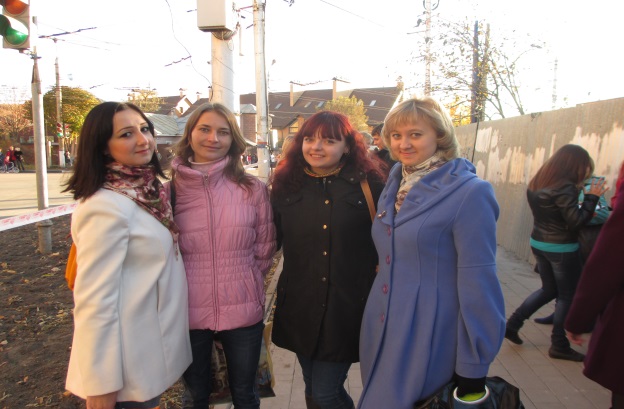 Участие во встрече Паралимпийского огня
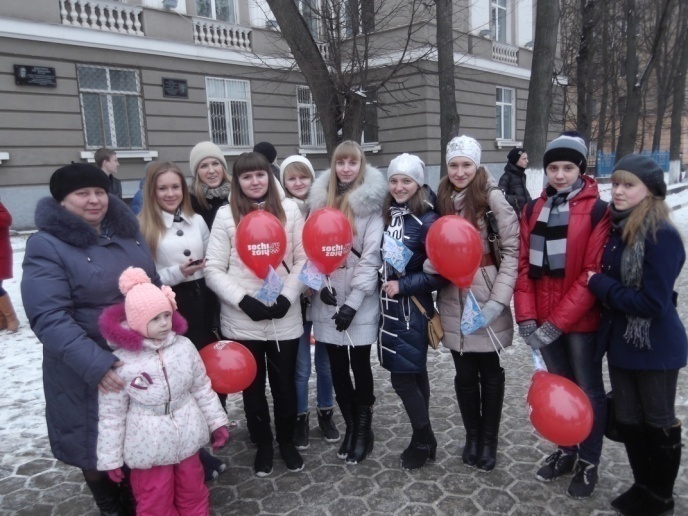 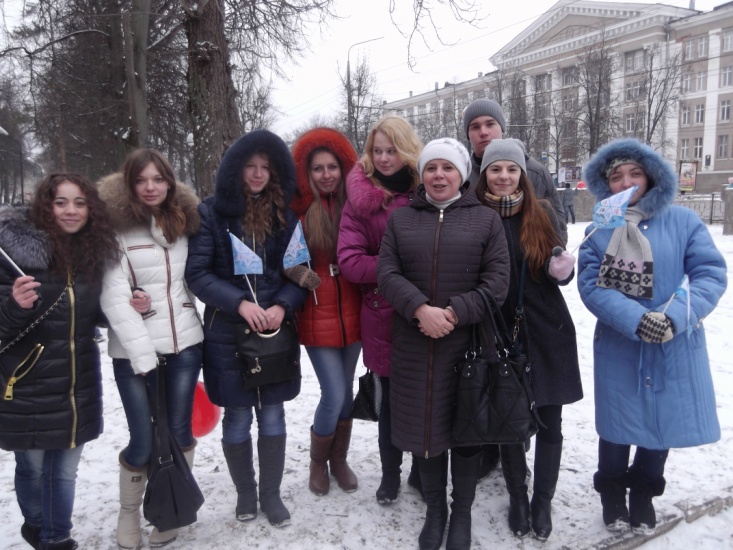 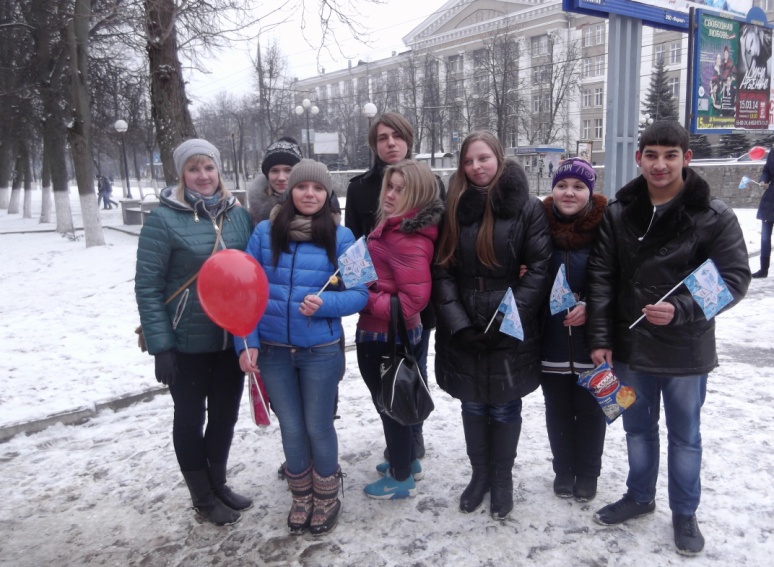 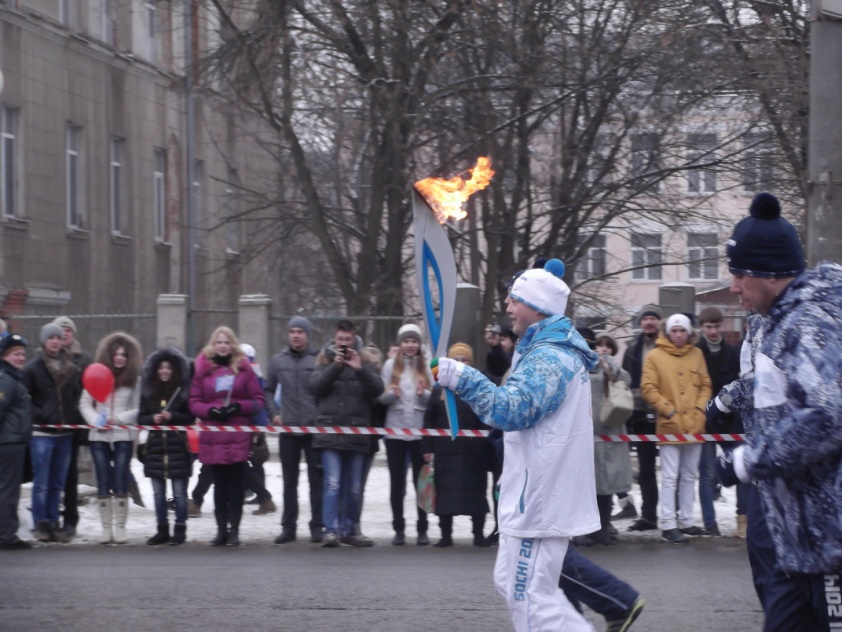 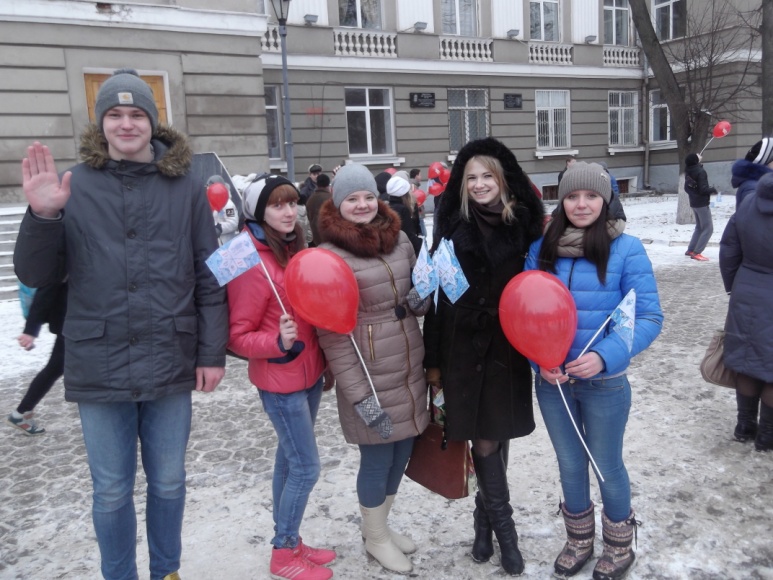 Нравственно-эстетическое воспитание
День Знаний
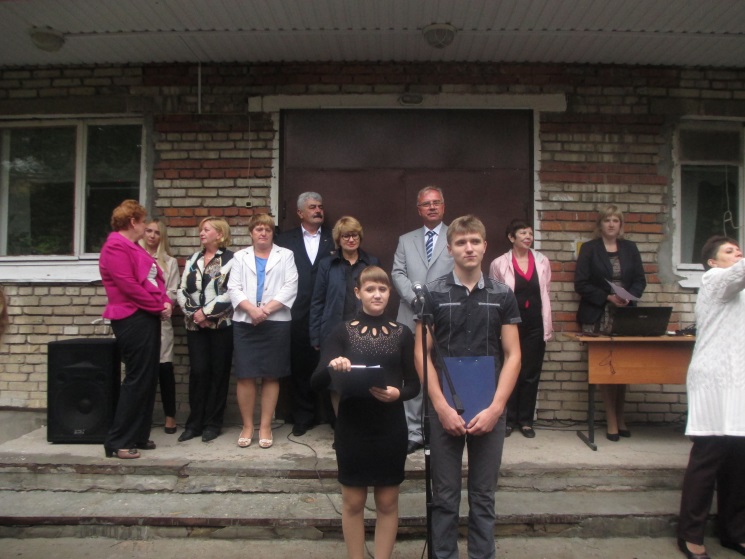 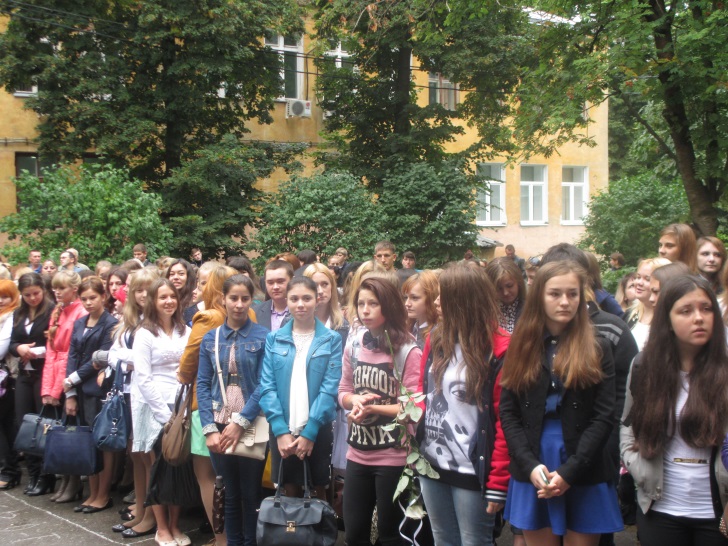 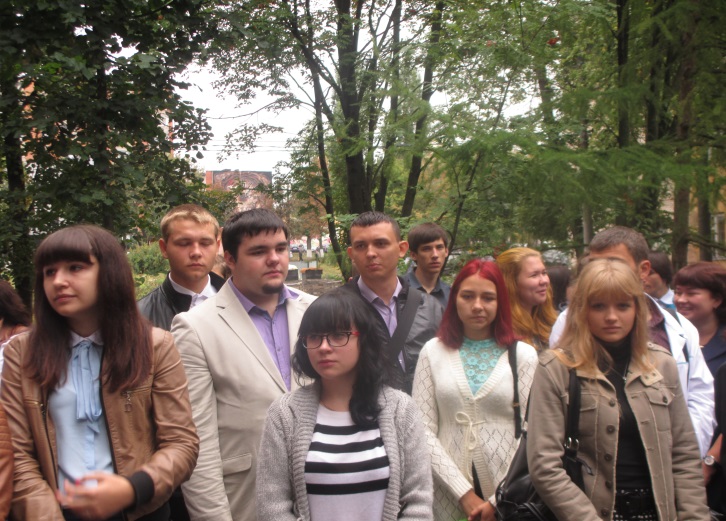 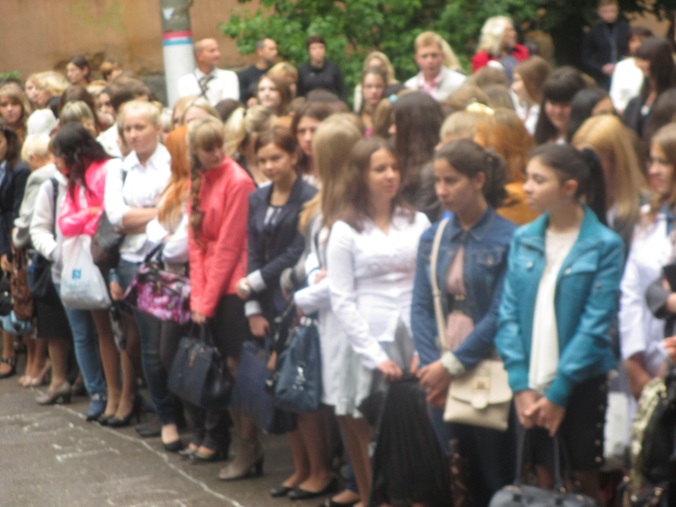 День учителя - 2013
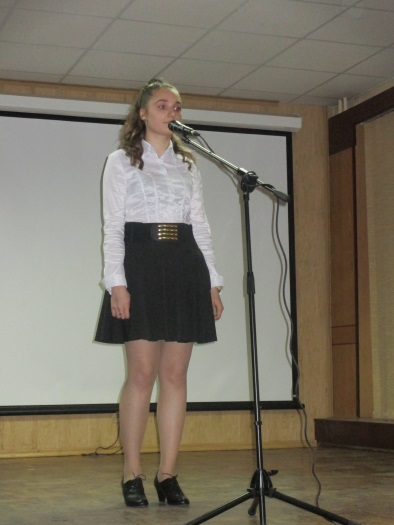 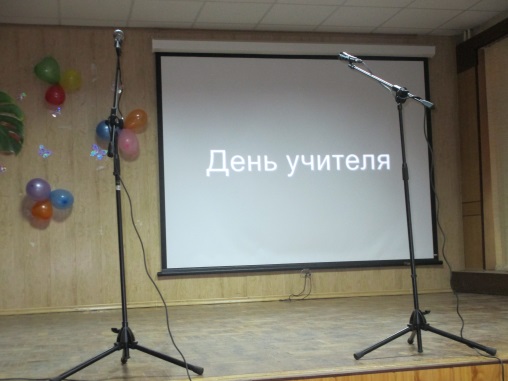 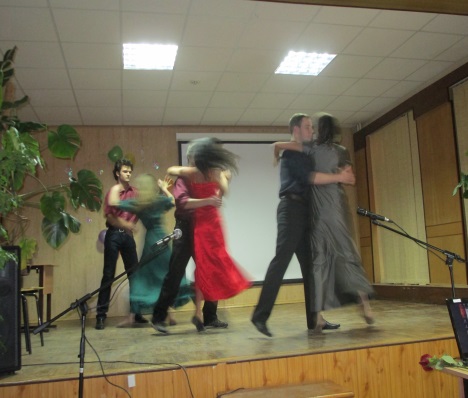 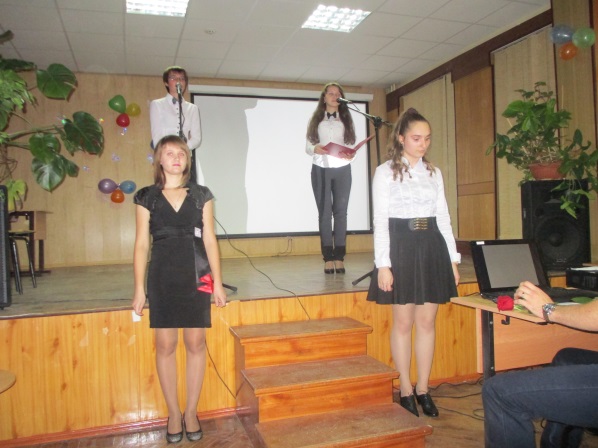 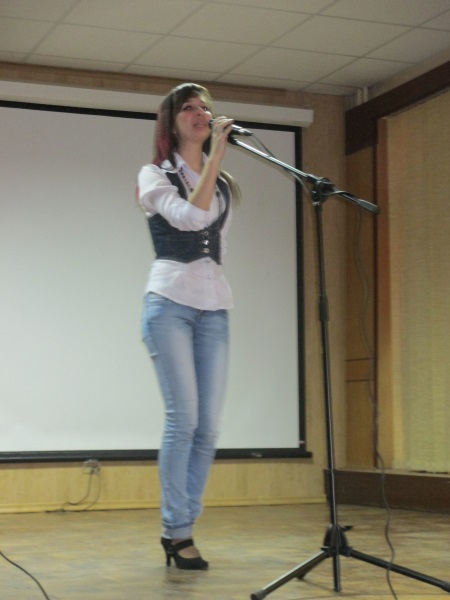 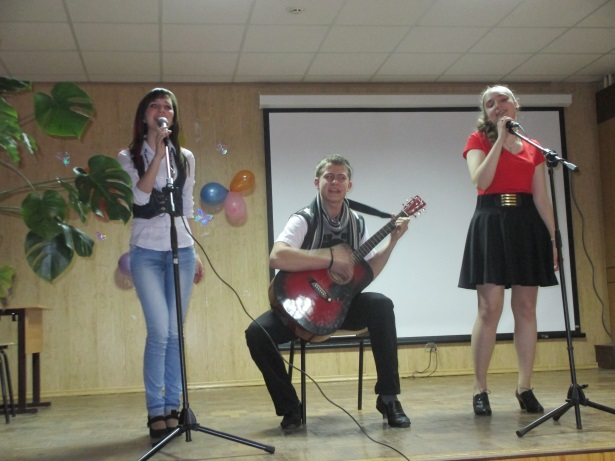 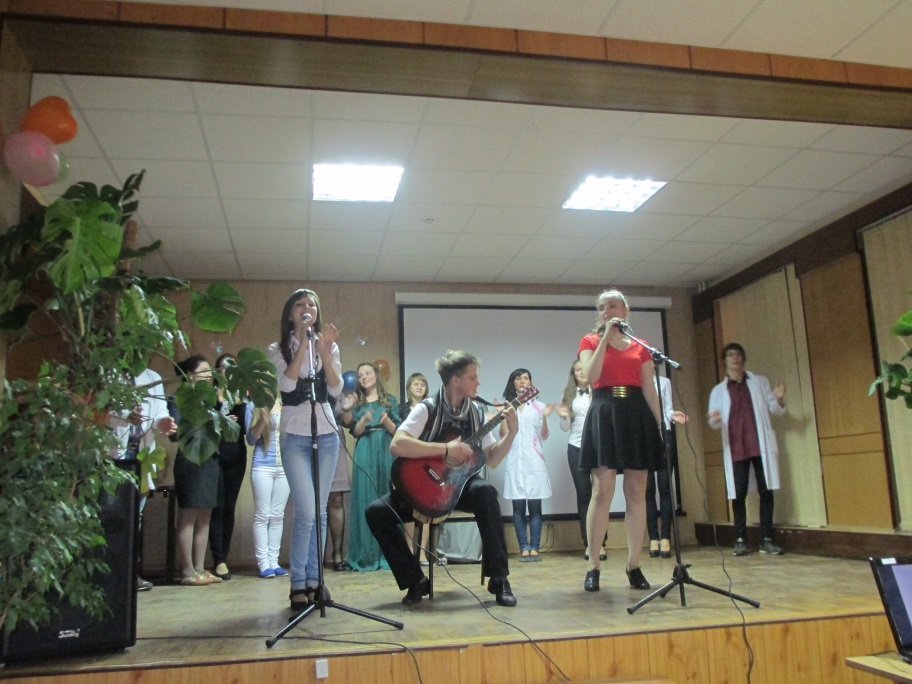 День Учителя - 2014
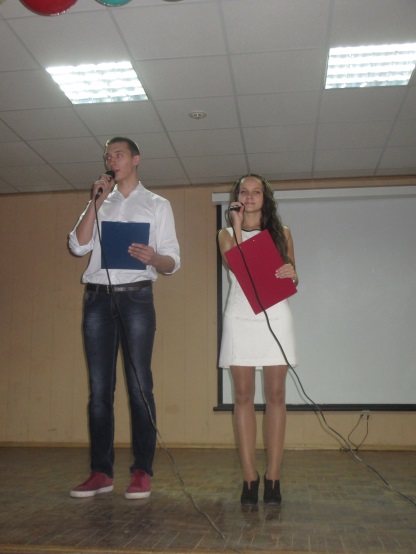 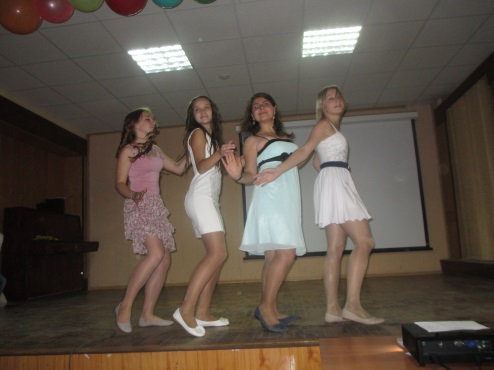 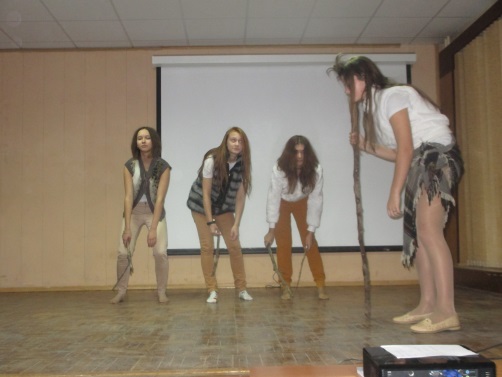 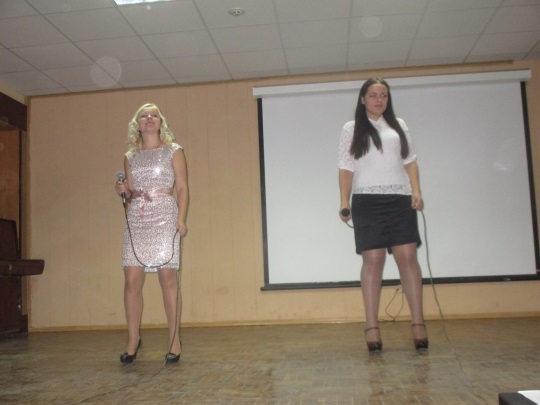 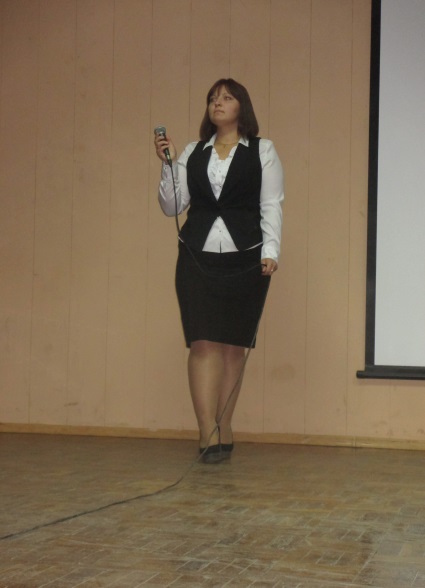 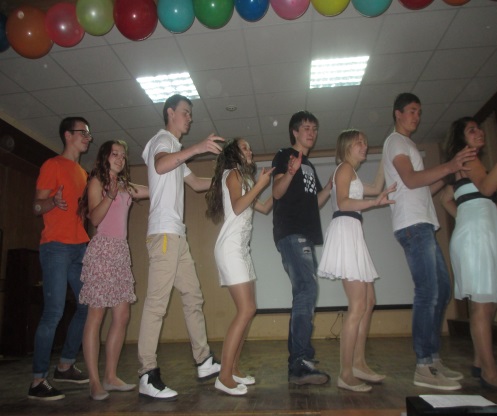 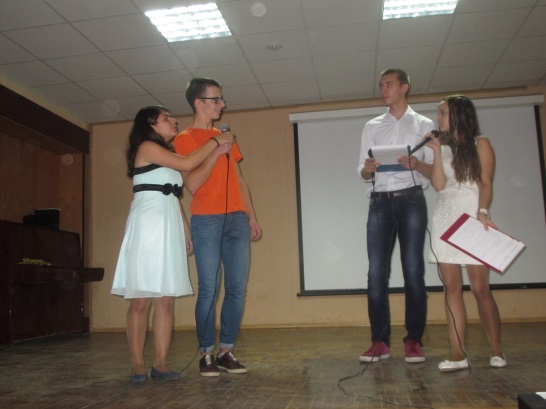 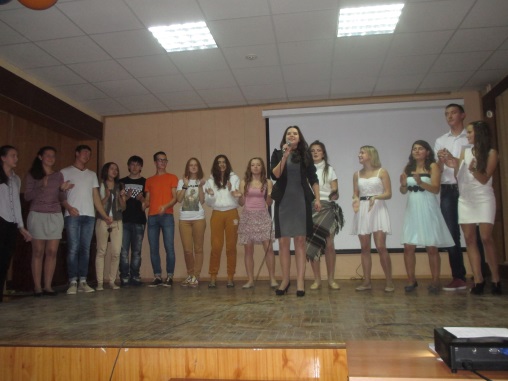 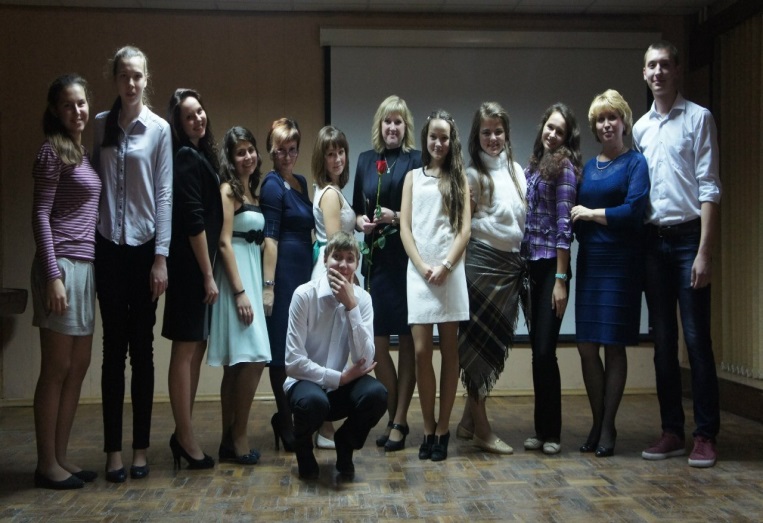 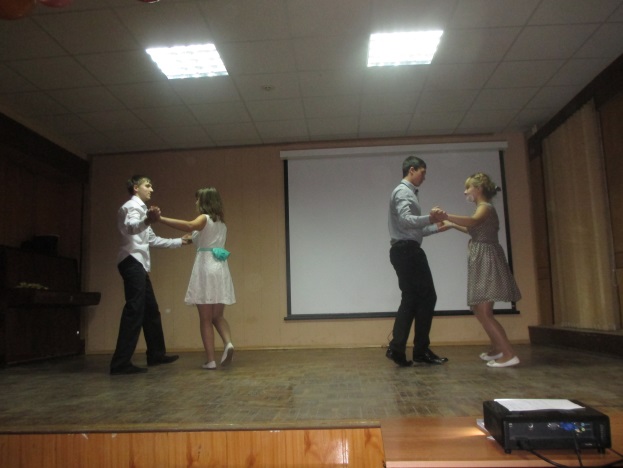 Новый год
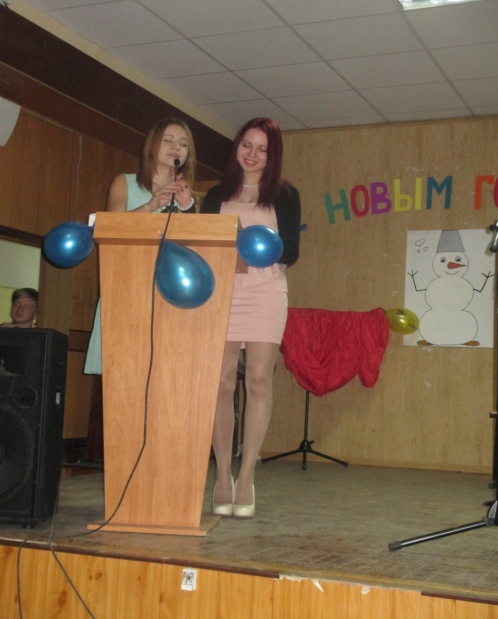 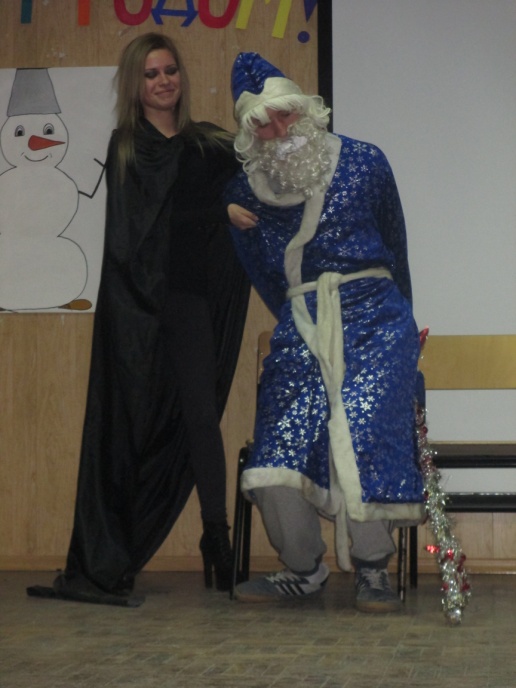 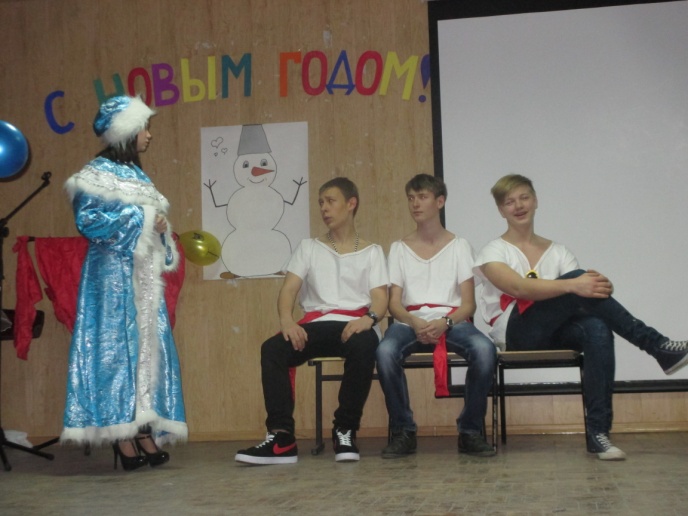 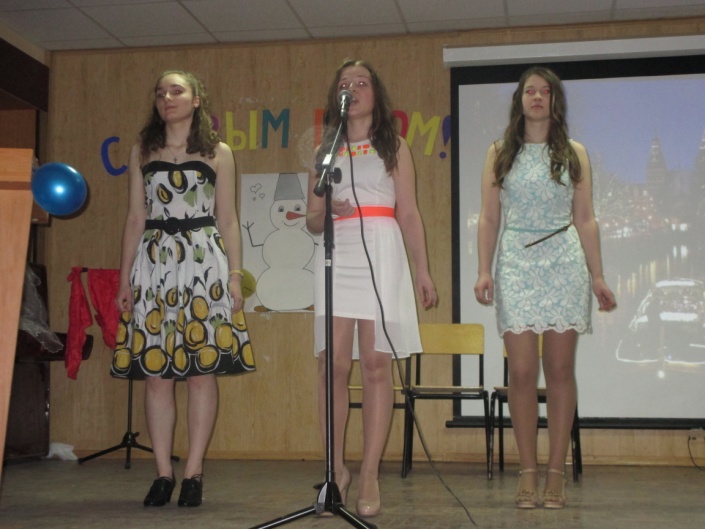 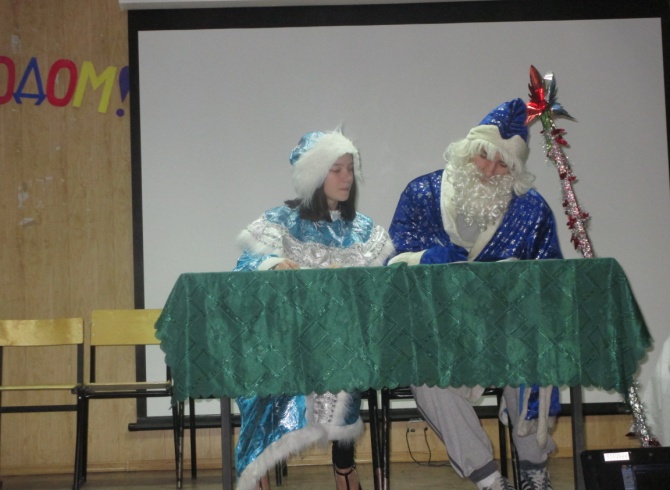 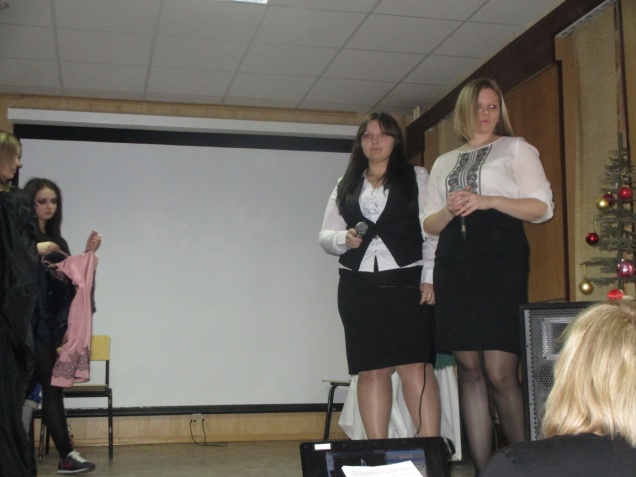 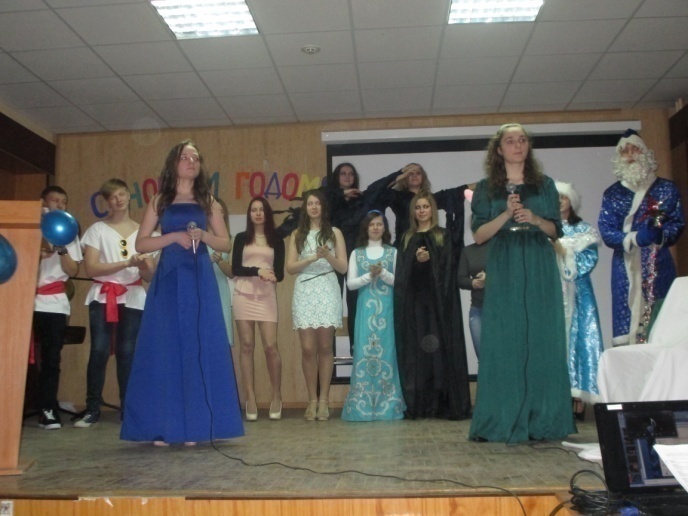 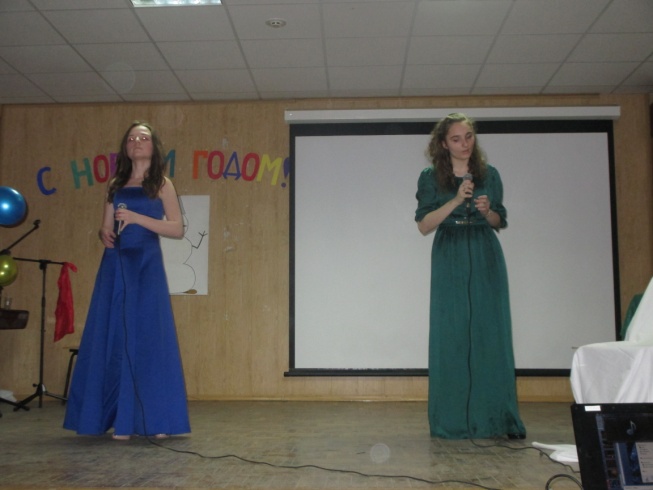 День Студента
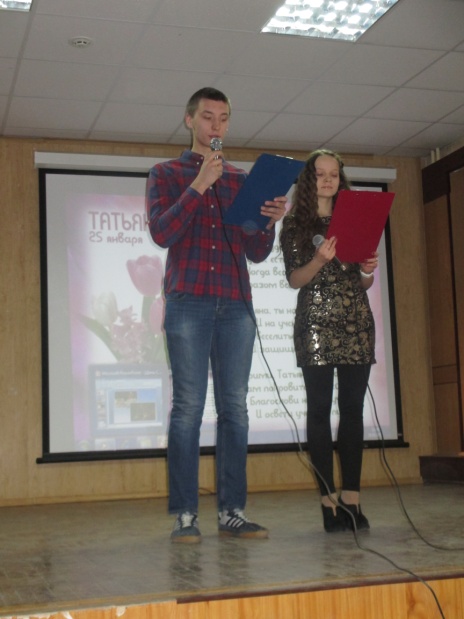 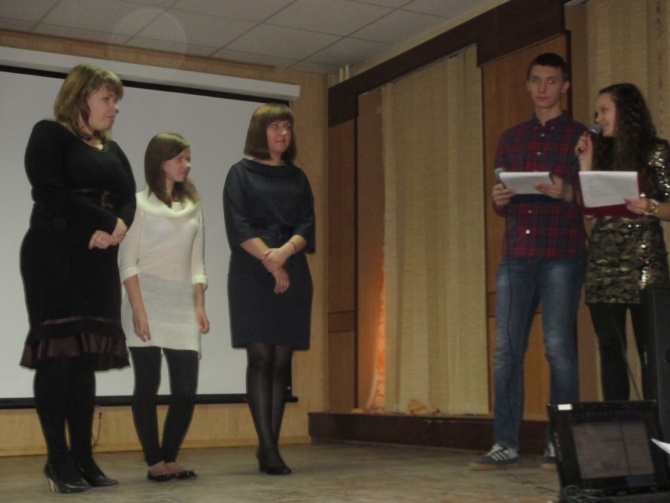 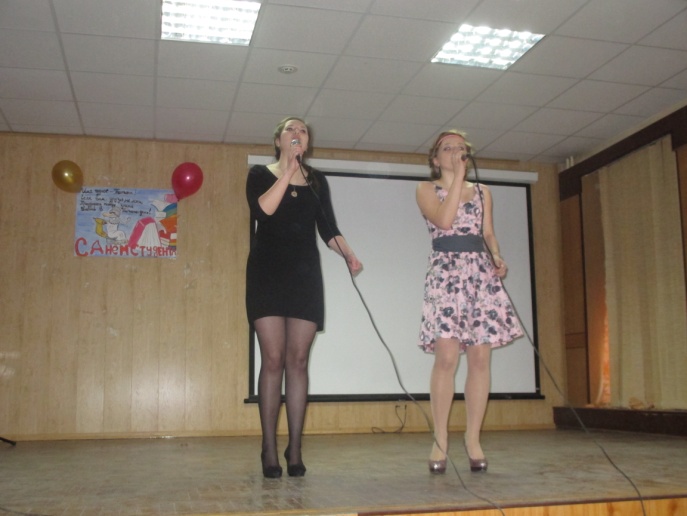 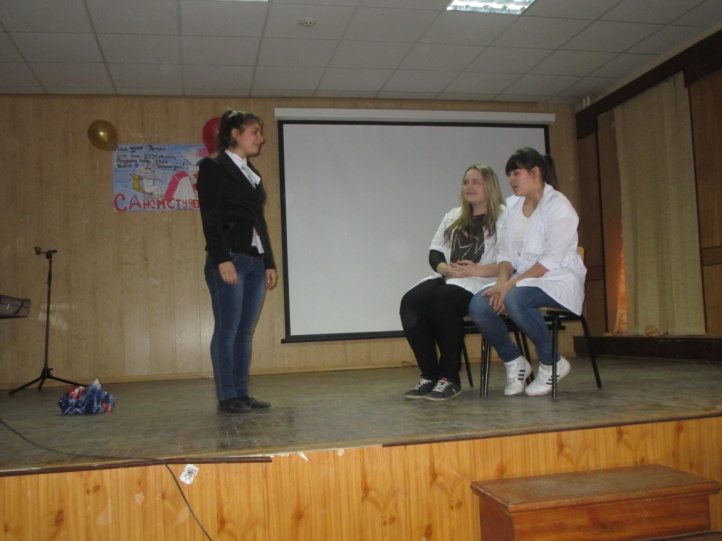 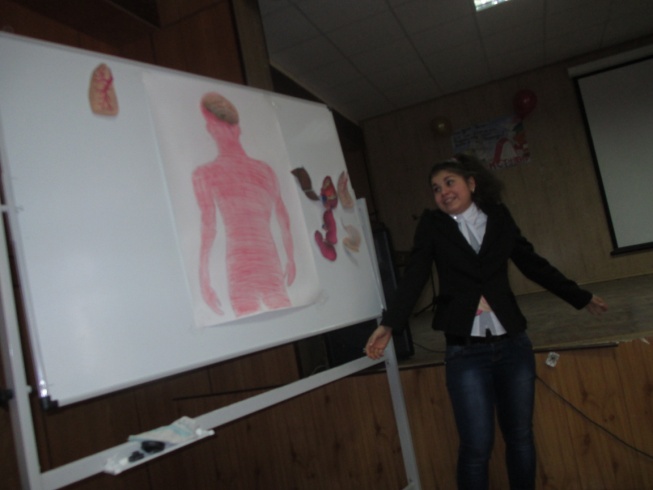 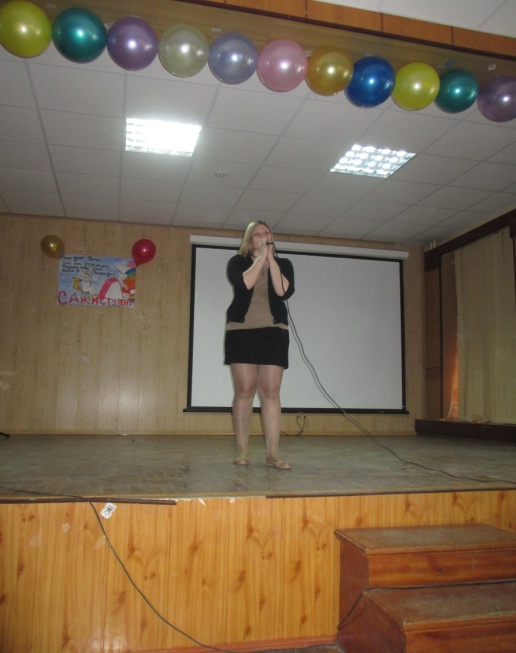 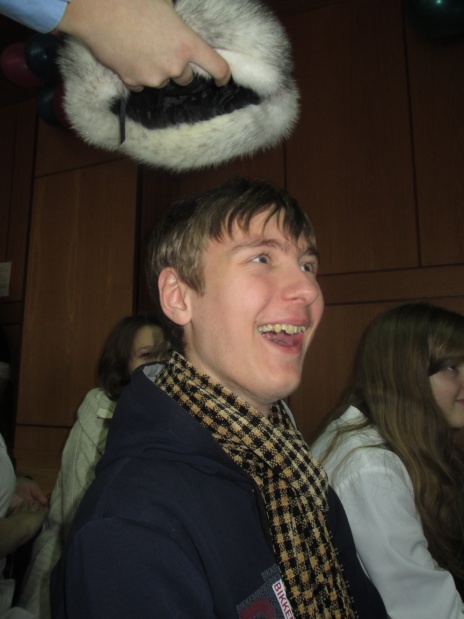 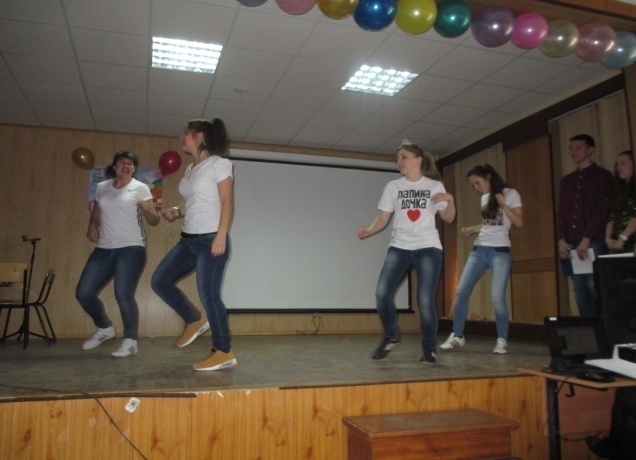 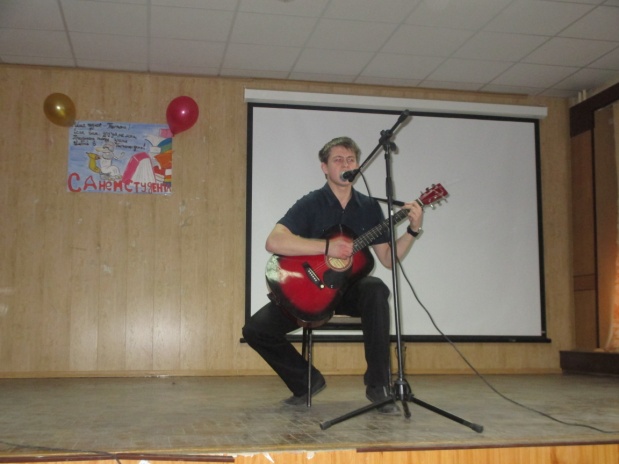 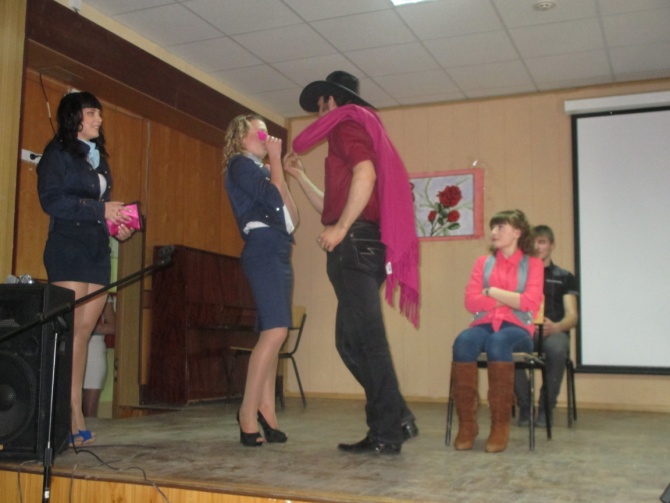 8 Марта - Международный Женский день
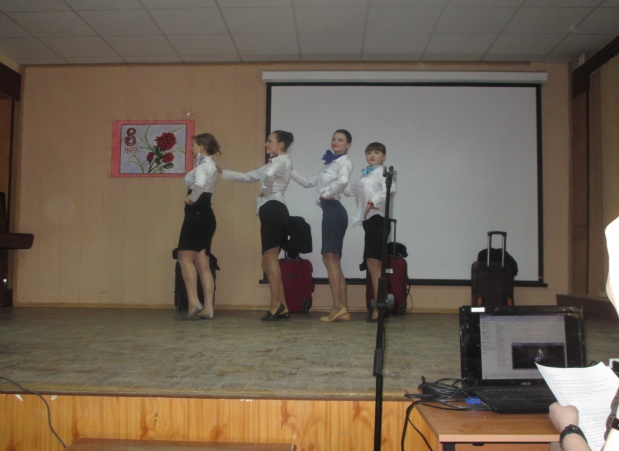 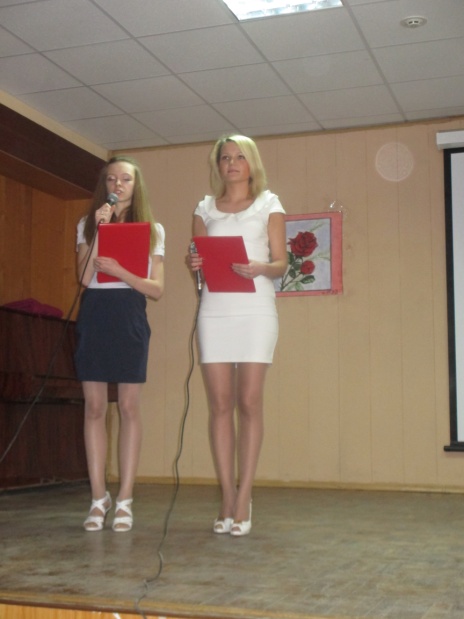 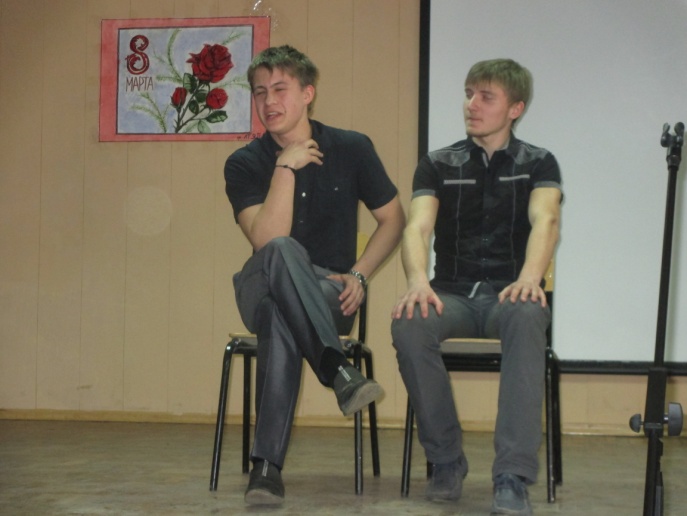 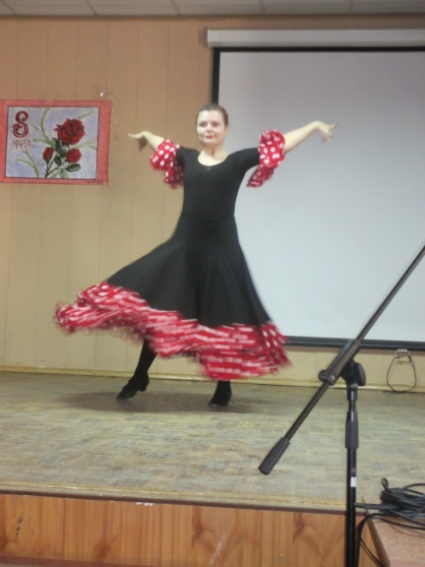 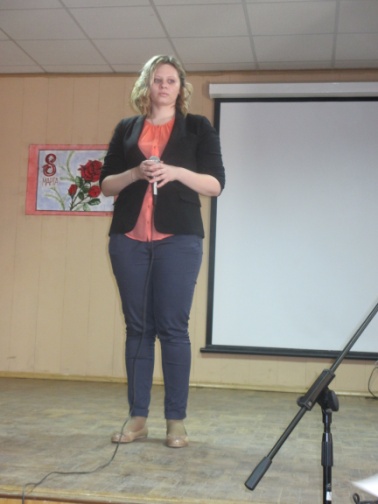 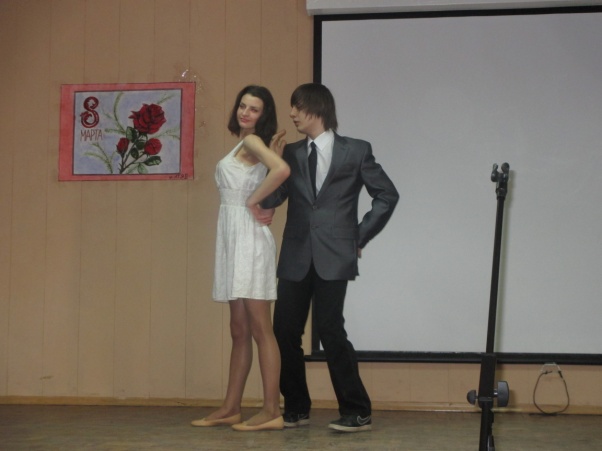 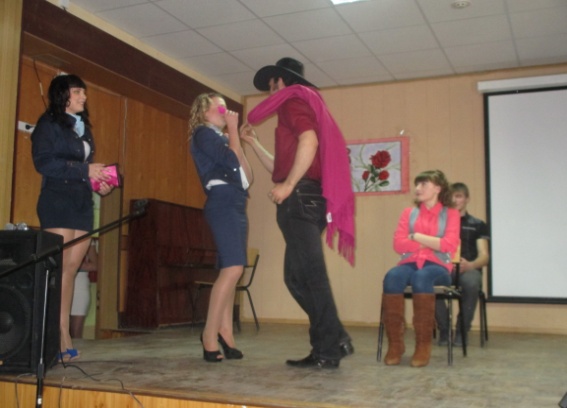 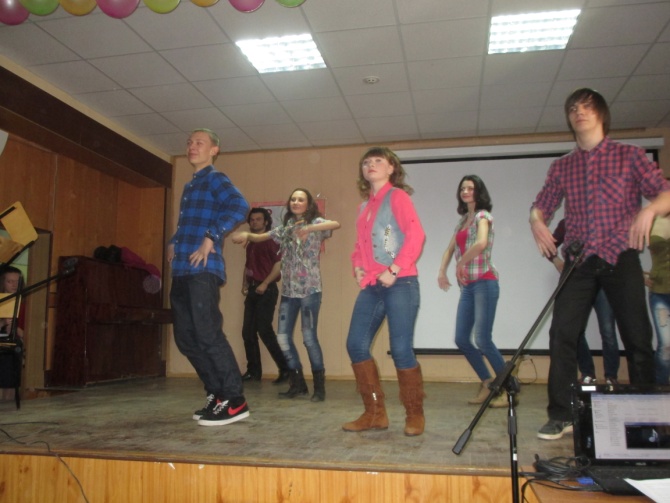 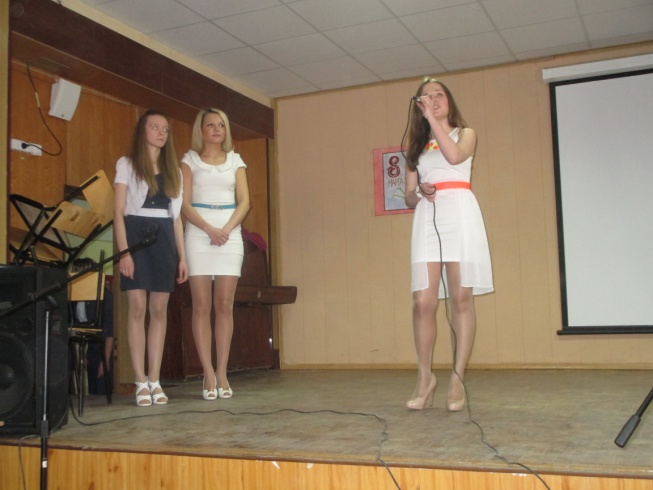 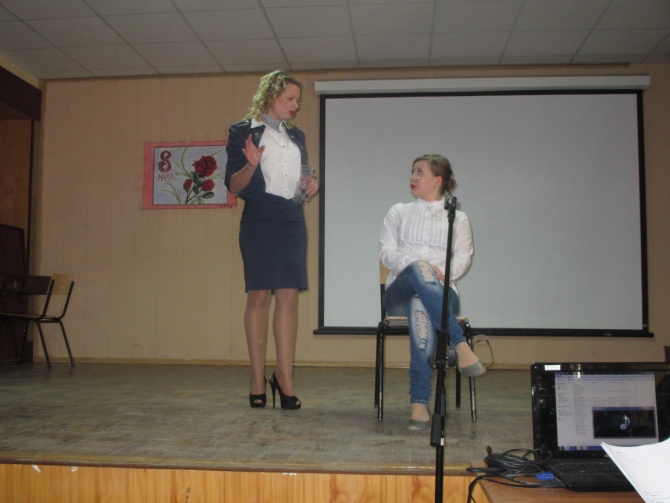 День смеха
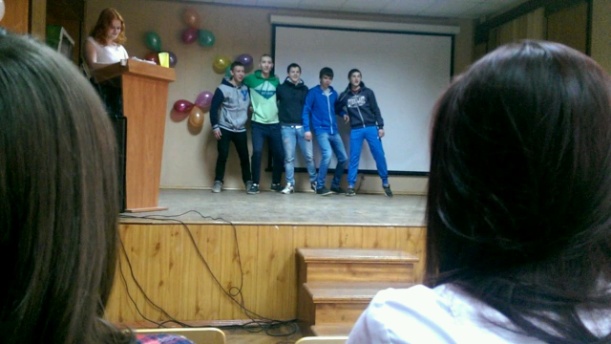 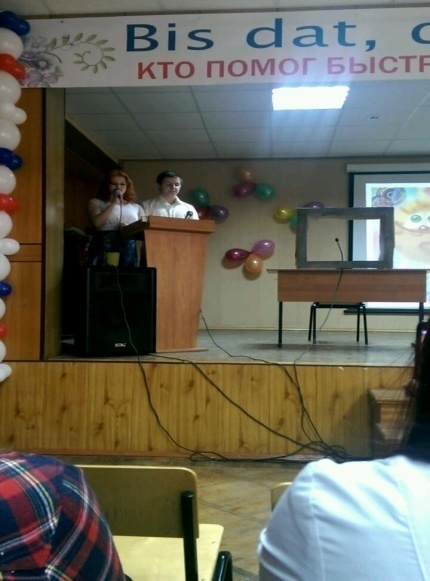 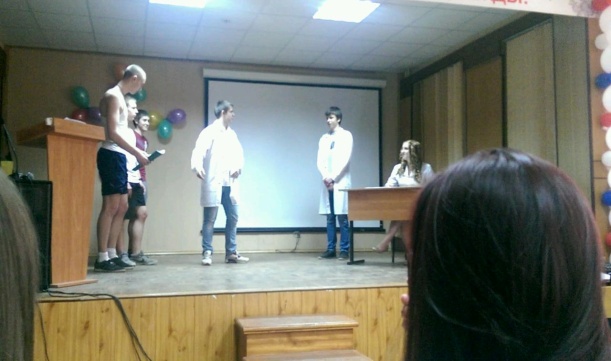 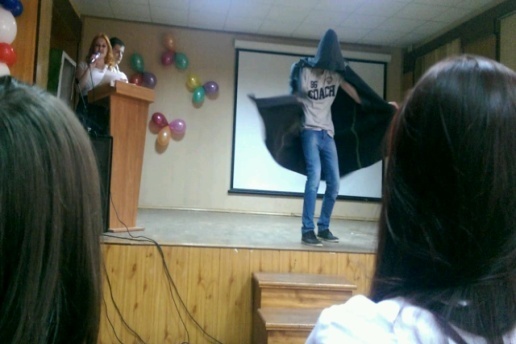 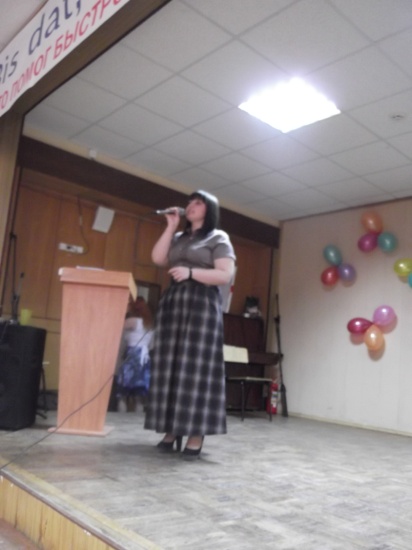 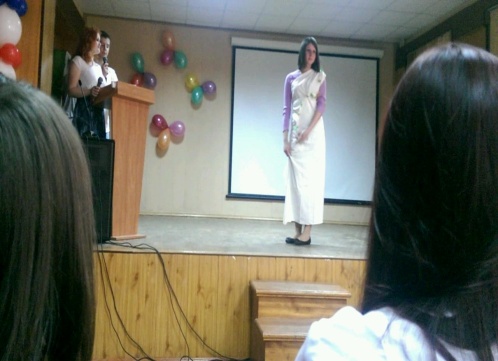 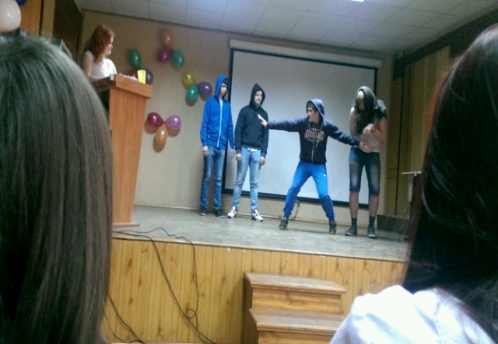 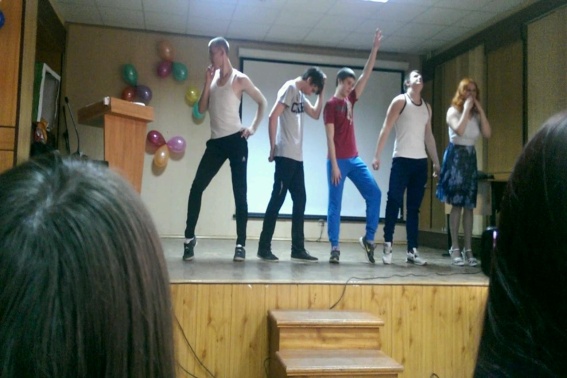 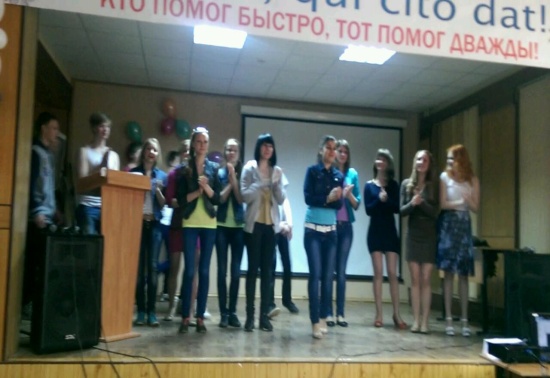 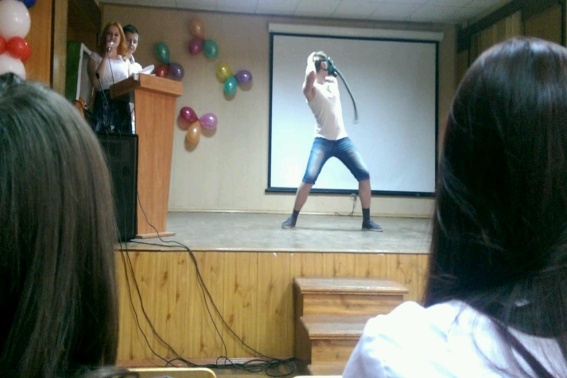 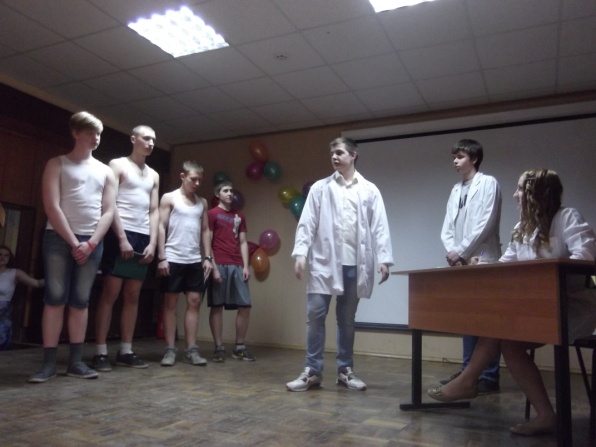 Вручение дипломов выпускникам
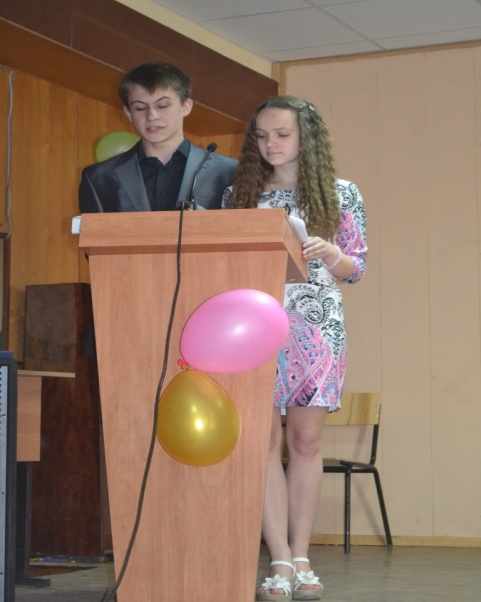 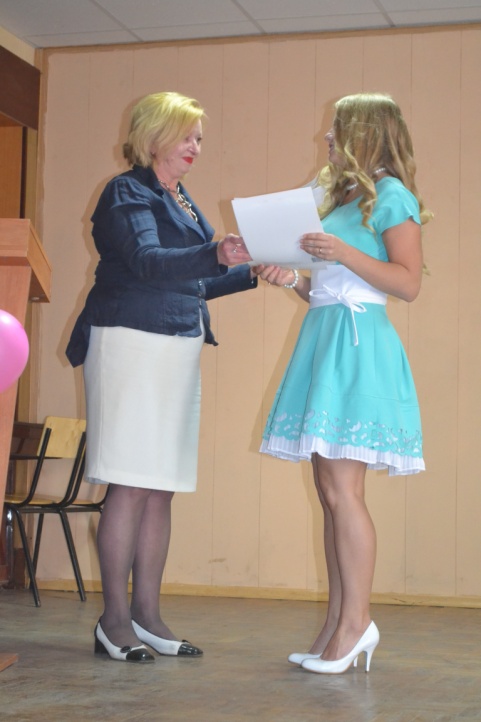 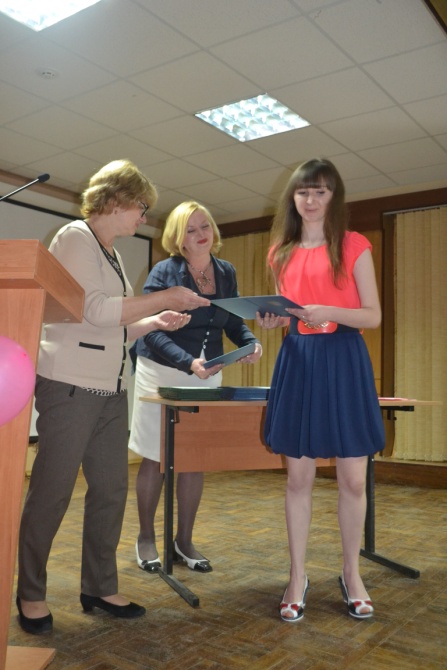 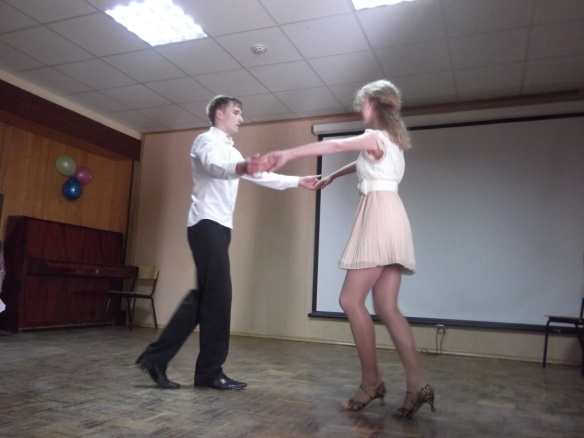 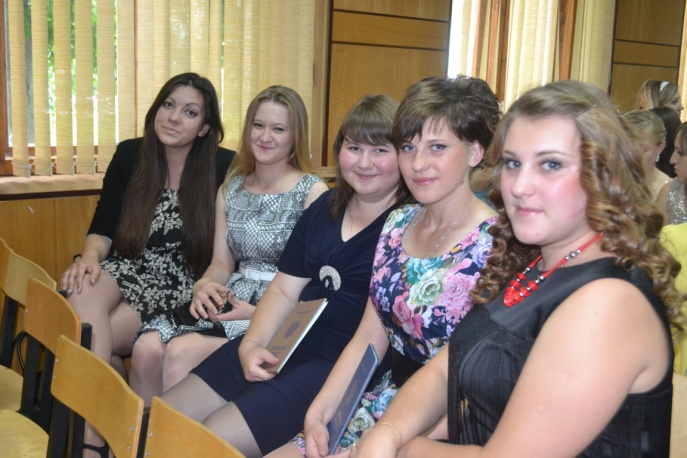 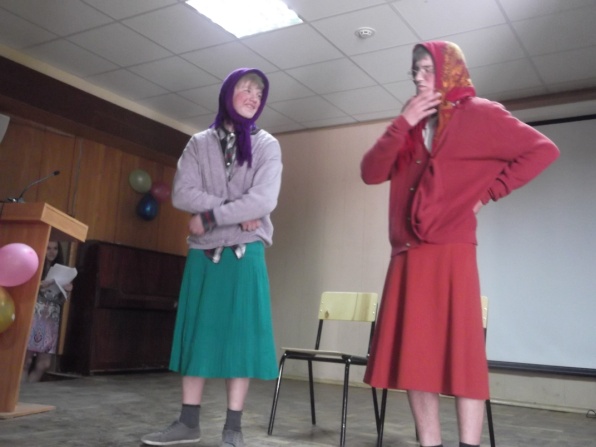 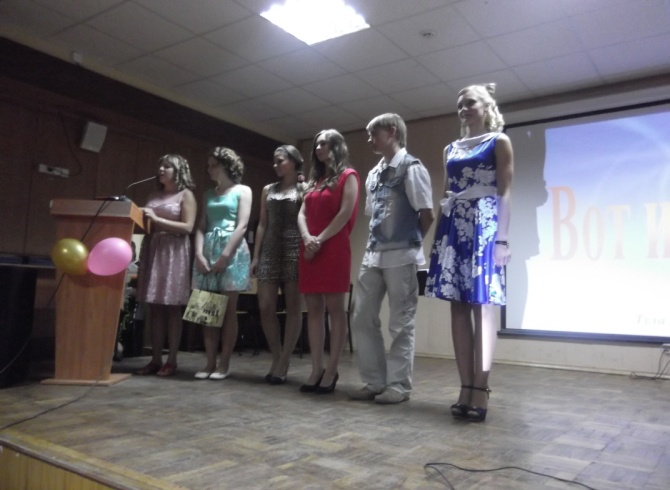 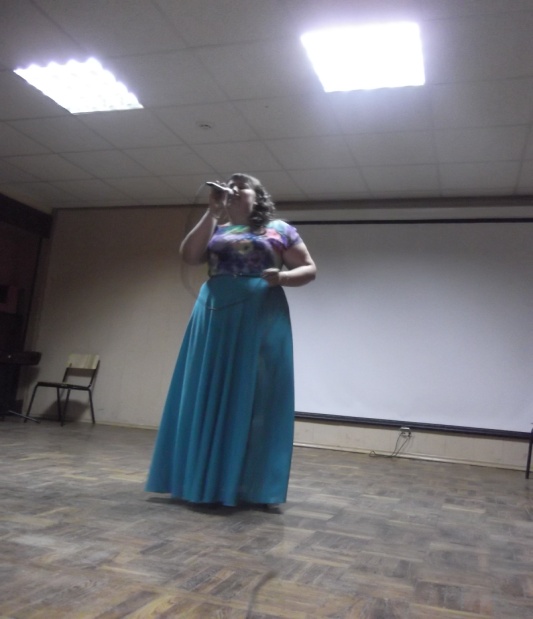 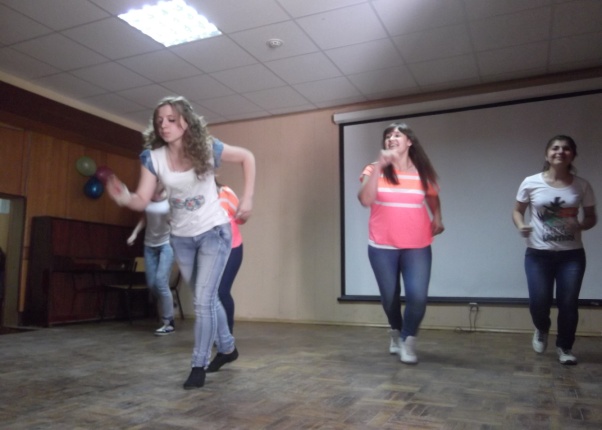 «Знакомьтесь, мы – первый курс!» 2013 год
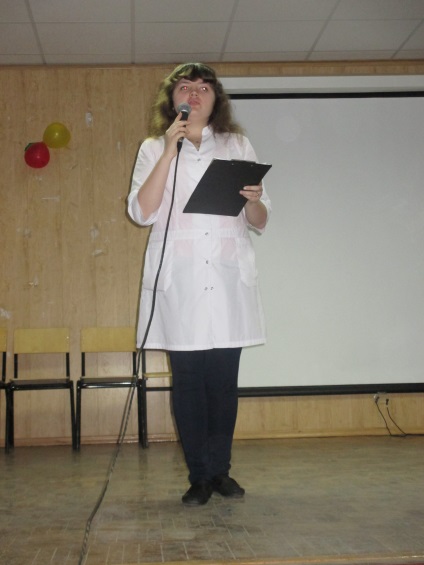 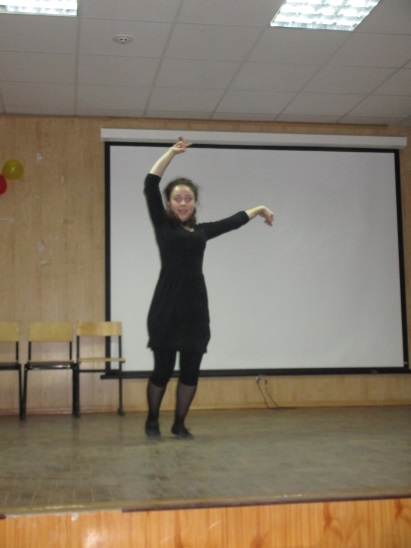 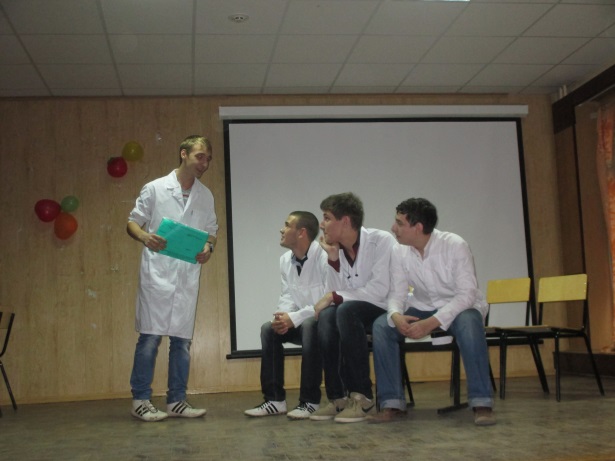 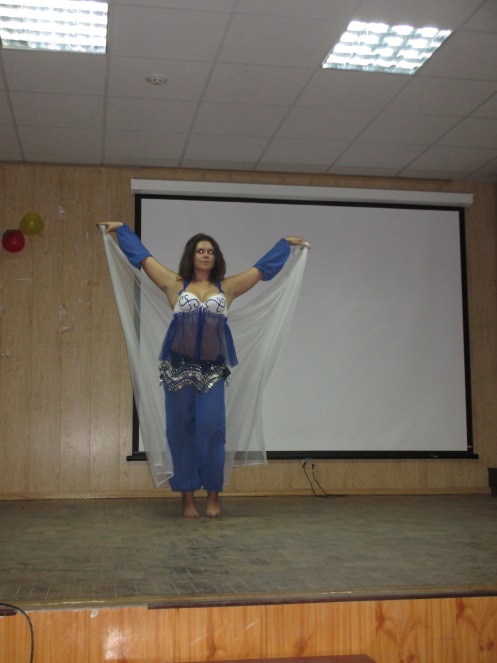 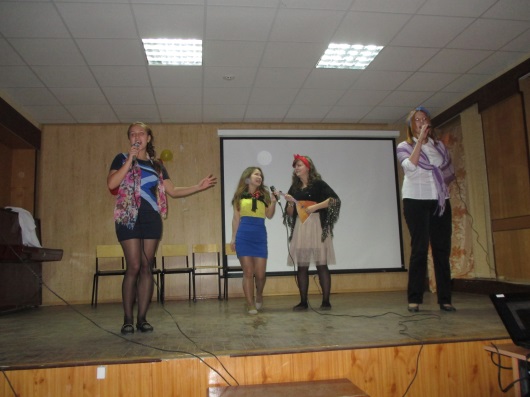 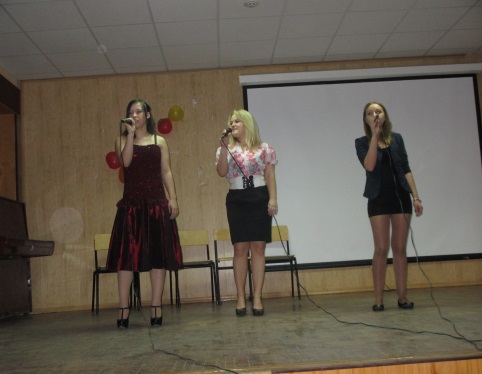 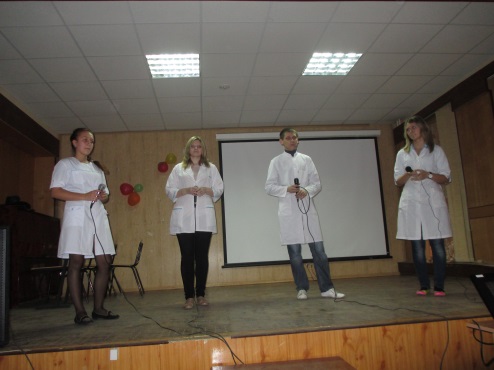 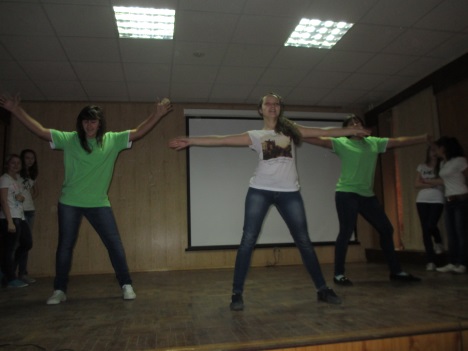 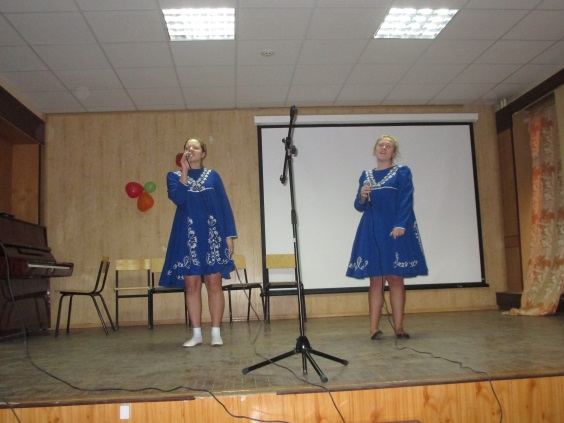 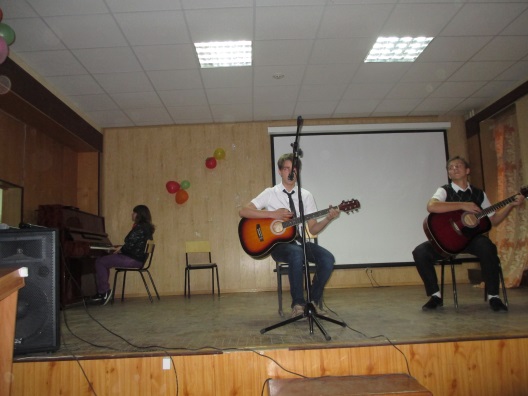 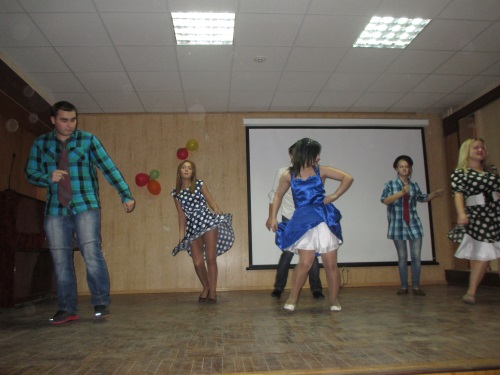 «Знакомьтесь, мы – первый курс!» 2014 год
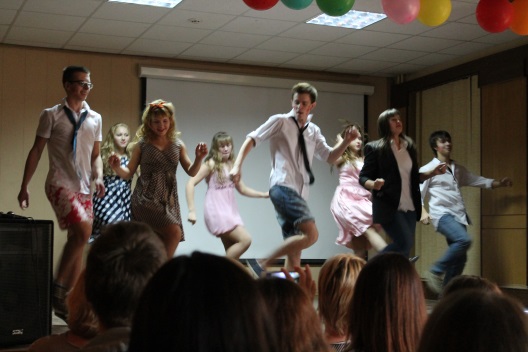 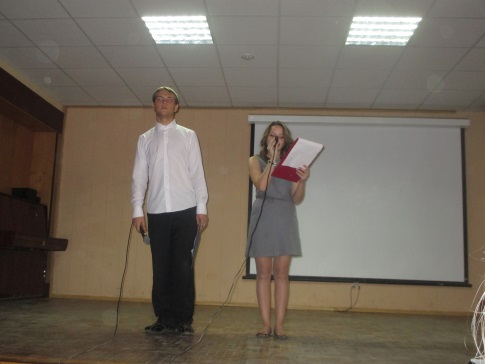 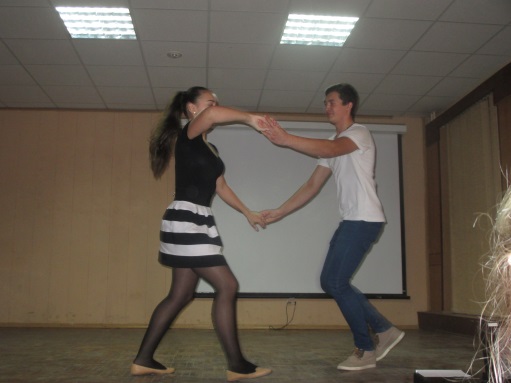 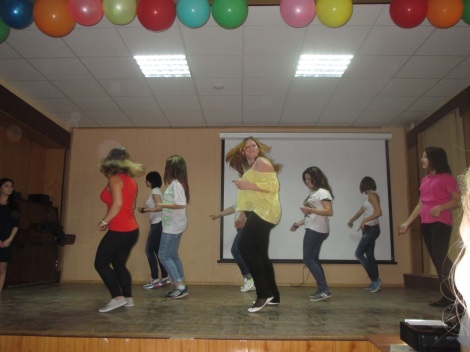 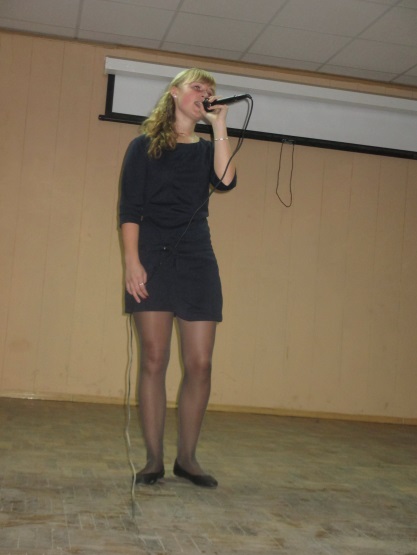 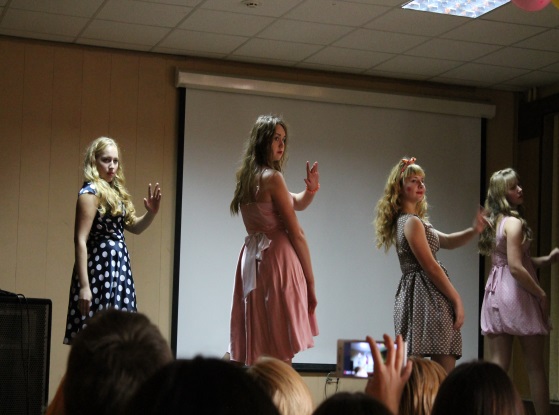 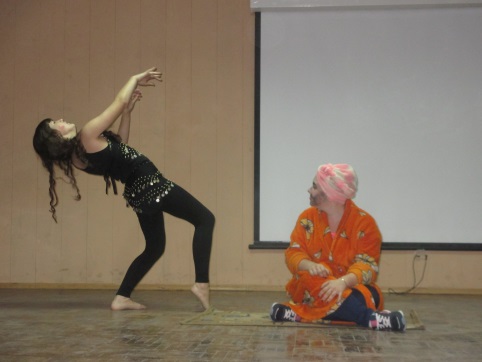 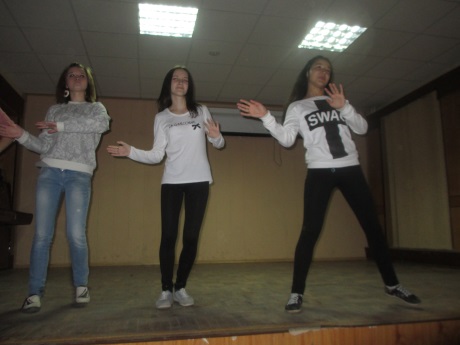 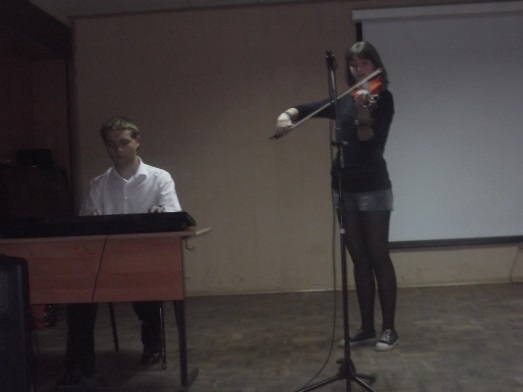 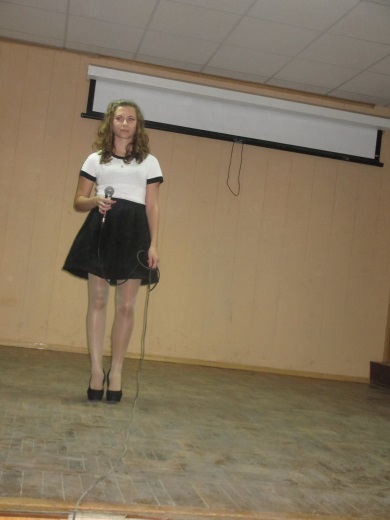 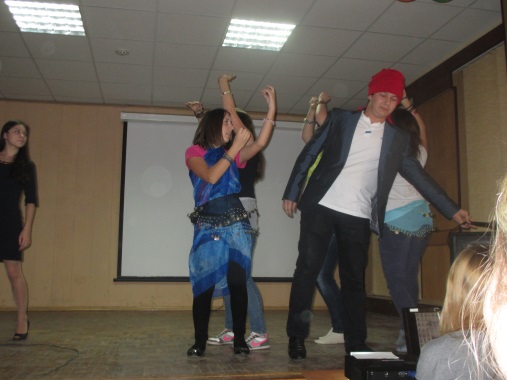 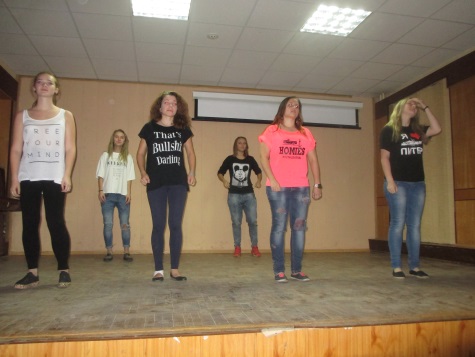 Посвящение первокурсников в студенты
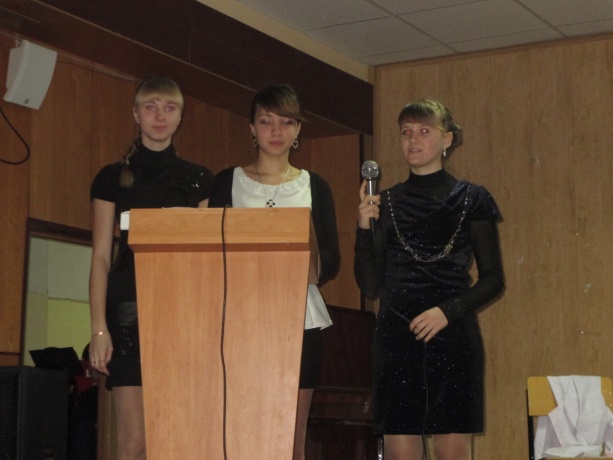 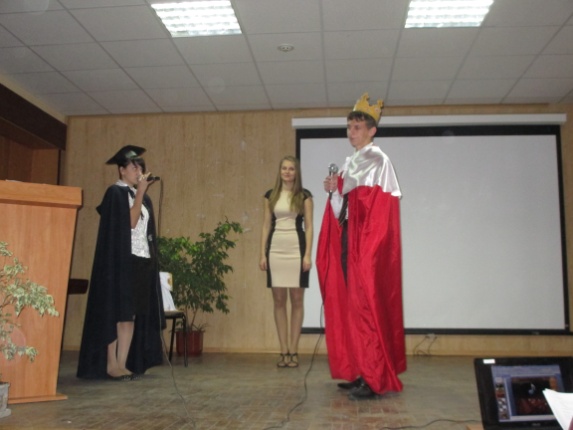 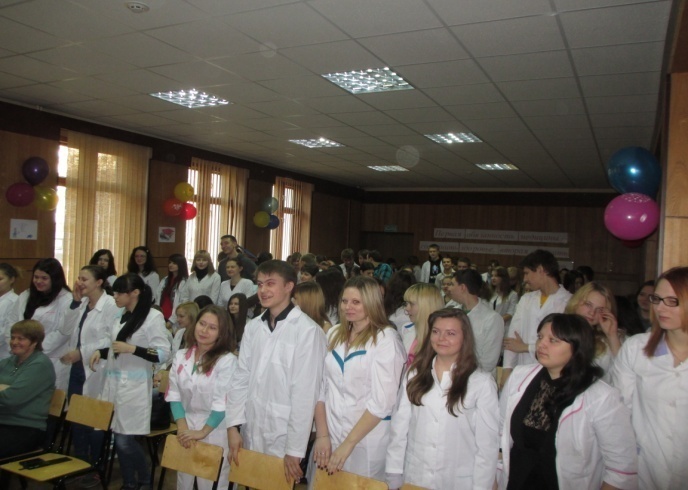 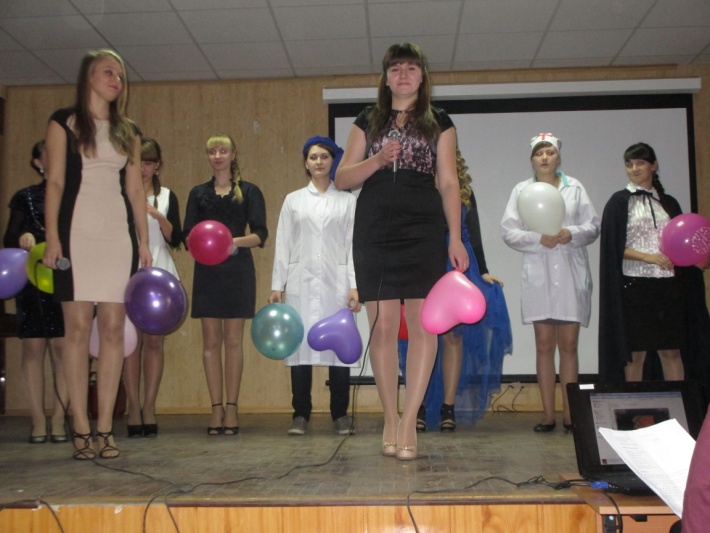 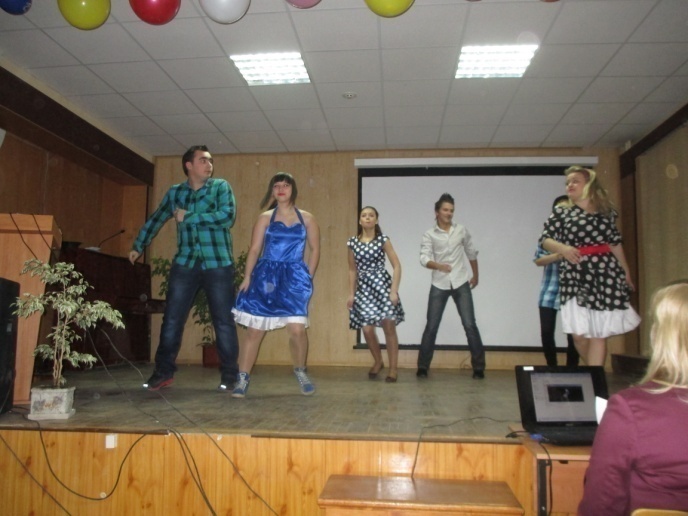 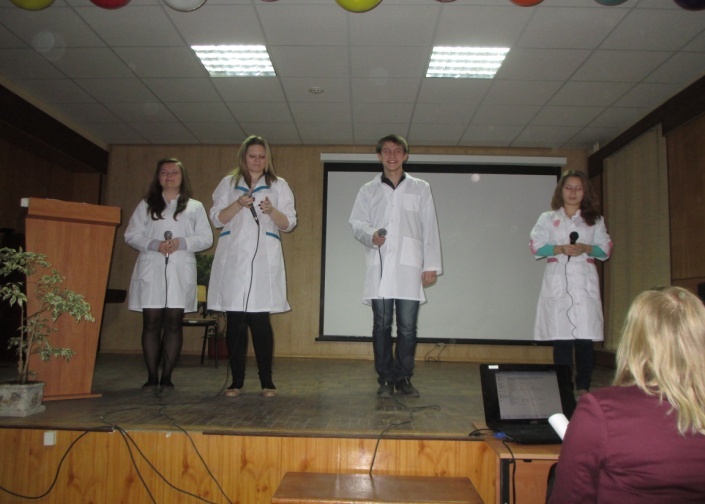 Городское посвящение в студенты
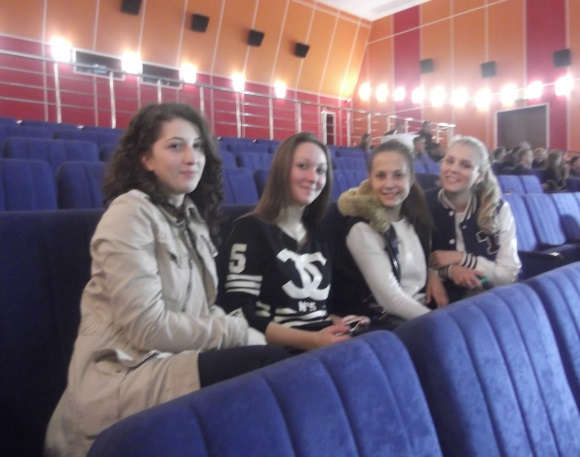 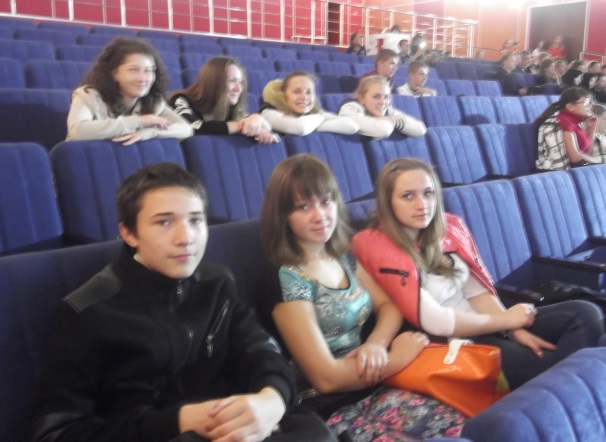 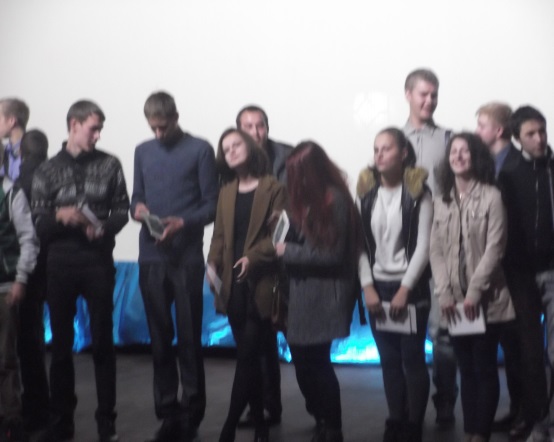 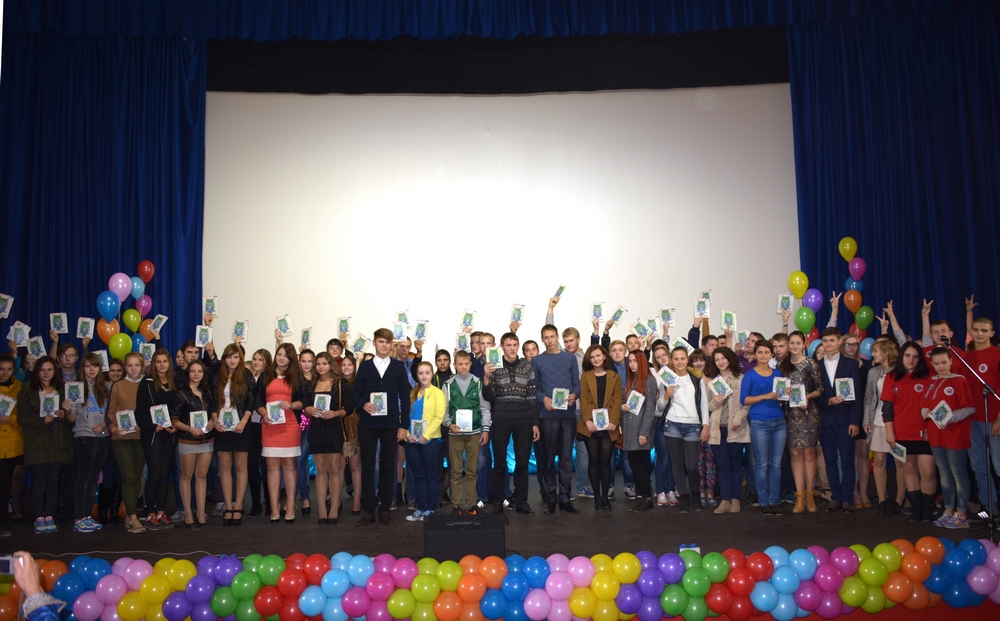 Открытое мероприятие по латинскому языку «Латынь из моды вышла ныне?»
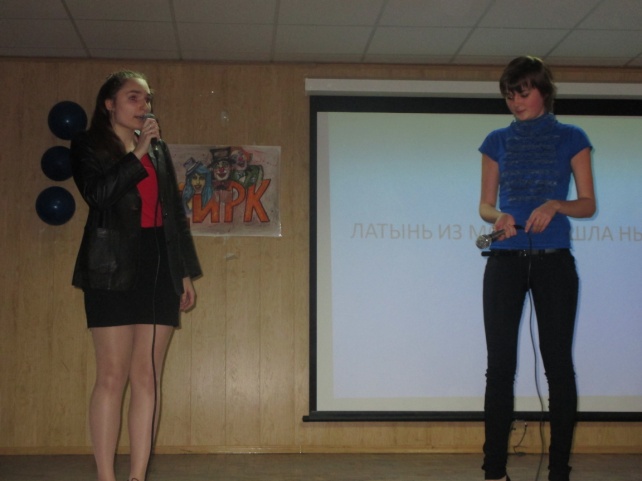 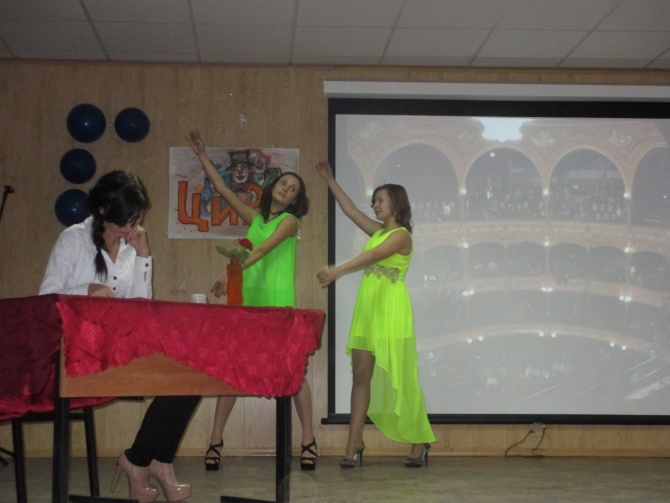 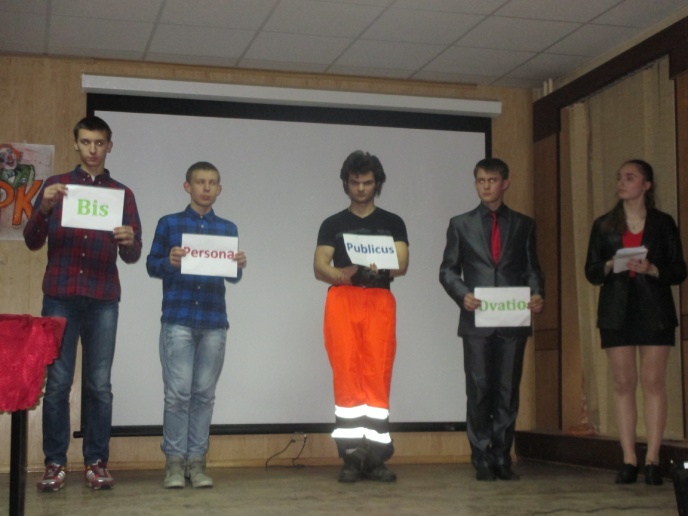 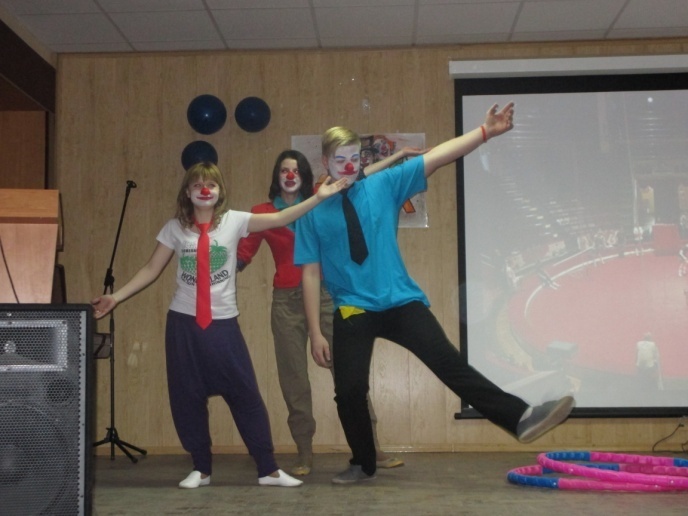 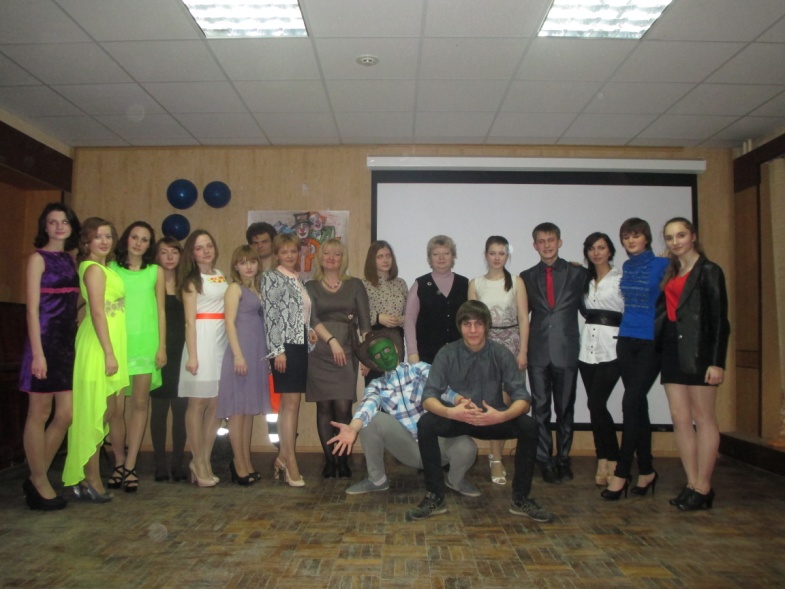 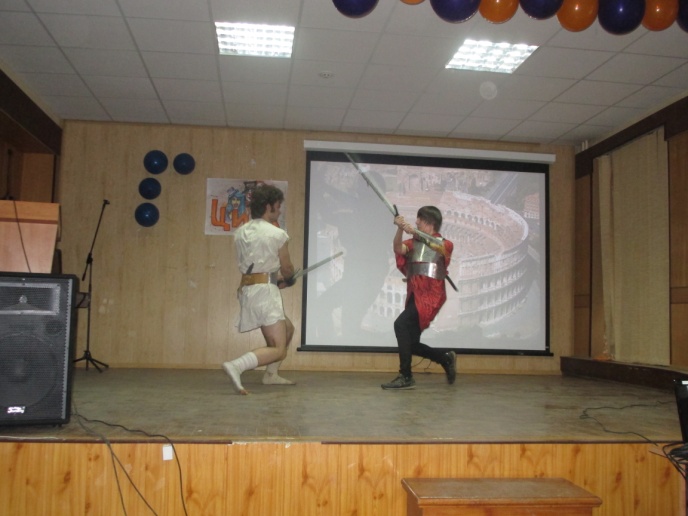 Открытое мероприятие по литературе «Проклятые поэты Серебряного века»
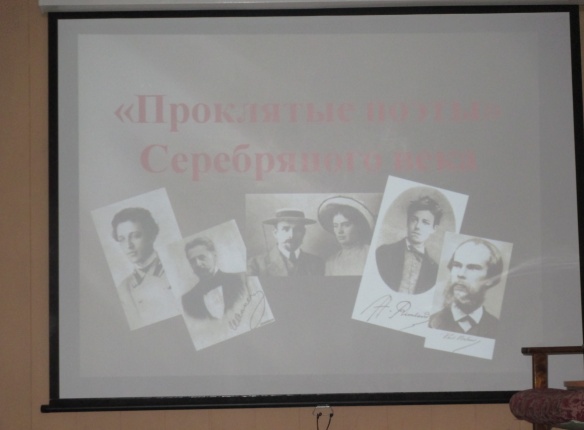 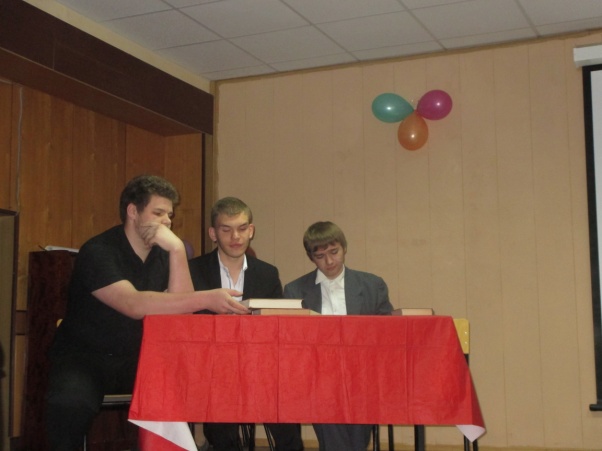 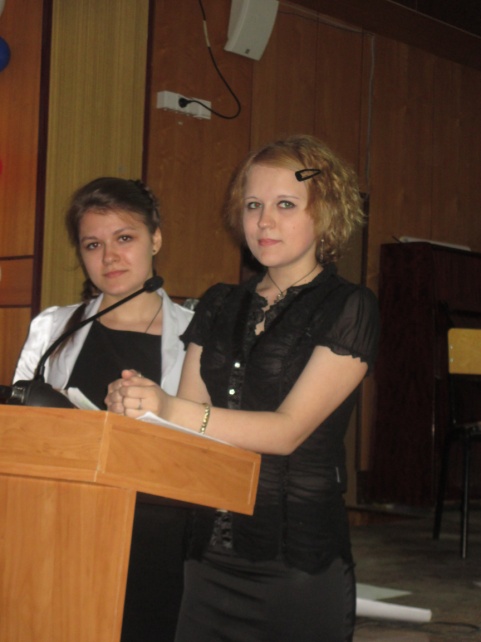 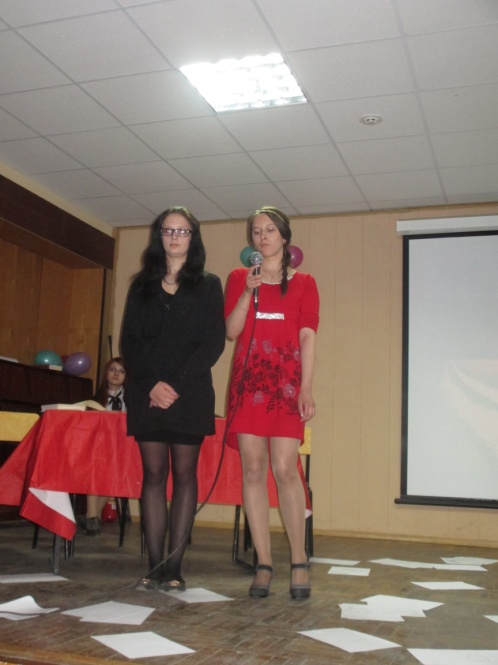 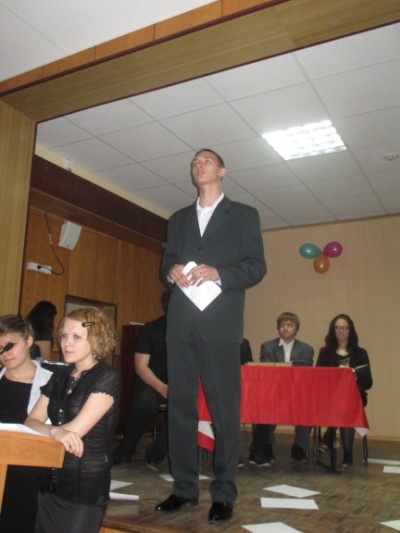 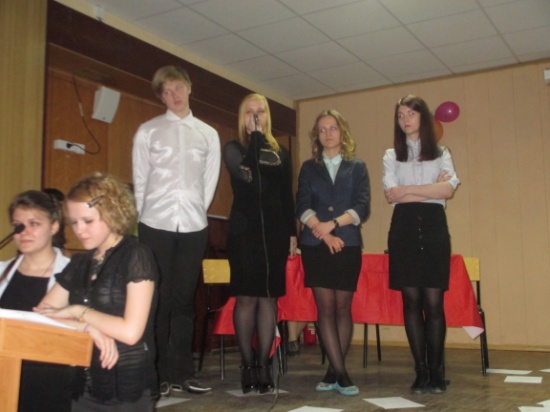 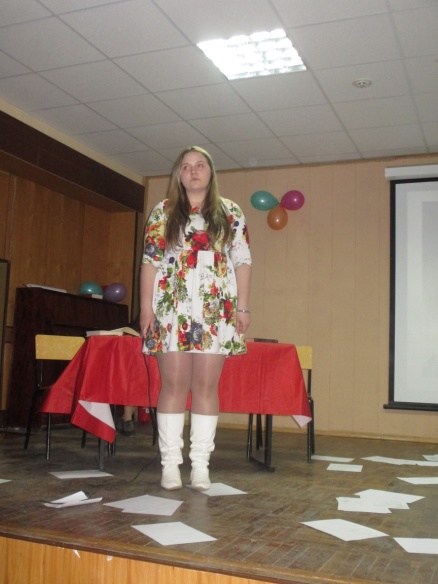 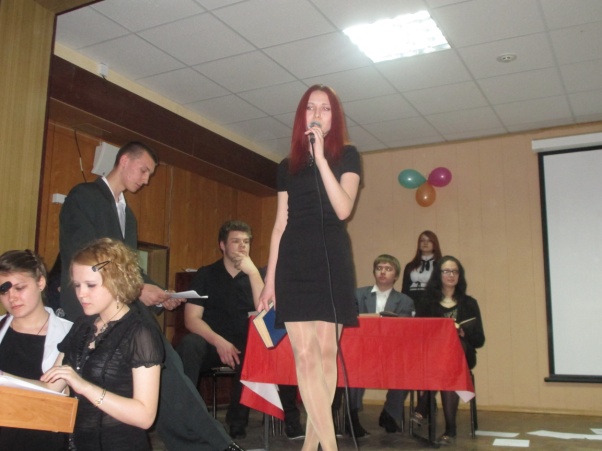 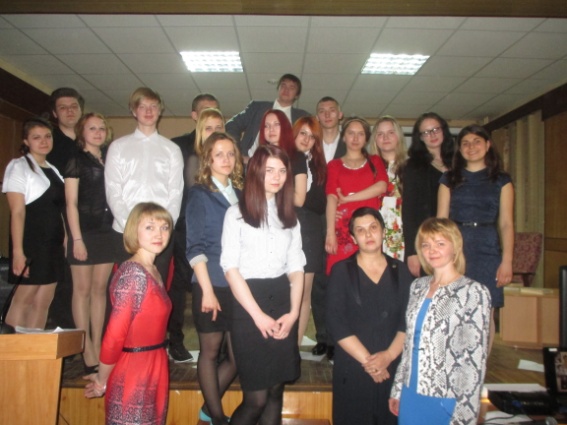 Конкурс композиций и букетов, 
посвященный 145-летию ГОУ СПО «ТОМК»
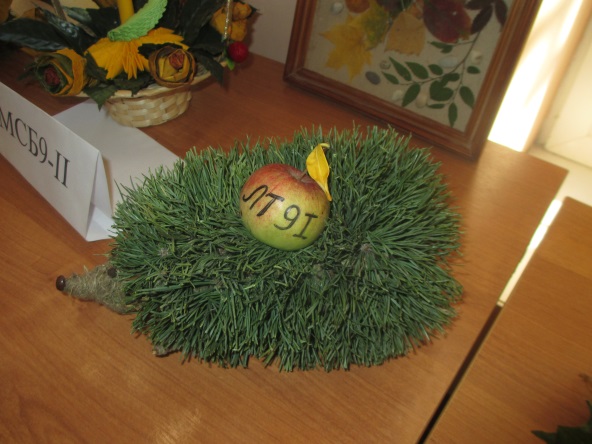 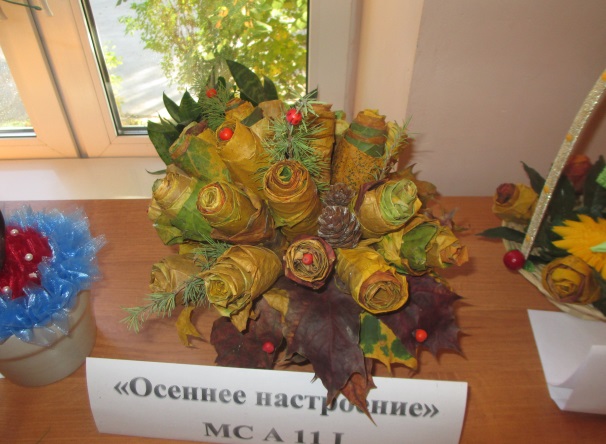 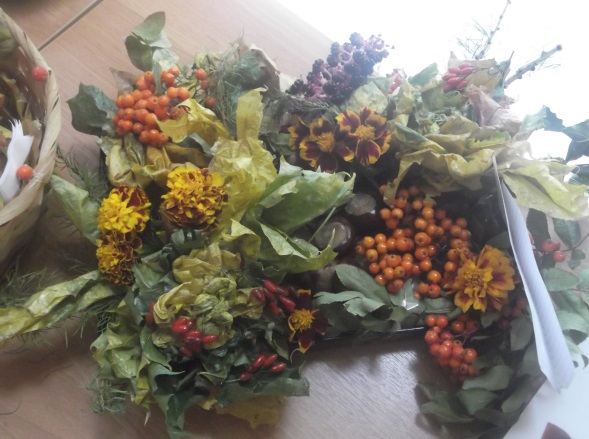 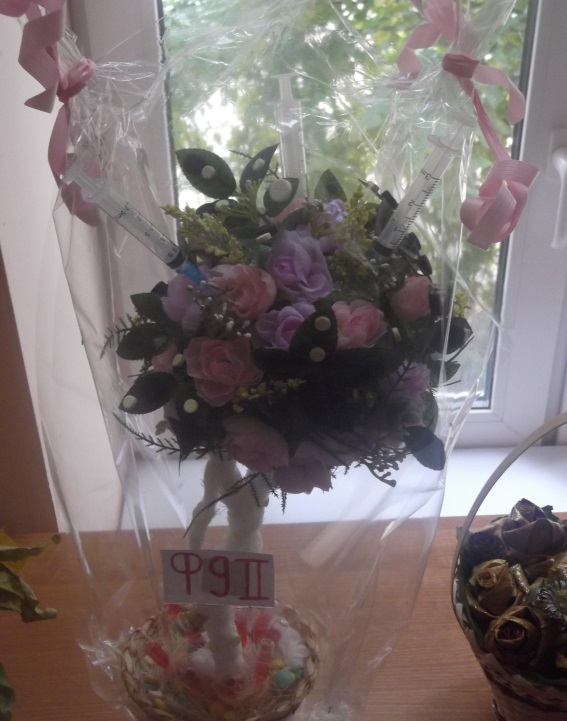 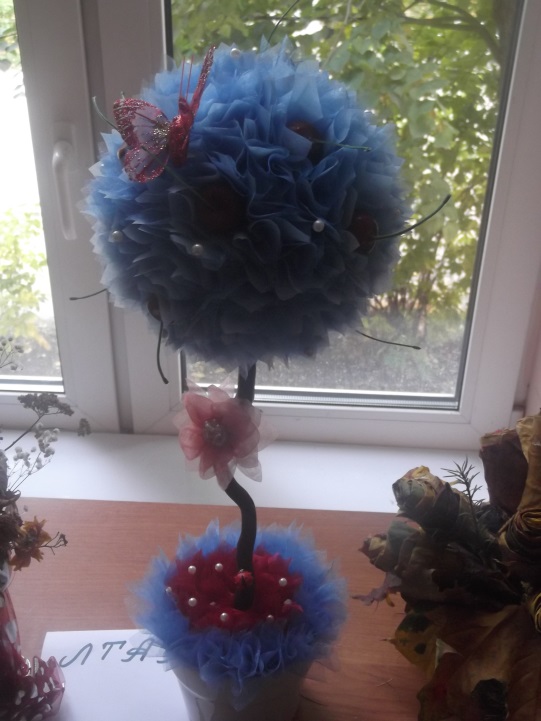 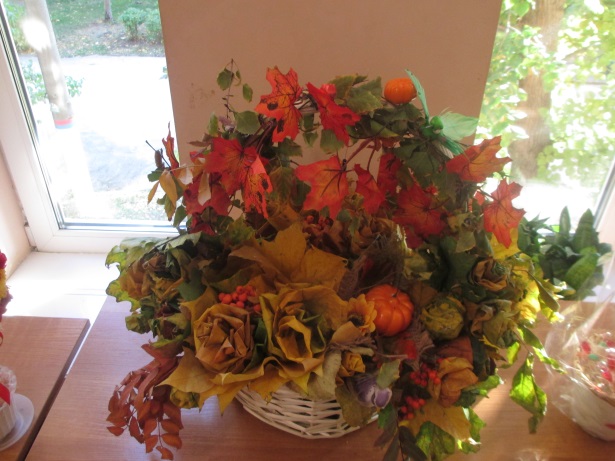 Участие в Международной научно-практической конференции «Проблемы молодежи глазами студентов»
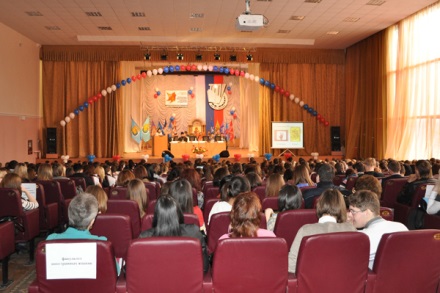 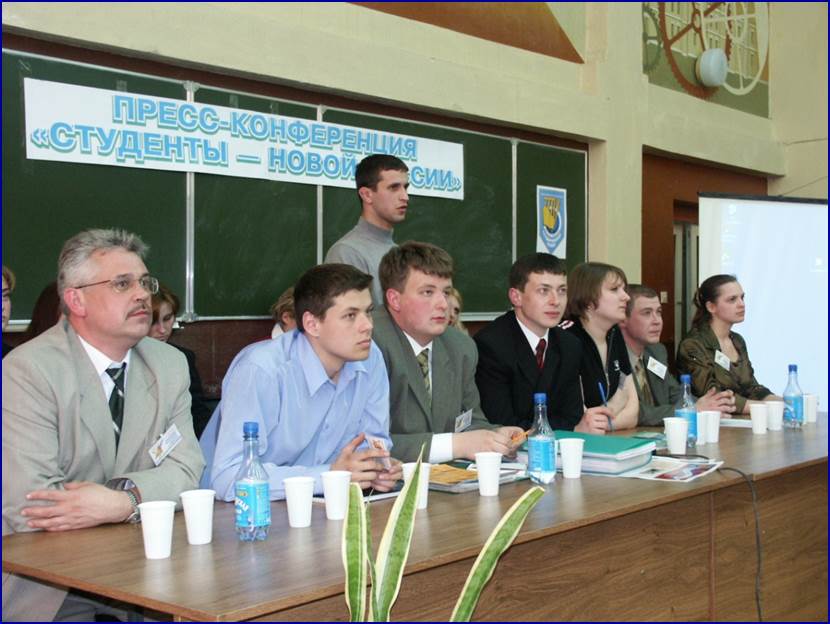 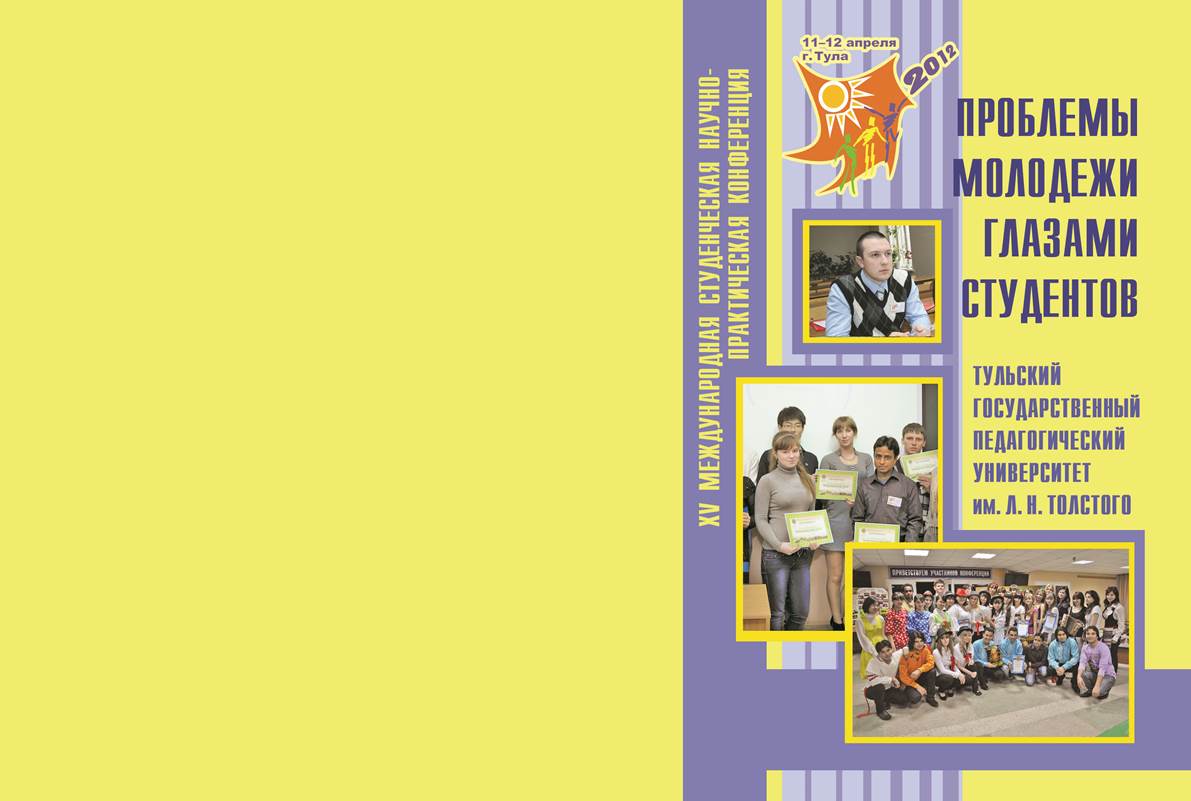 Участие в конкурсе «Во мне поёт сама Россия» при ТГПУ им. Л.Н. Толстого
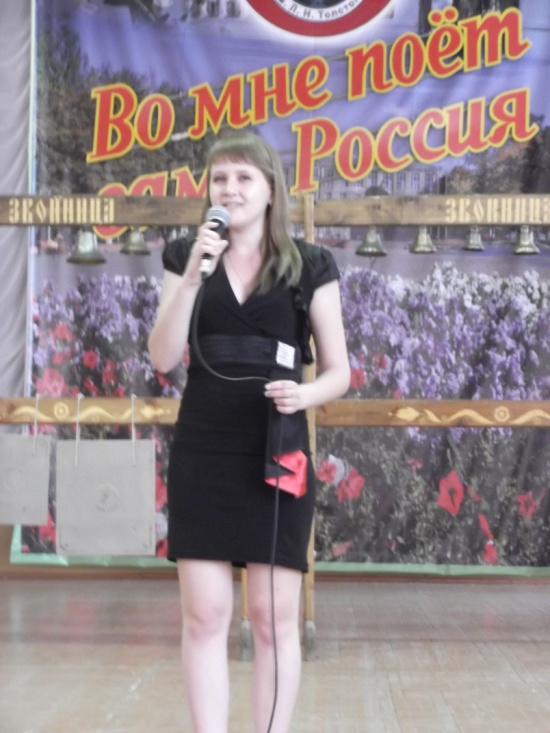 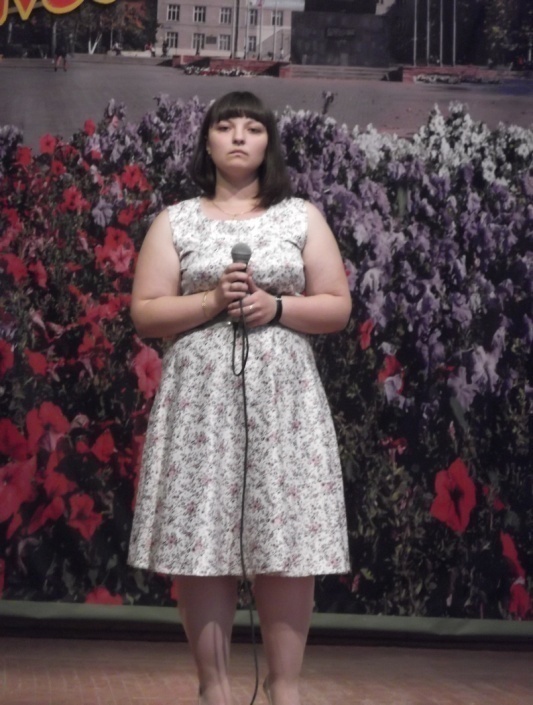 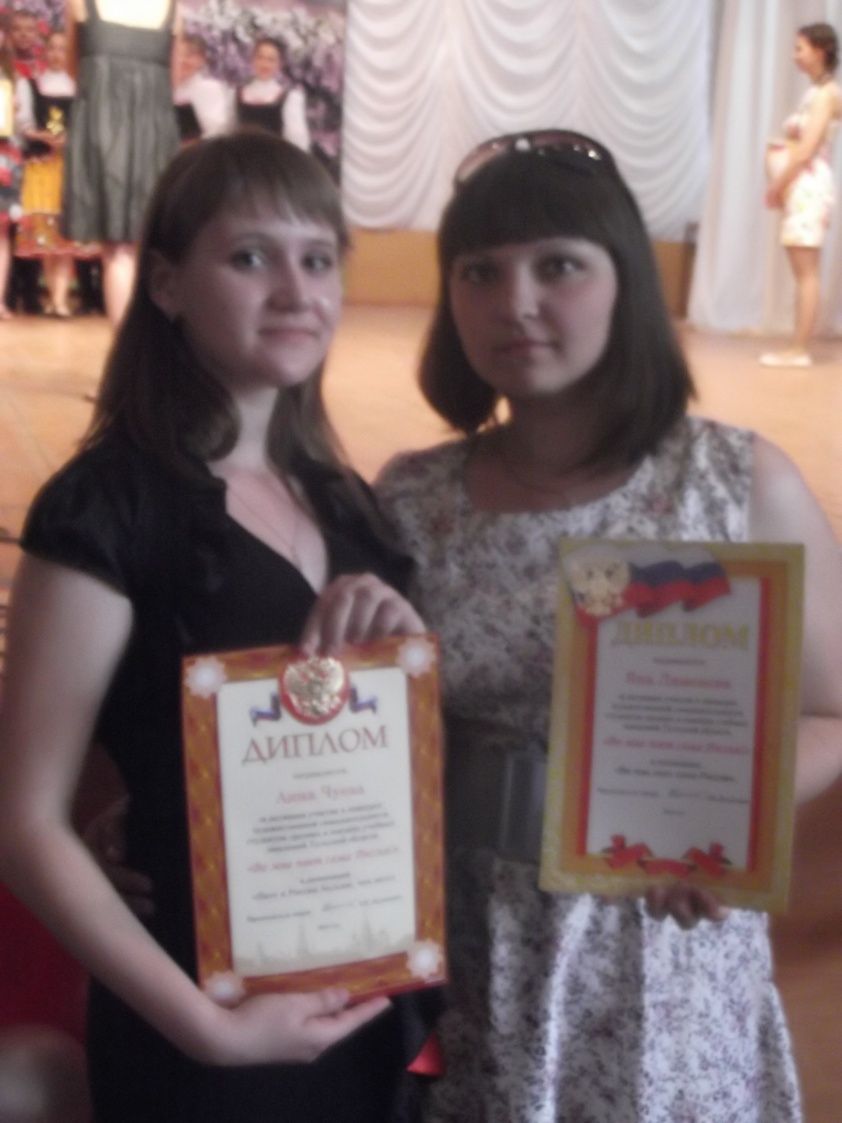 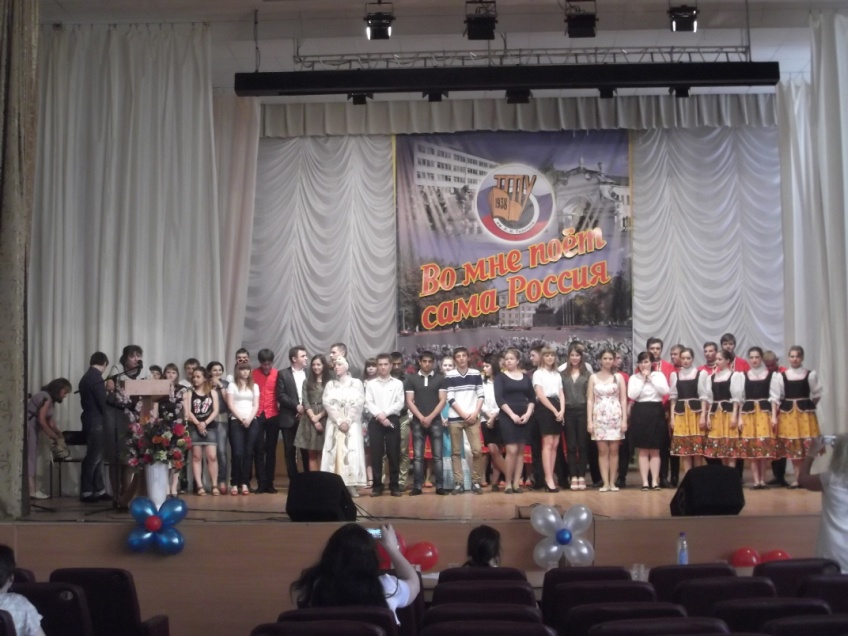 Участие в областном конкурсе «Образование «Рулит»! Прорекламируй учебное заведение!», проводимое историко-мемориальным музеем им. Демидовых
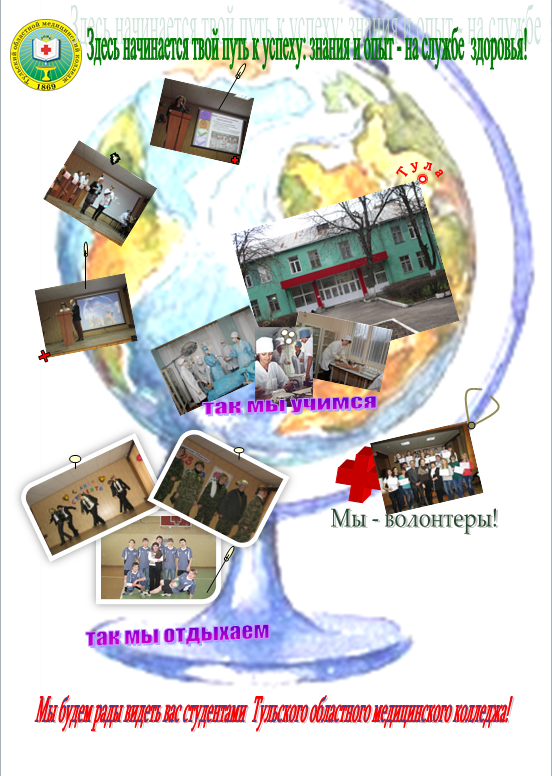 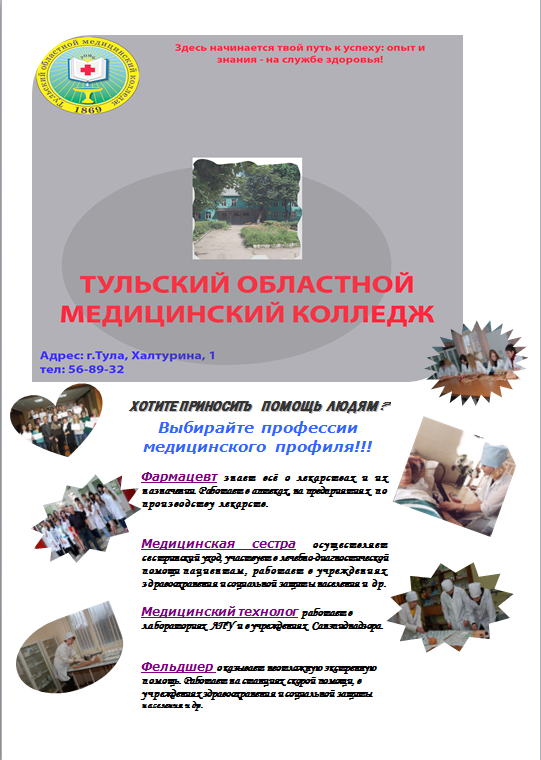 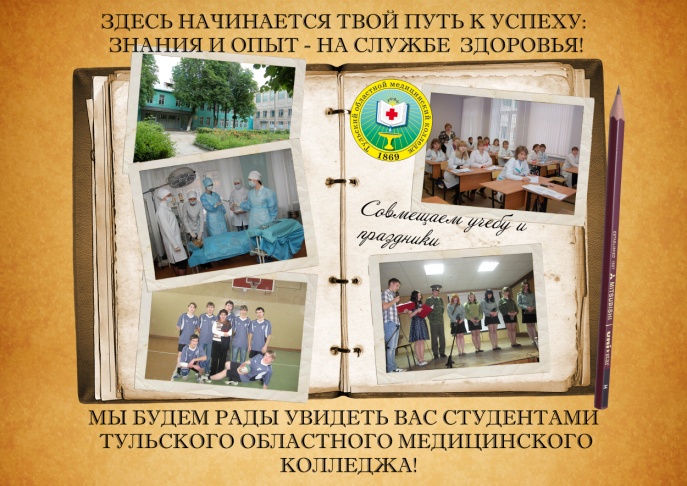 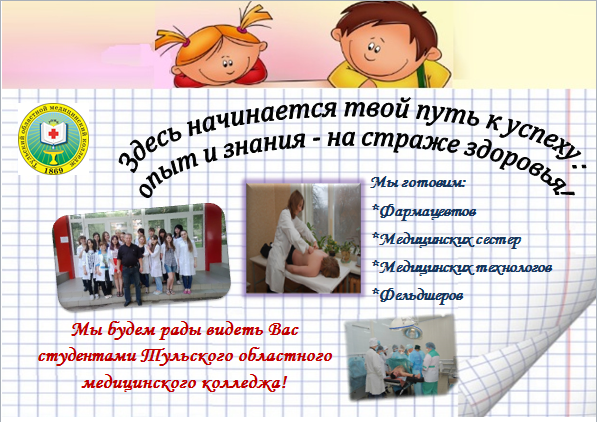 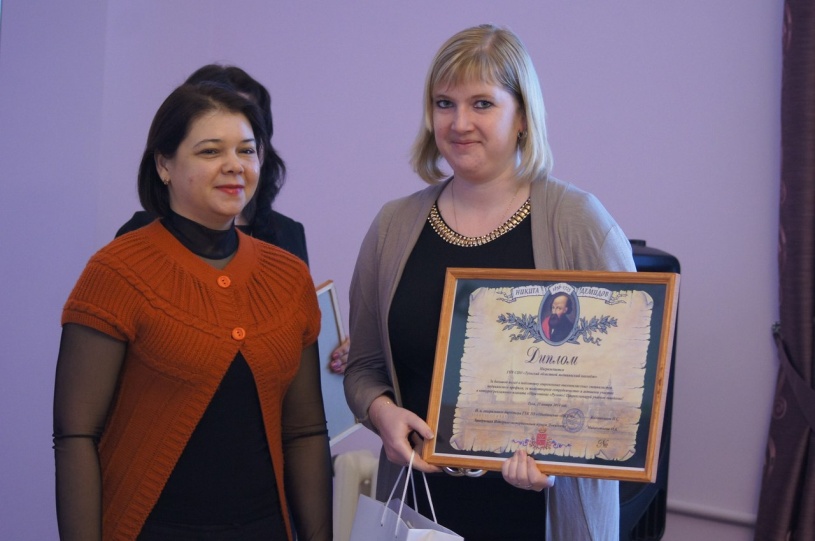 Участие в конкурсе социально значимых проектов «ЛУЧ» при ТГПУ им. Л.Н.Толстого
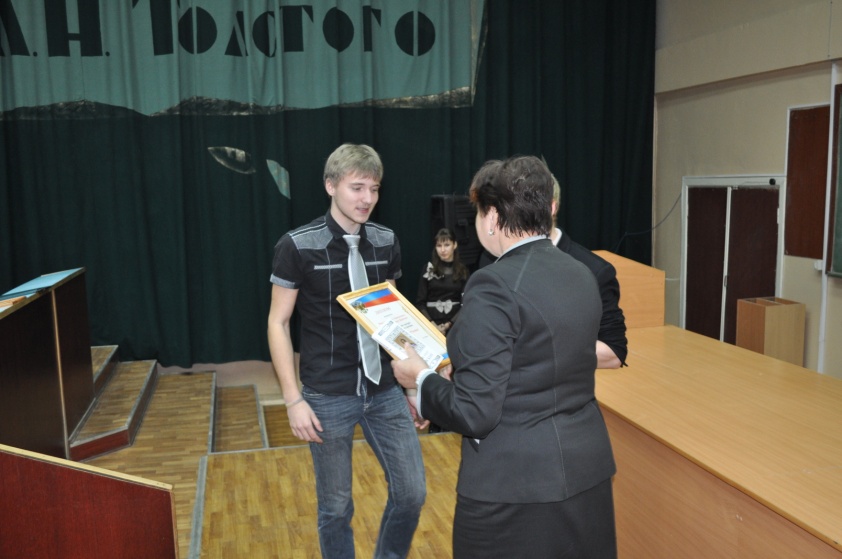 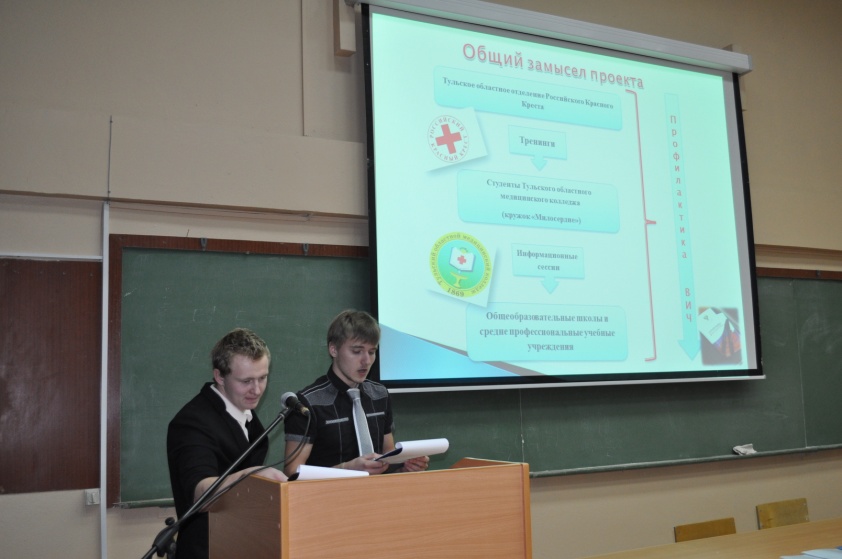 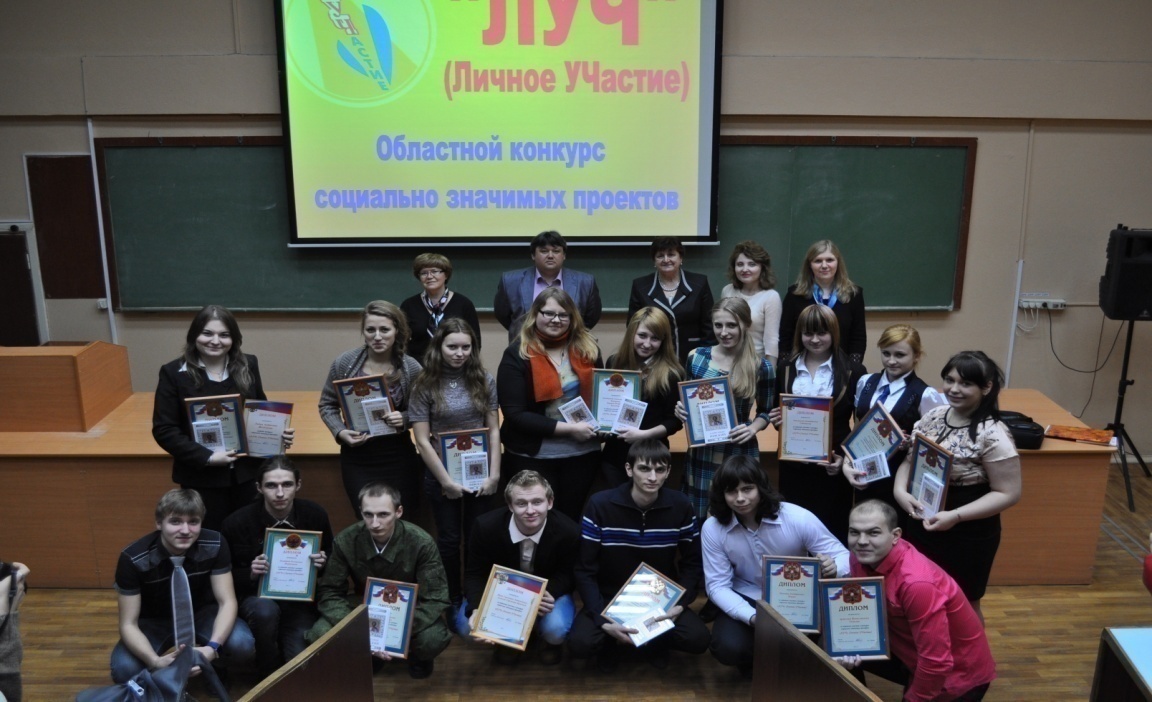 Спортивно-оздоровительное воспитание
Эстафета первокурсников
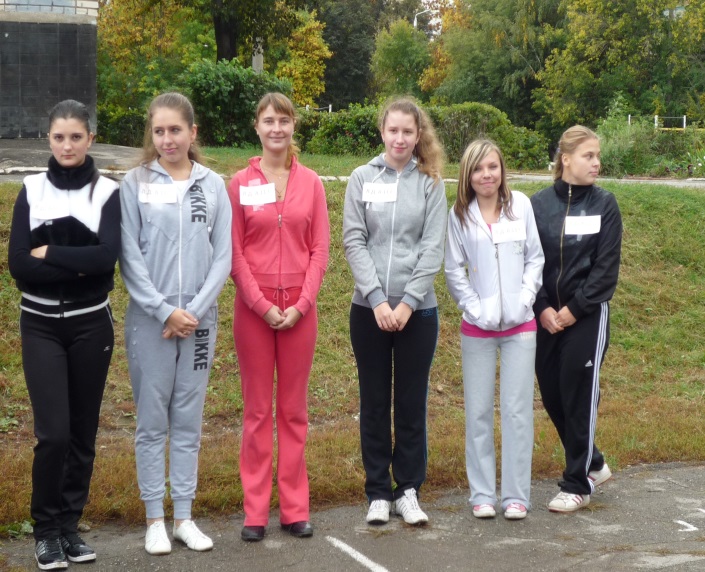 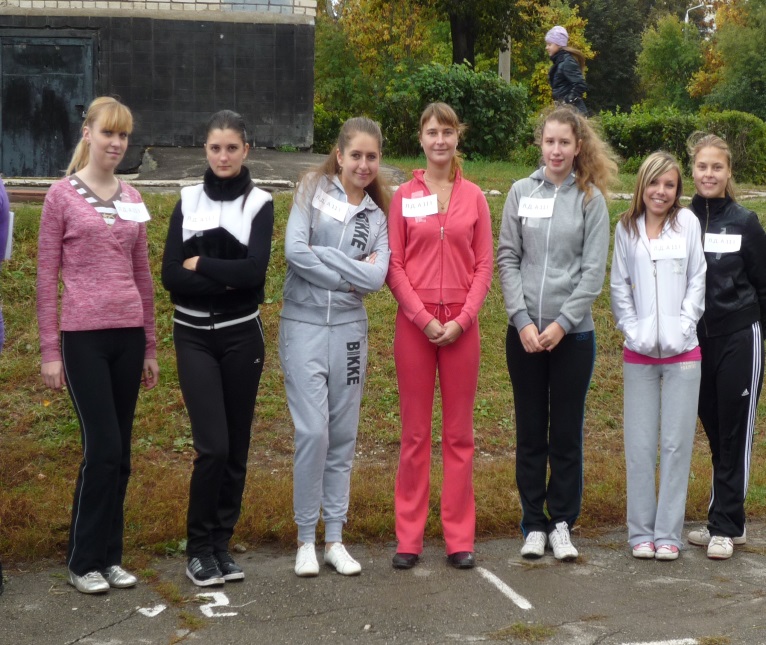 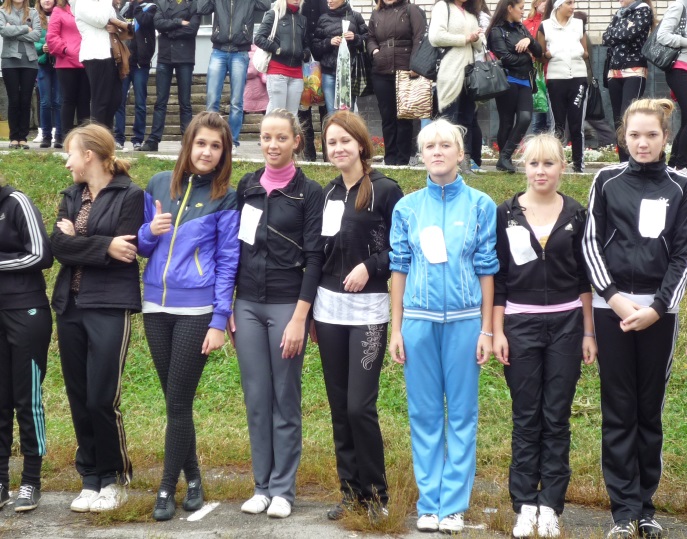 Агитбригада против наркотиков «Даётся жизнь один лишь раз!»
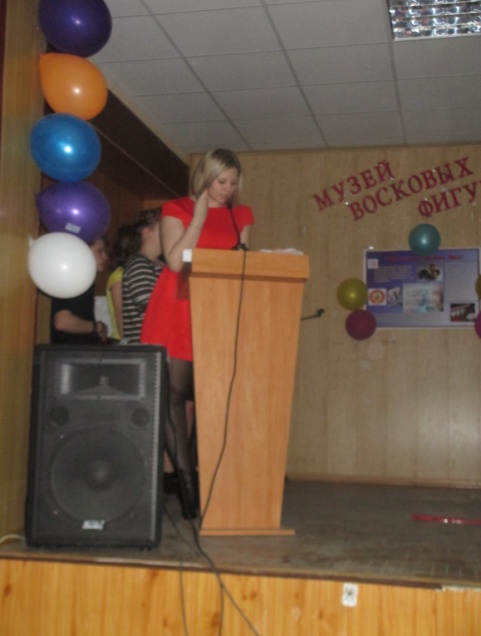 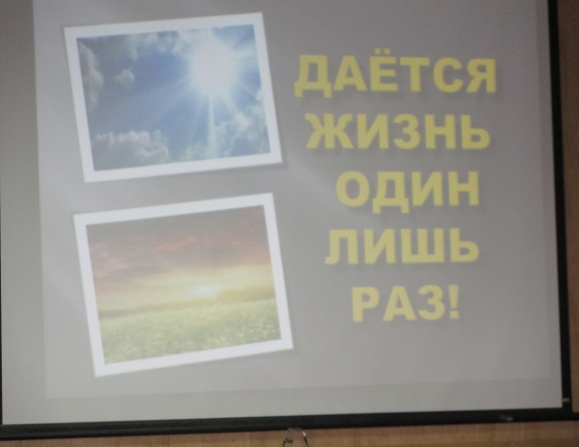 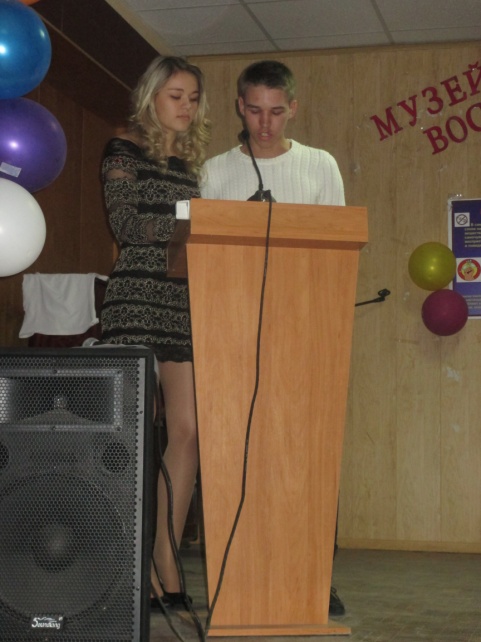 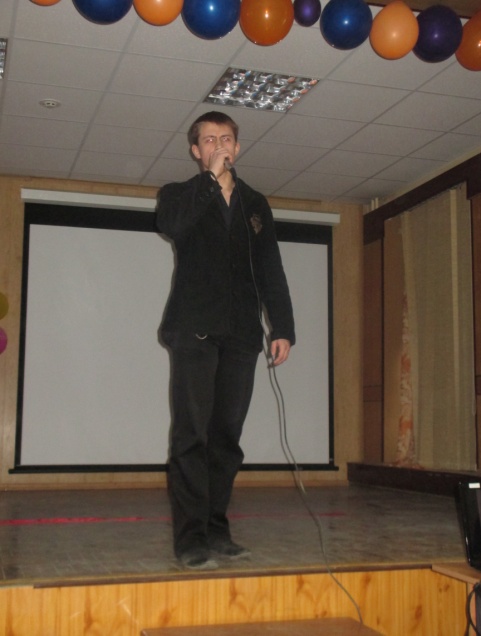 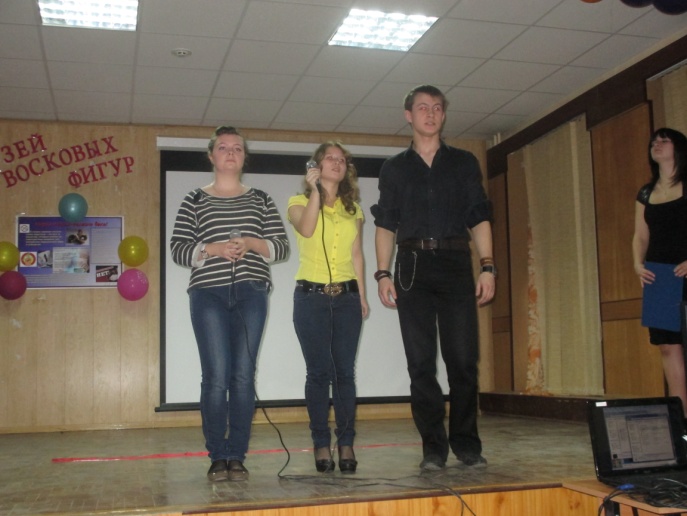 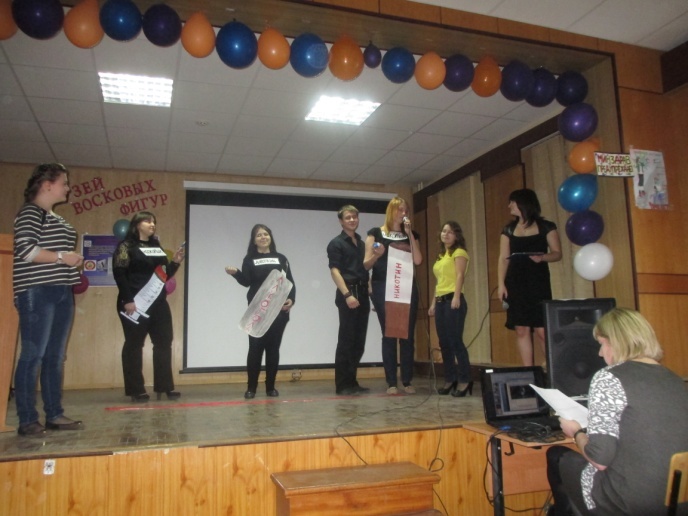 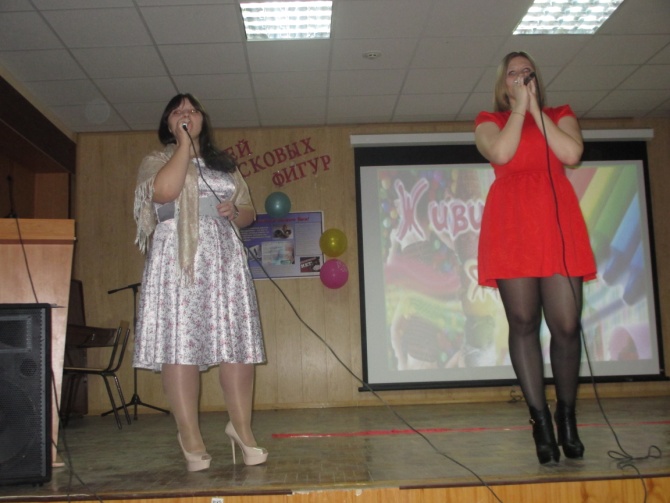 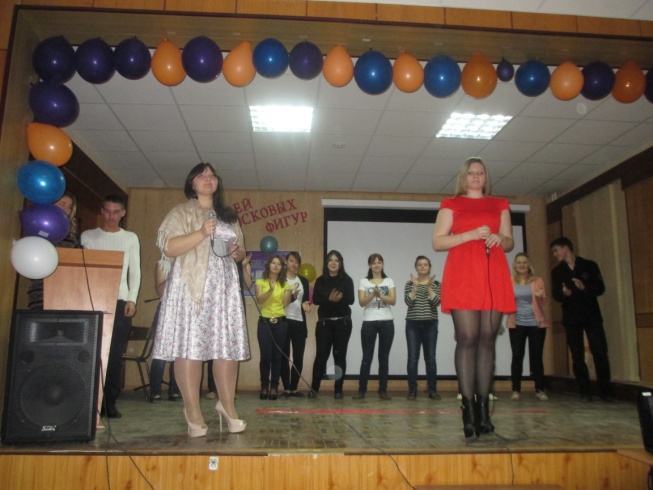 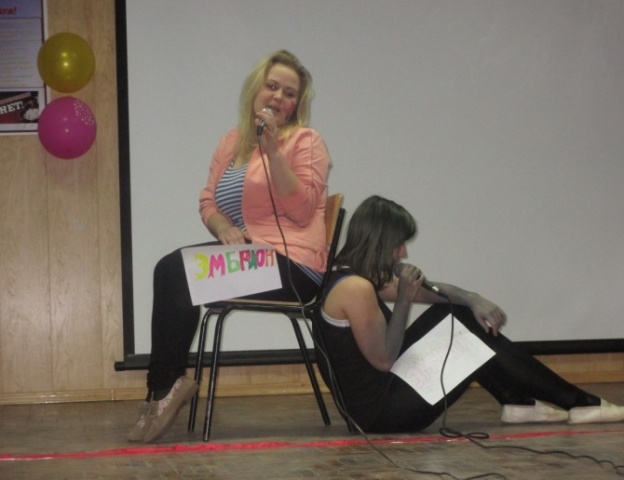 Конкурс плакатов «Мы против курения»
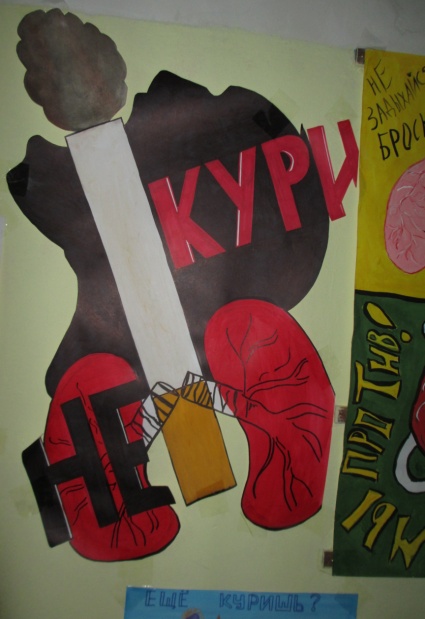 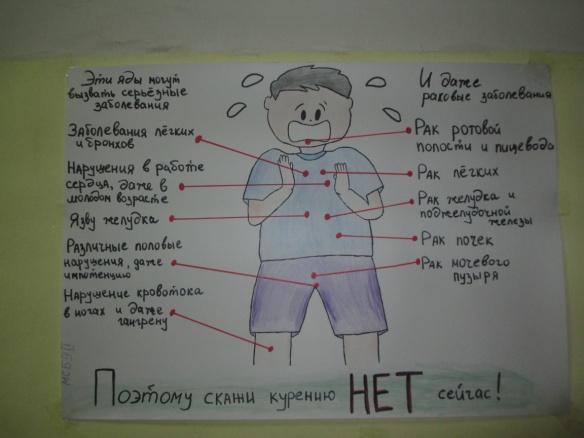 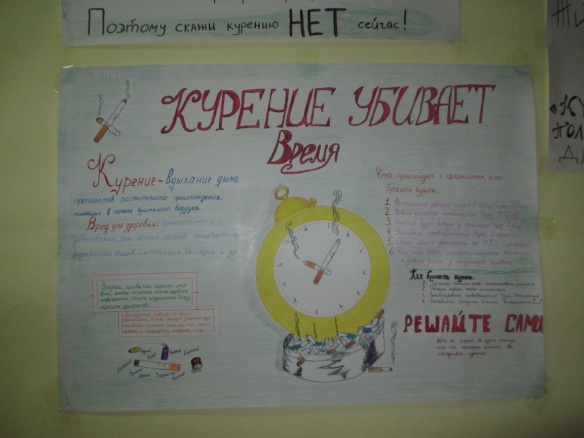 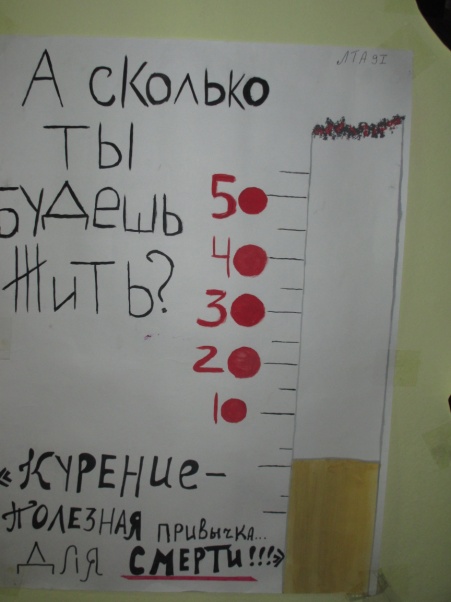 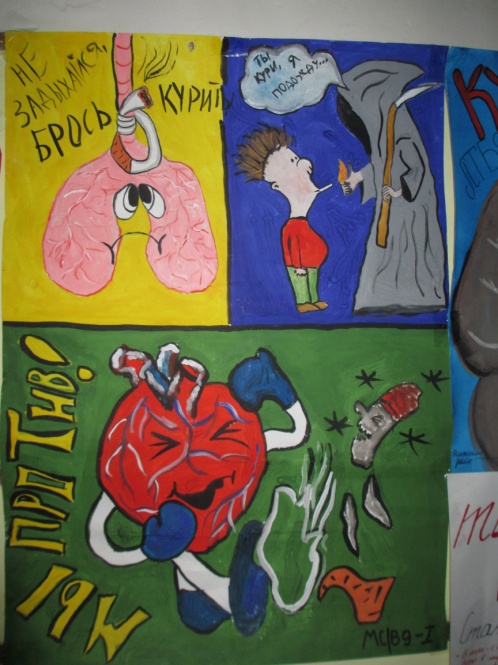 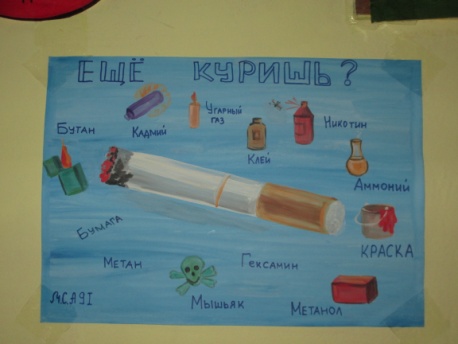 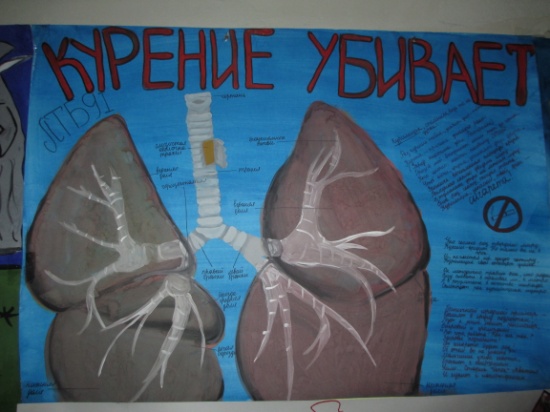 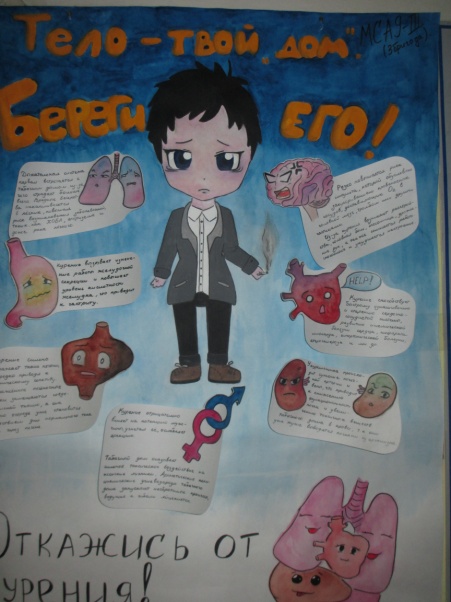 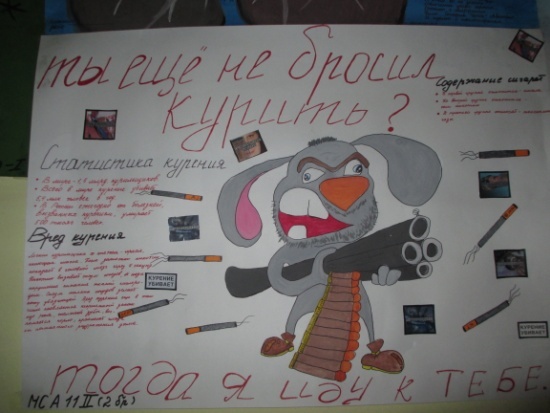 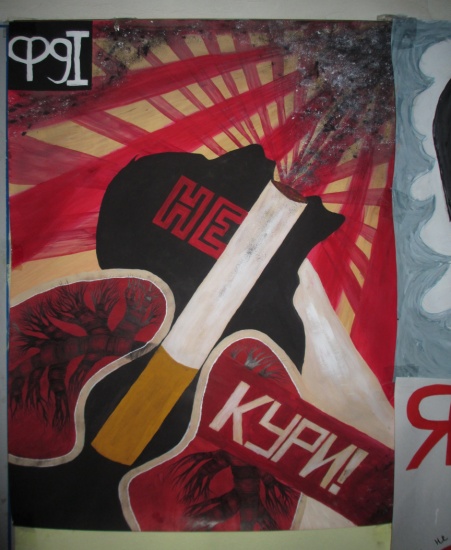 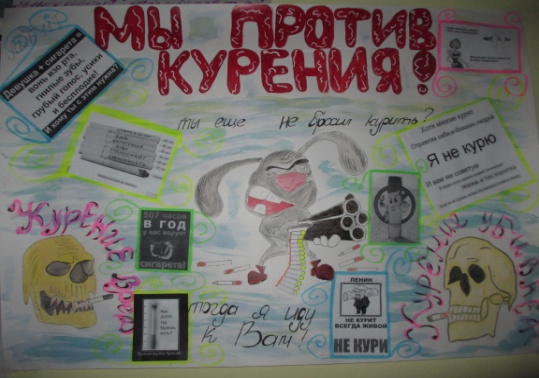 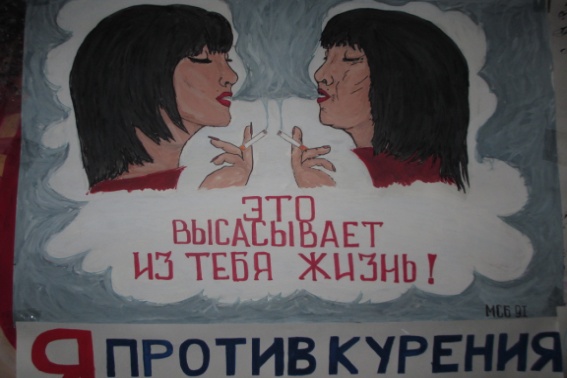 Конкурс плакатов «Мир без наркотиков»
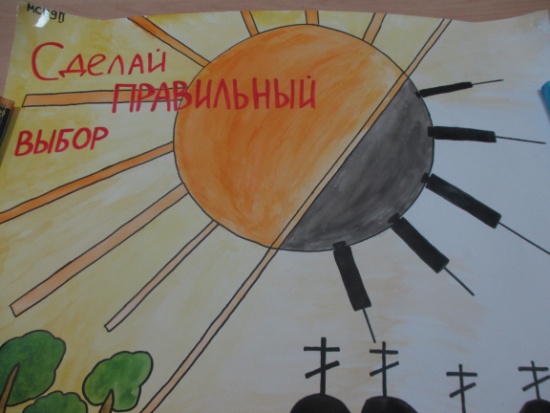 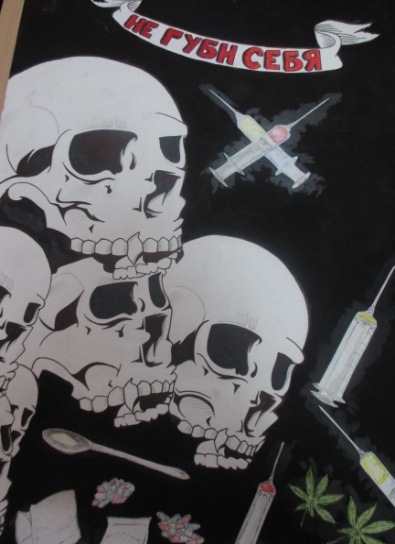 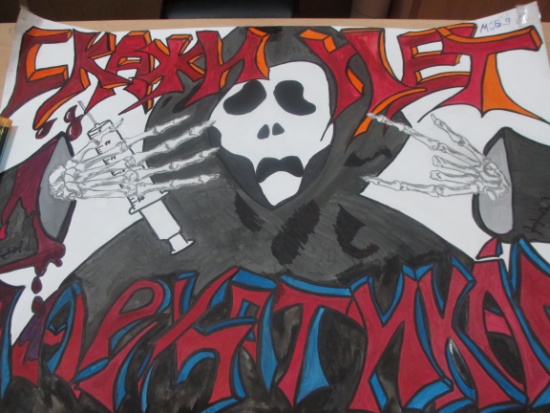 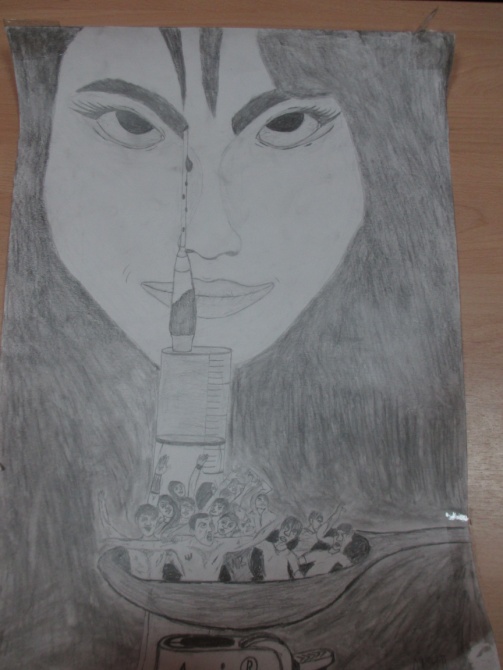 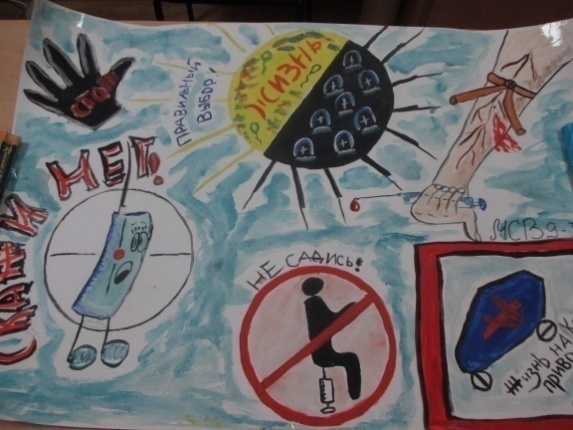 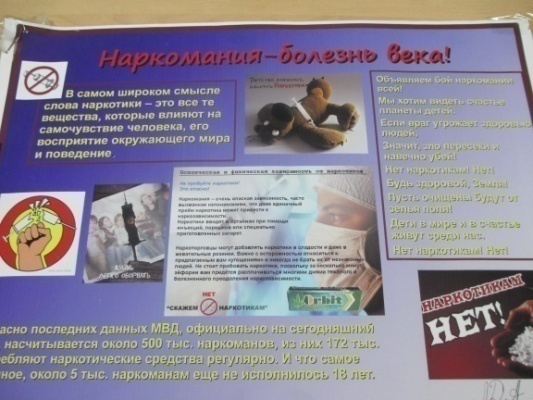 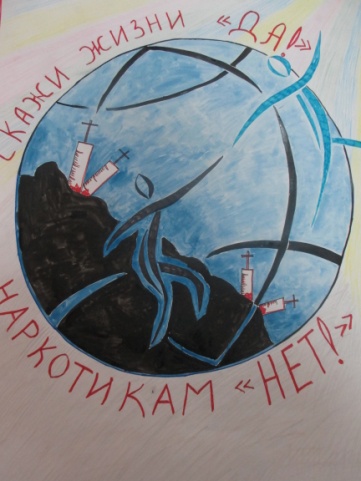 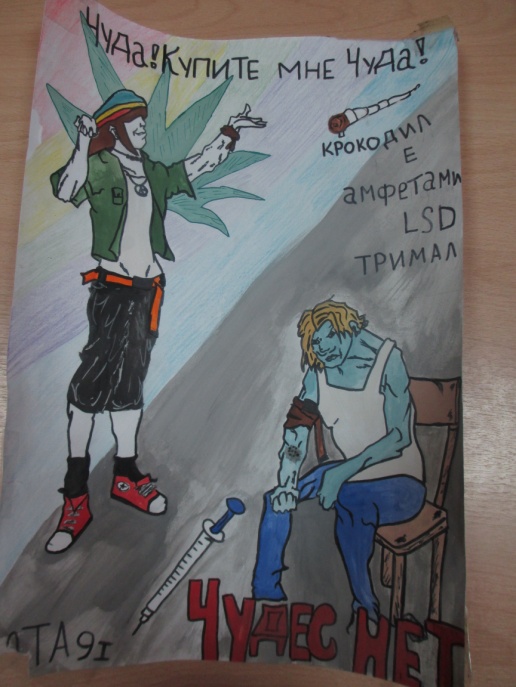 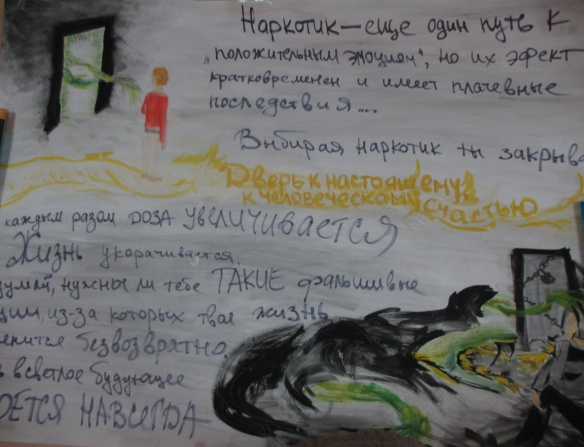 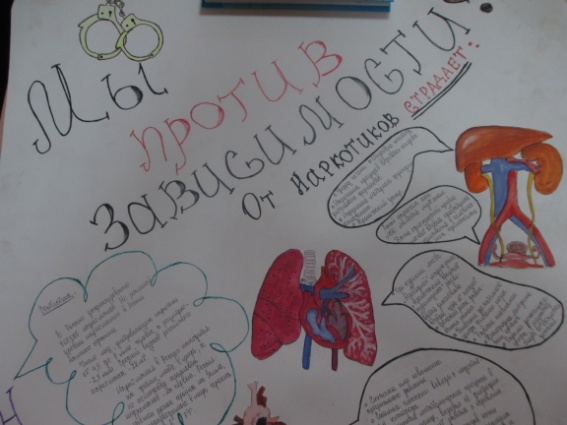 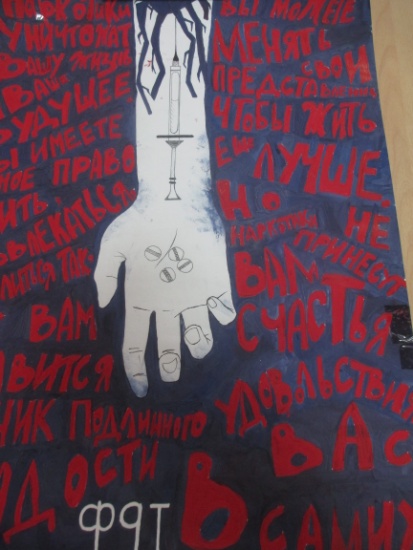 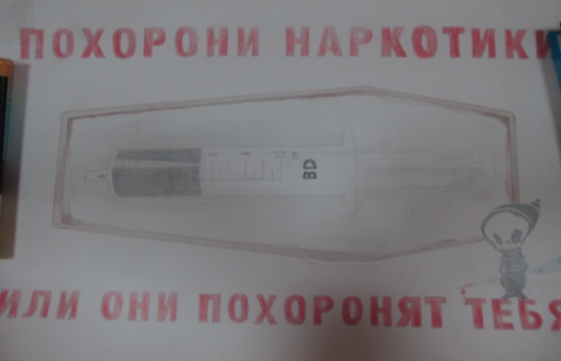 Ток-шоу «Не допустить беды»
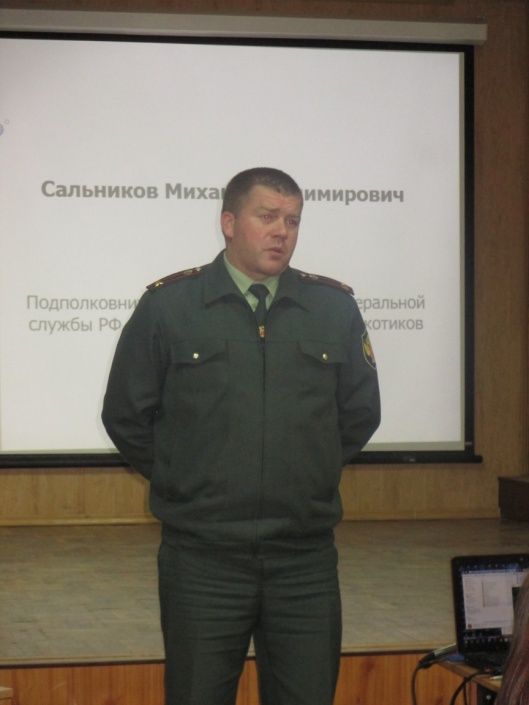 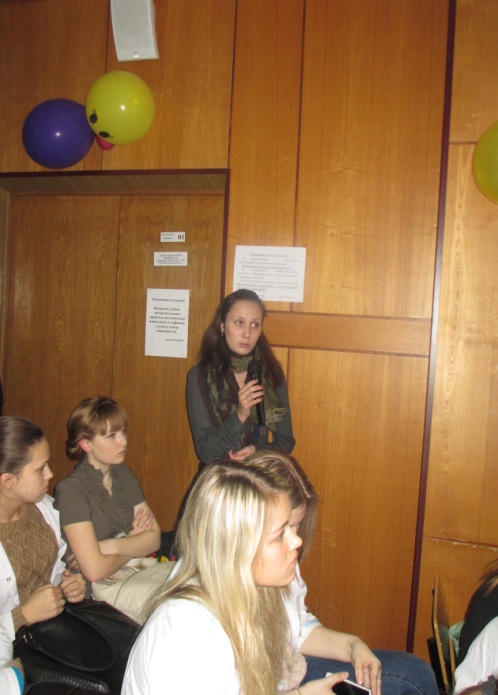 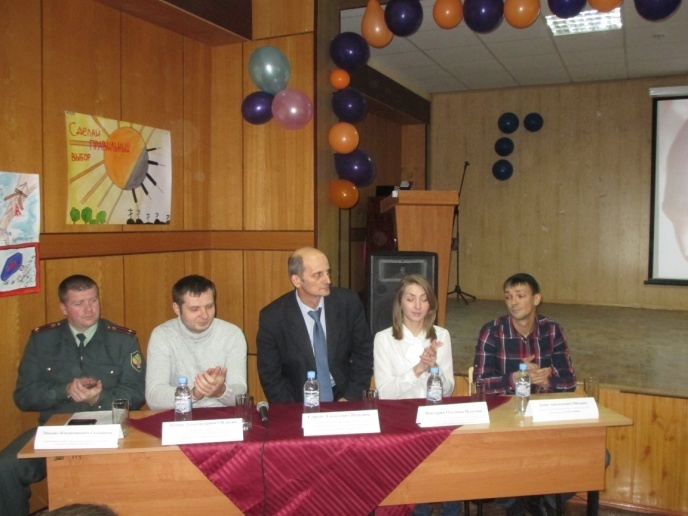 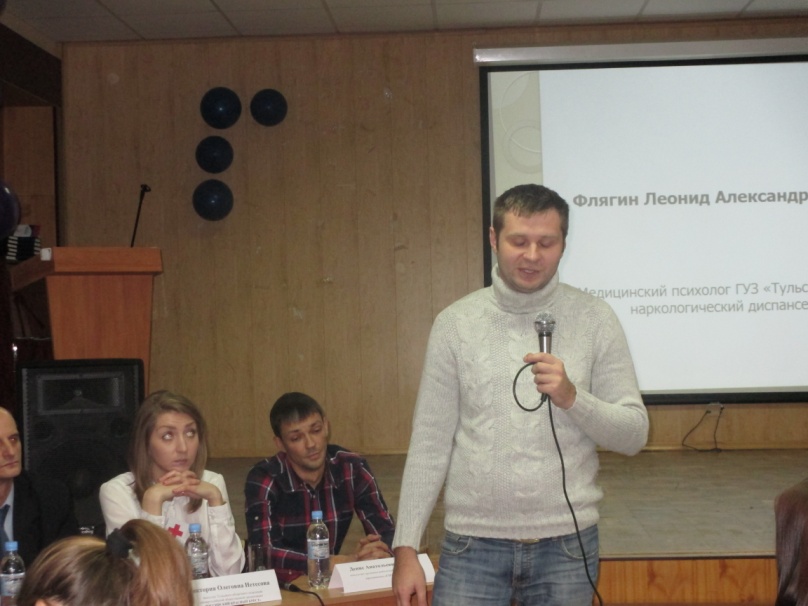 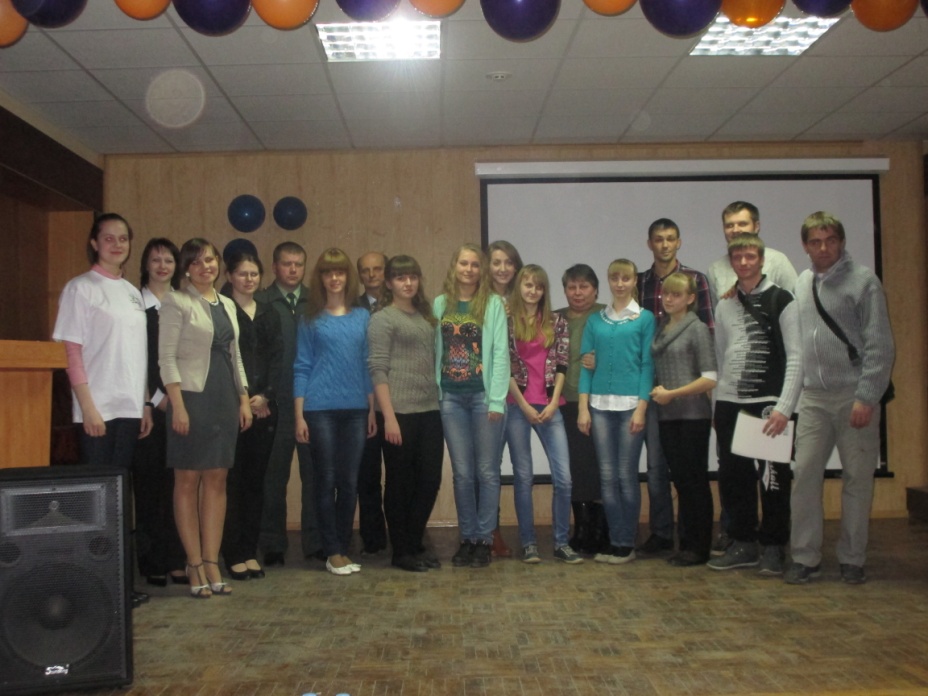 Акция «Улыбнись и пожелай» в рамках Весенней недели добра
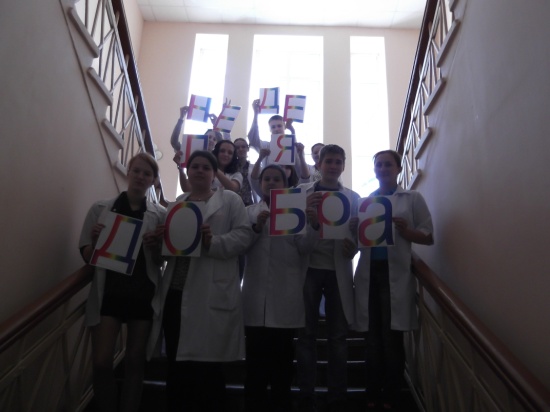 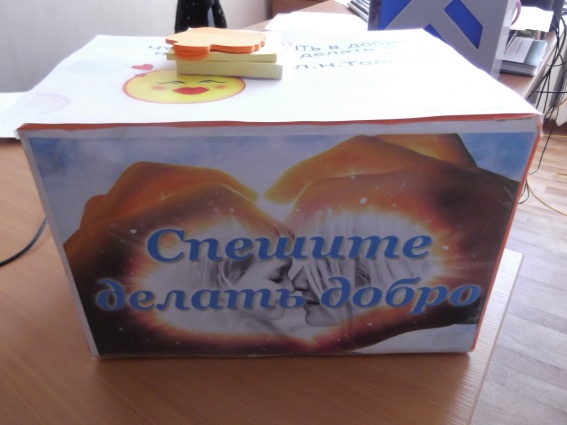 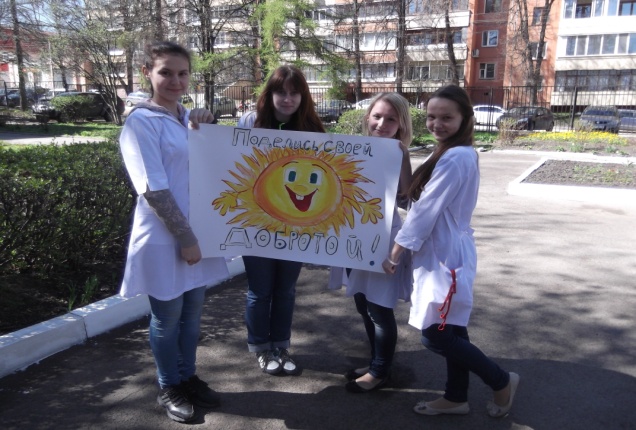 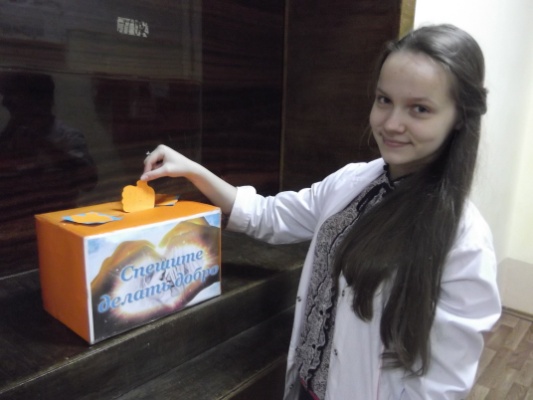 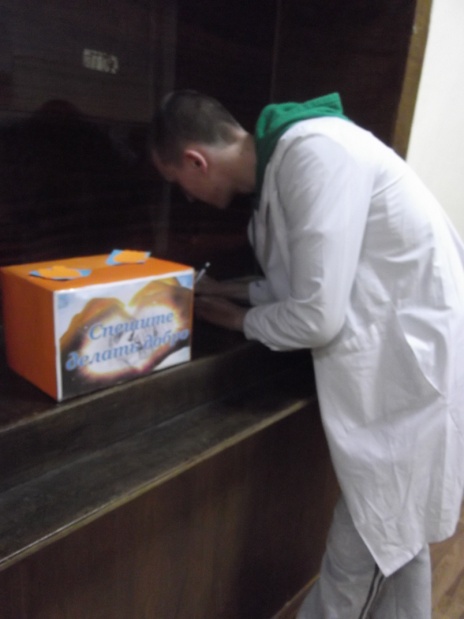 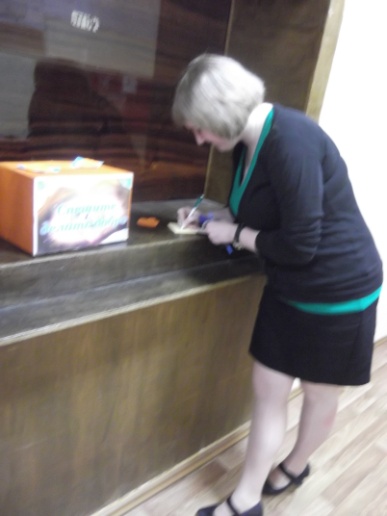 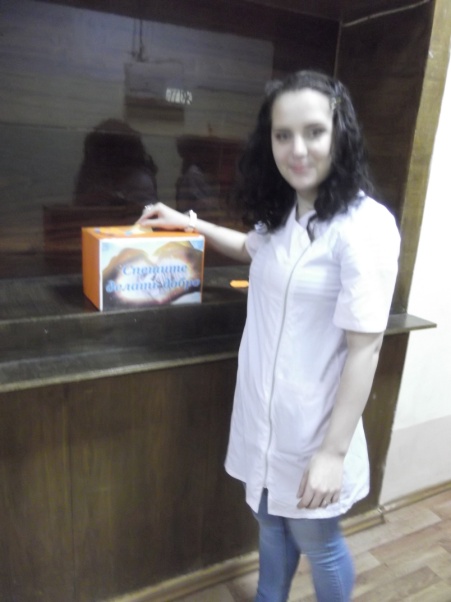 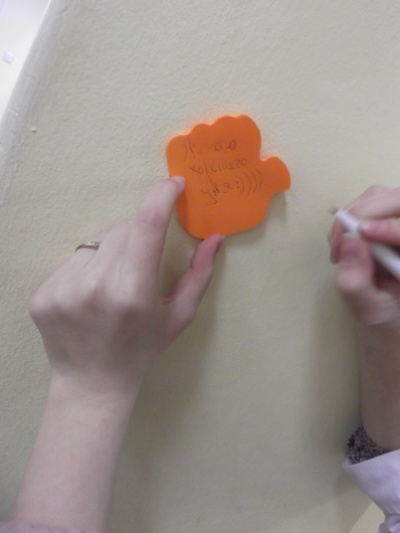 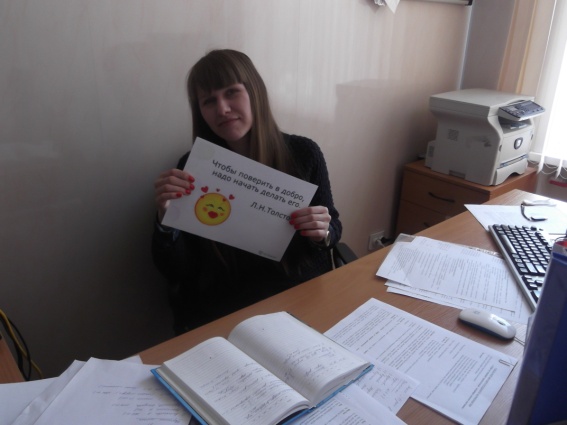 Участие в программе по выявлению пациентов с повышенным артериальным давлением
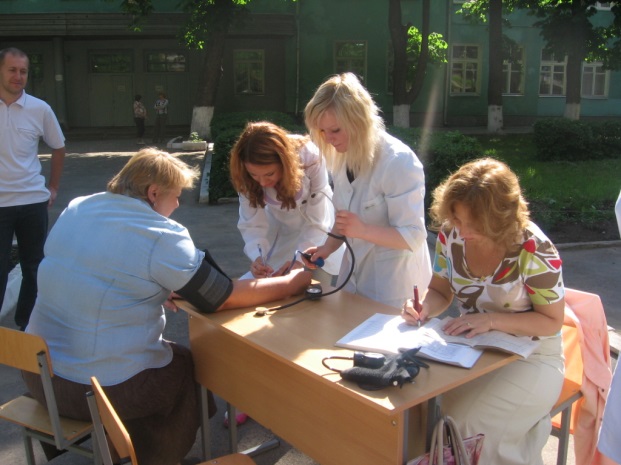 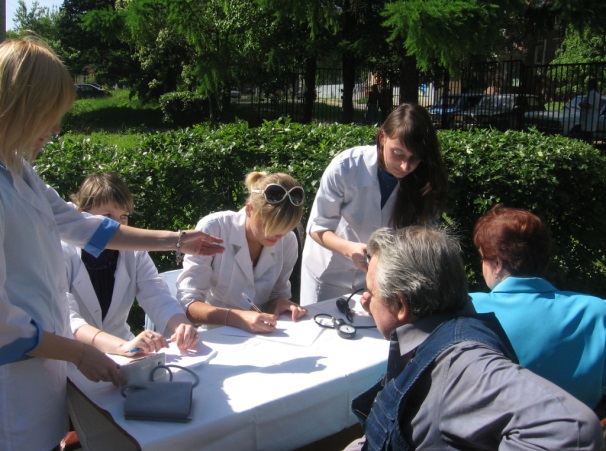 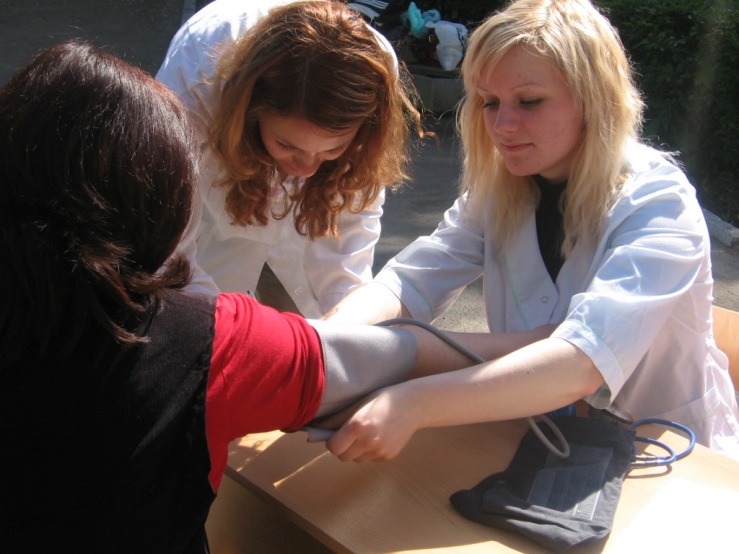 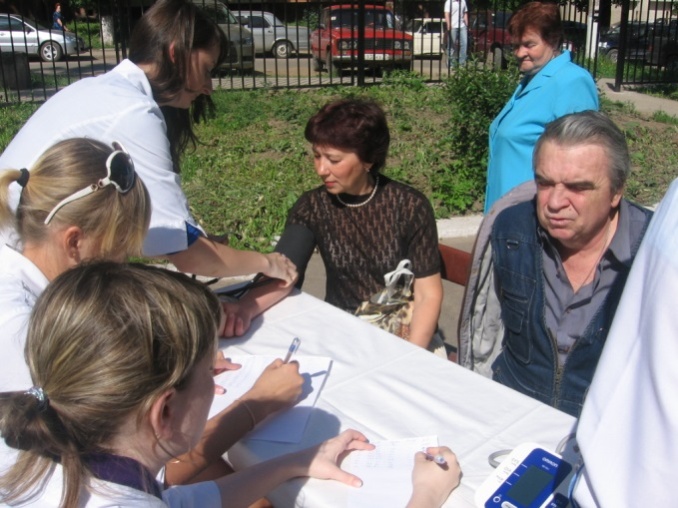 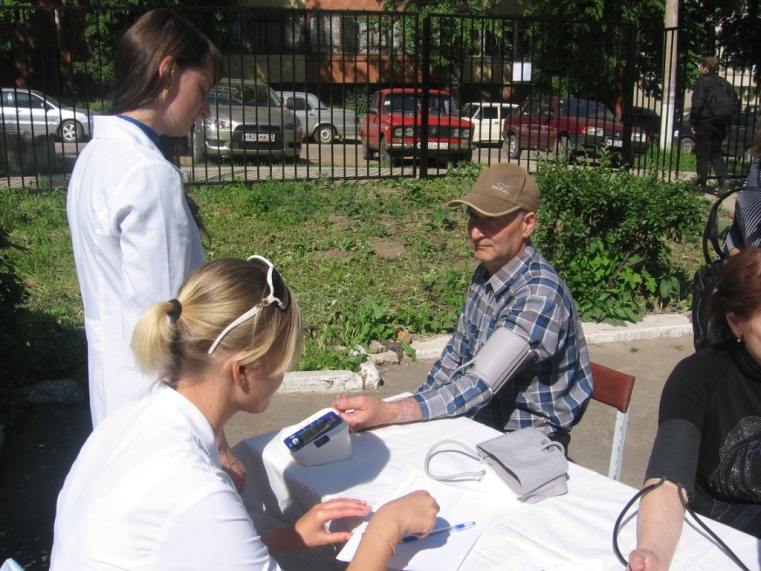 Участие в областной акции «Диабет. Пора действовать!»
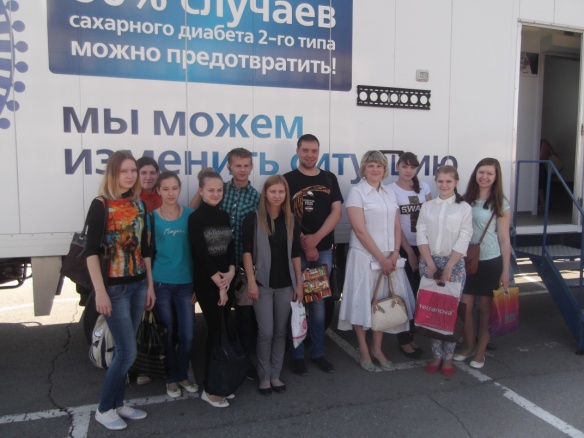 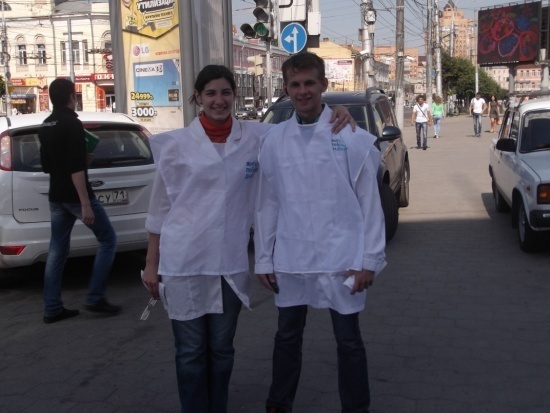 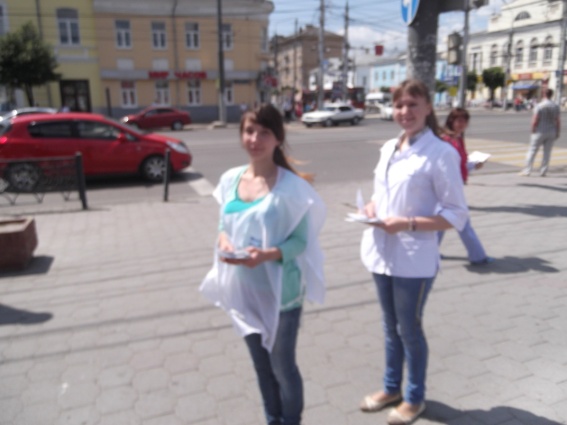 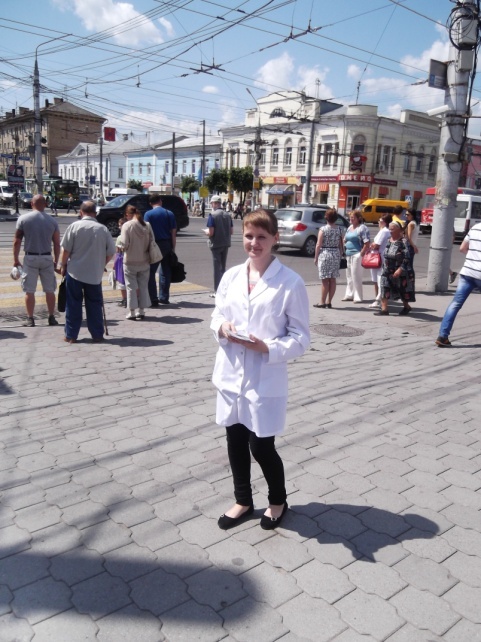 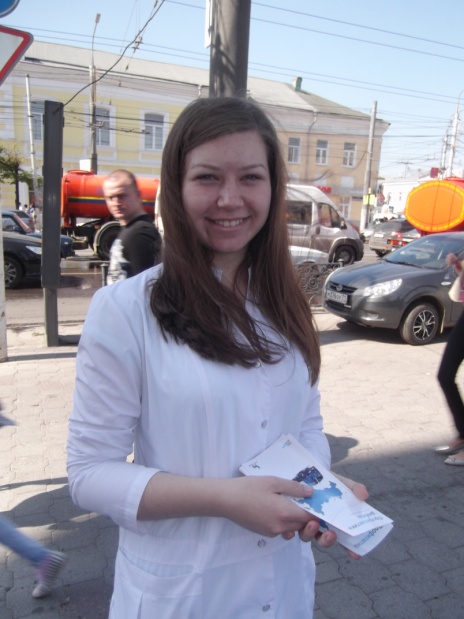 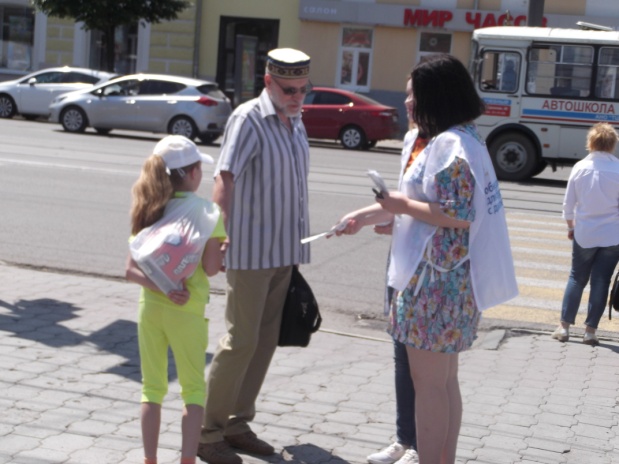 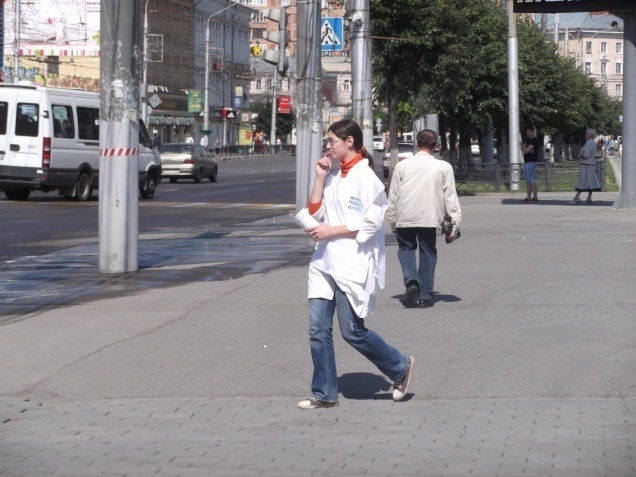 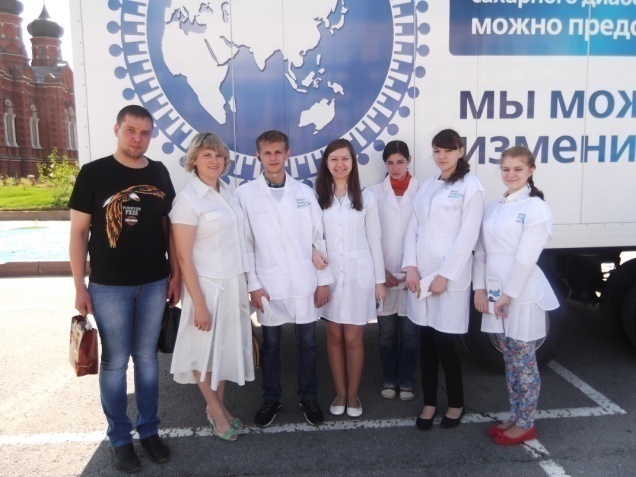 Участие в шествии-митинге «31 мая – день отказа от курения. Навсегда!»
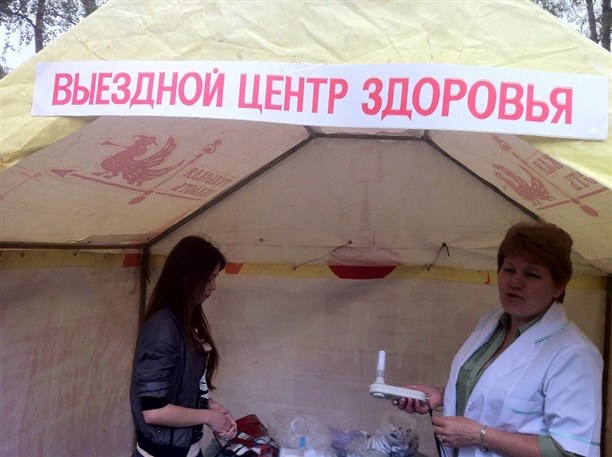 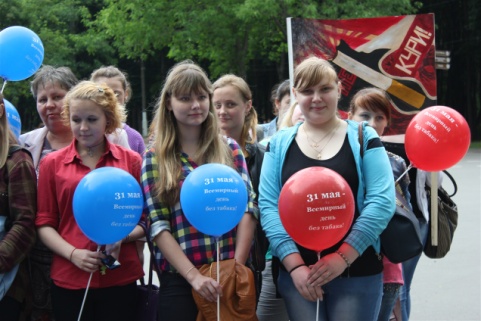 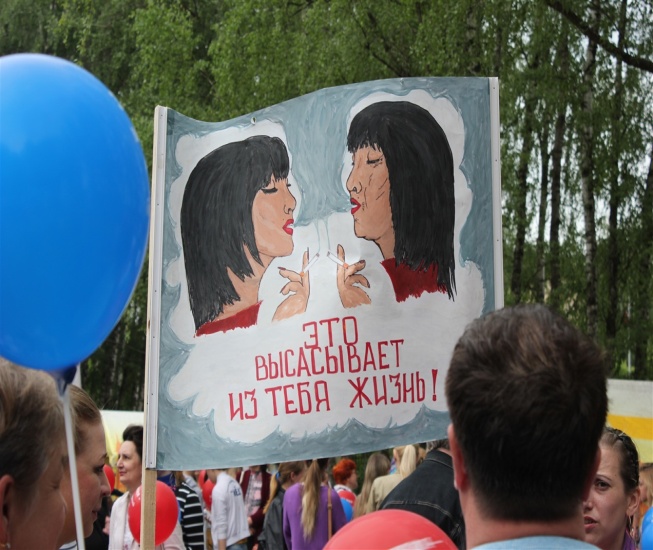 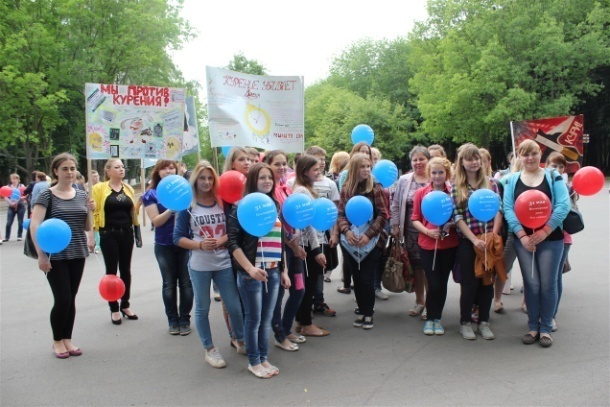 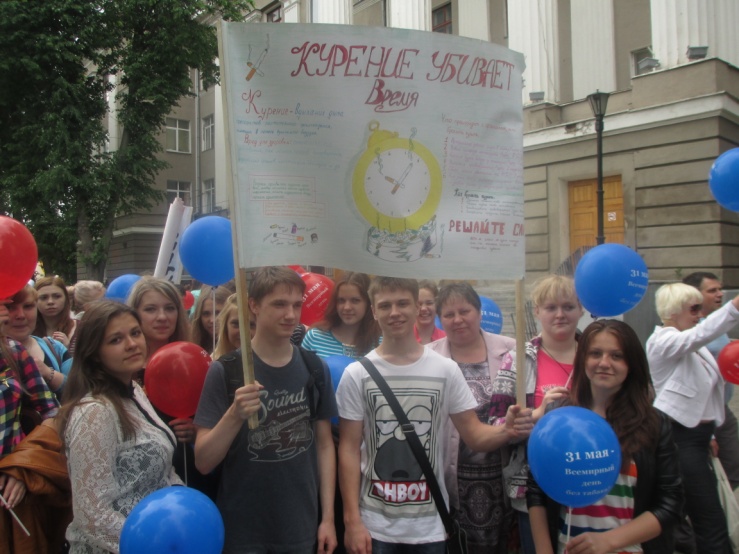 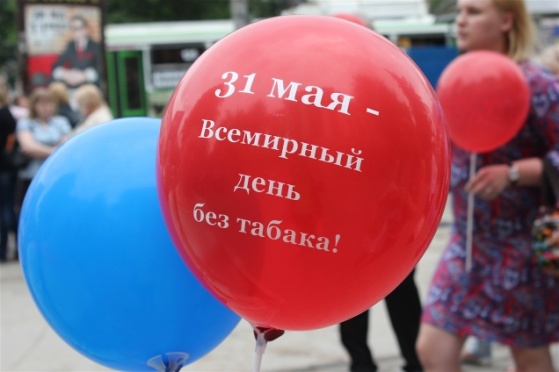 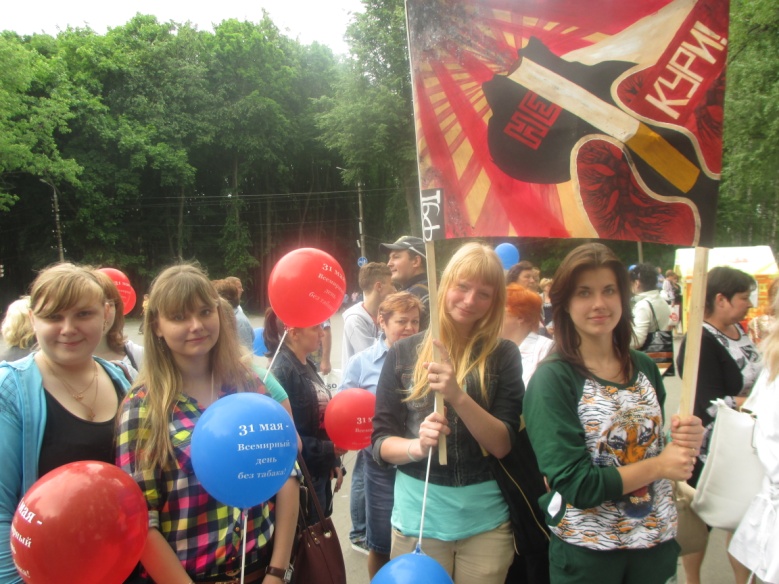 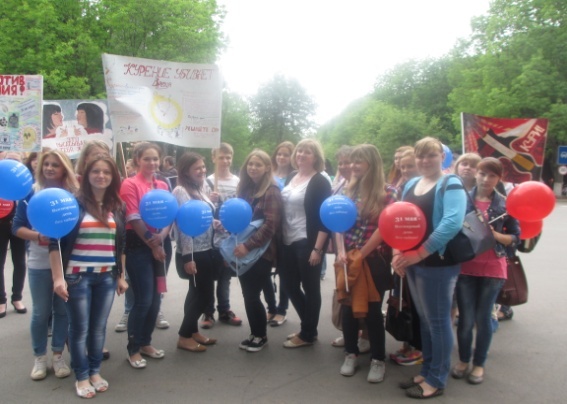 Профессионально-трудовое воспитание
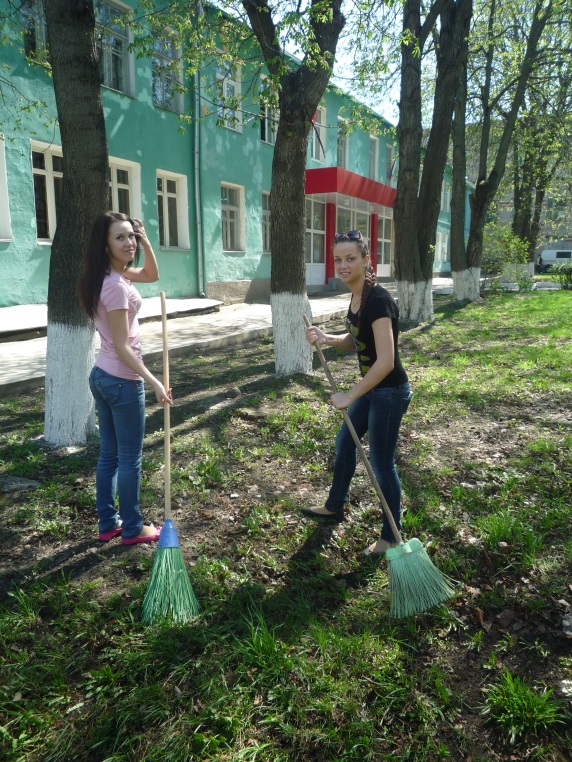 Субботник
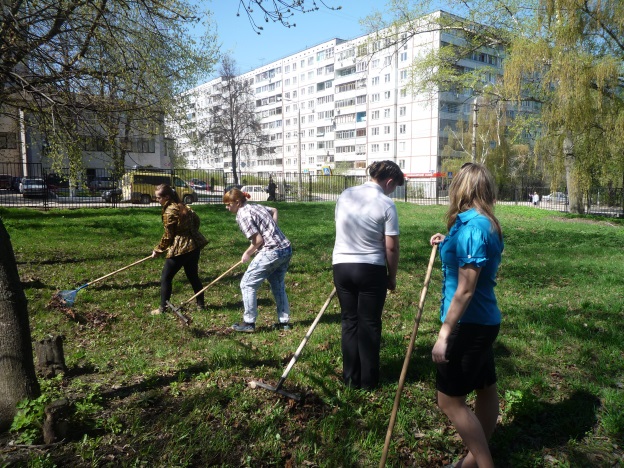 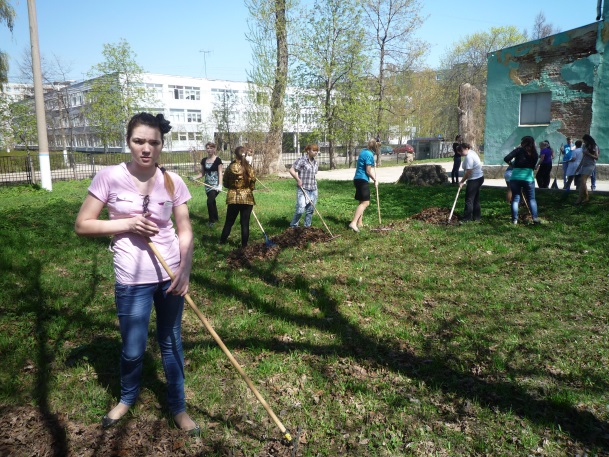 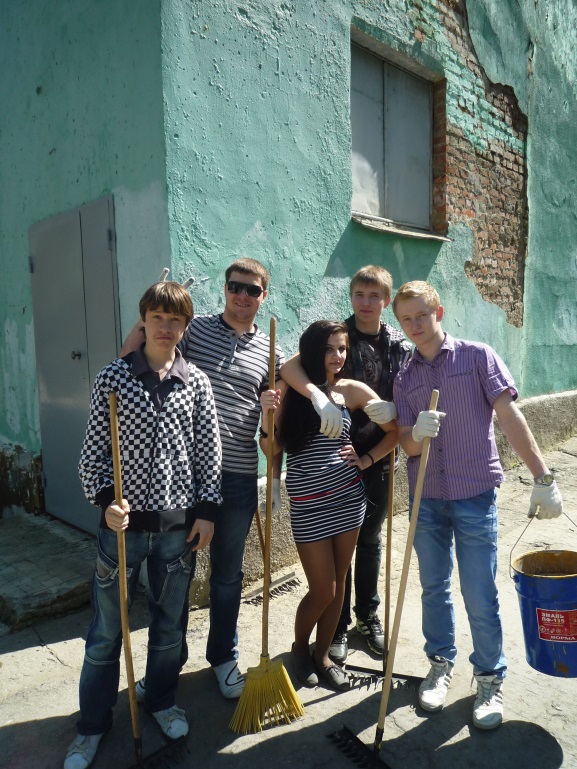 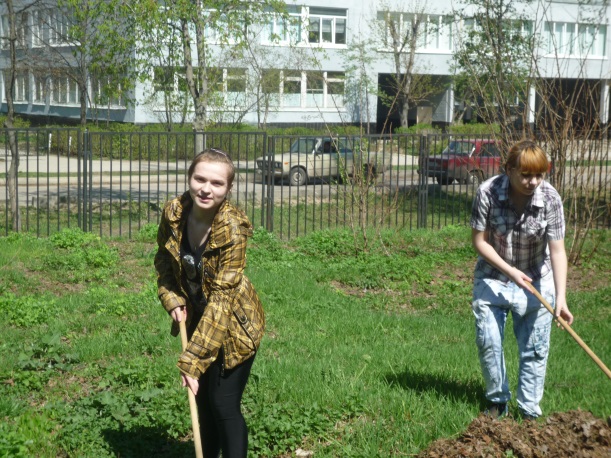 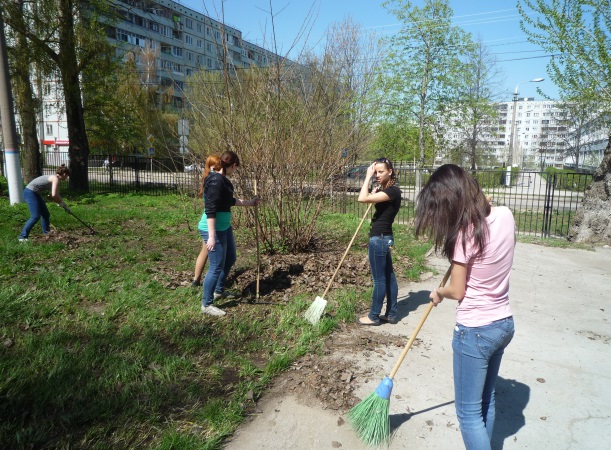 Конкурс профессионального мастерства «Лучшая медицинская сестра – 2014»
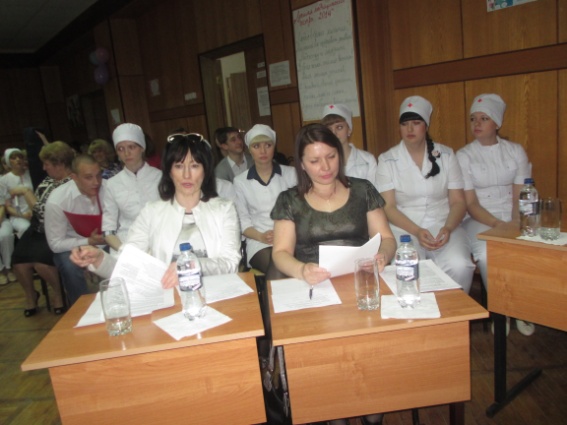 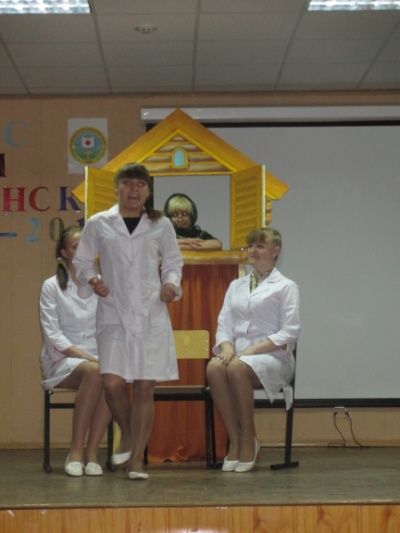 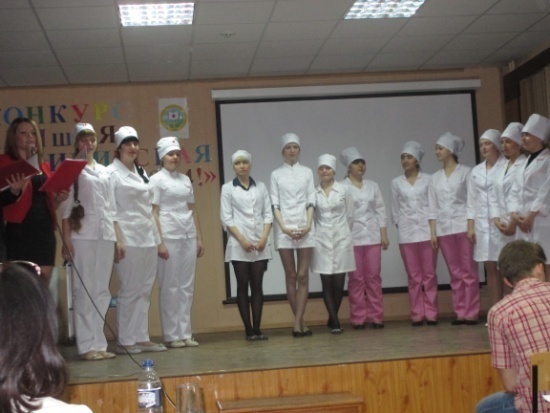 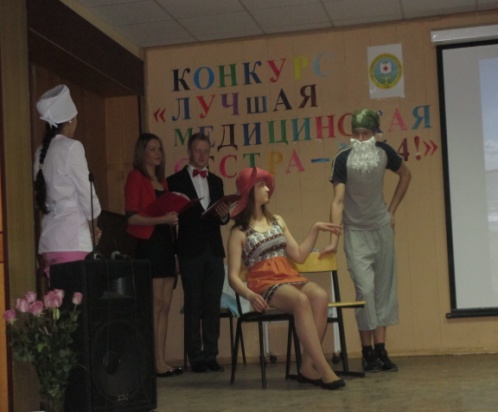 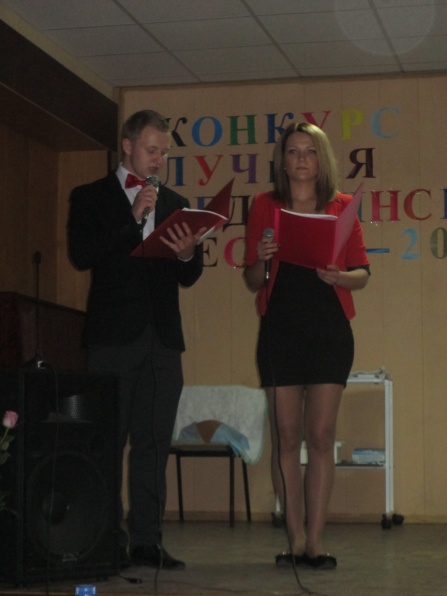 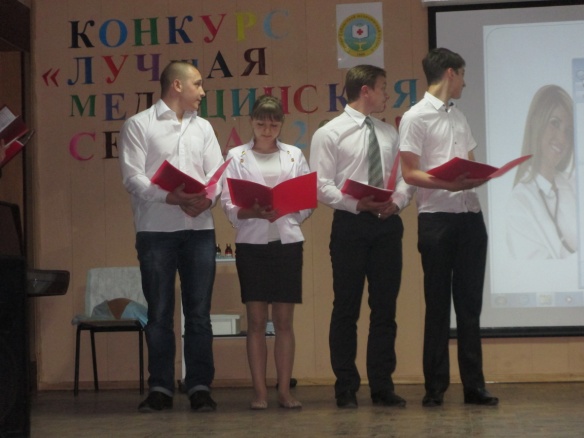 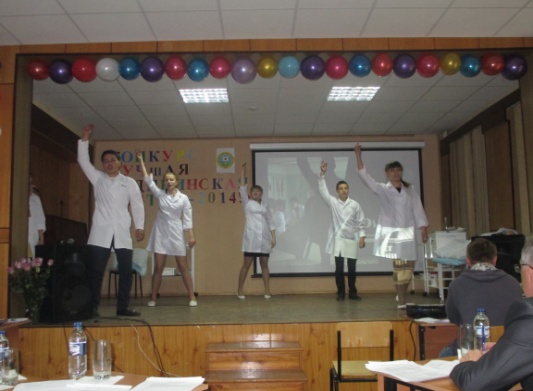 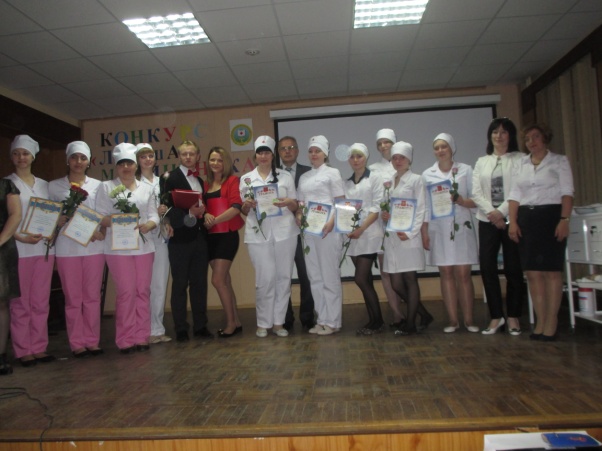 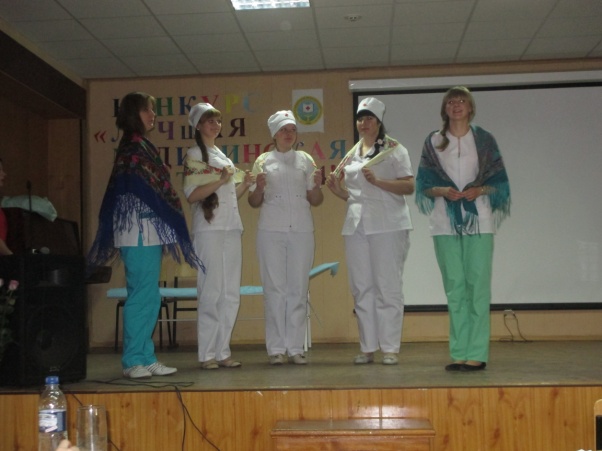 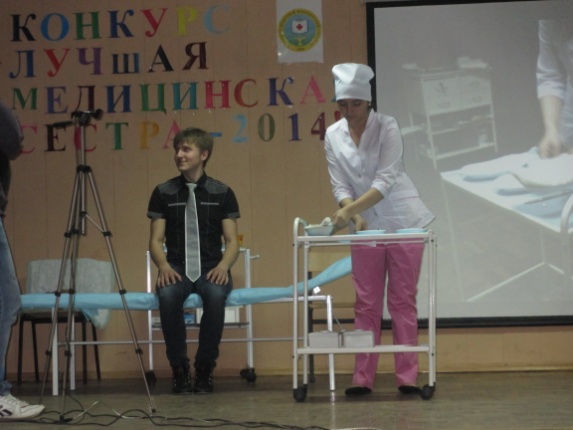 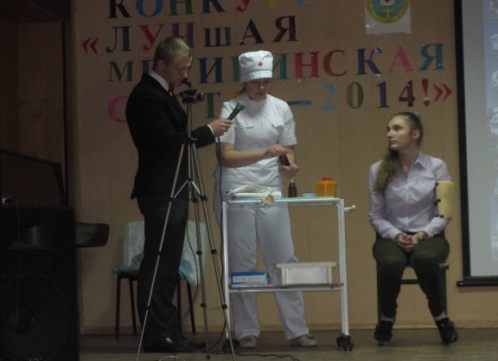 Участие в подготовке областного конкурса «Лучший фельдшер – 2014»
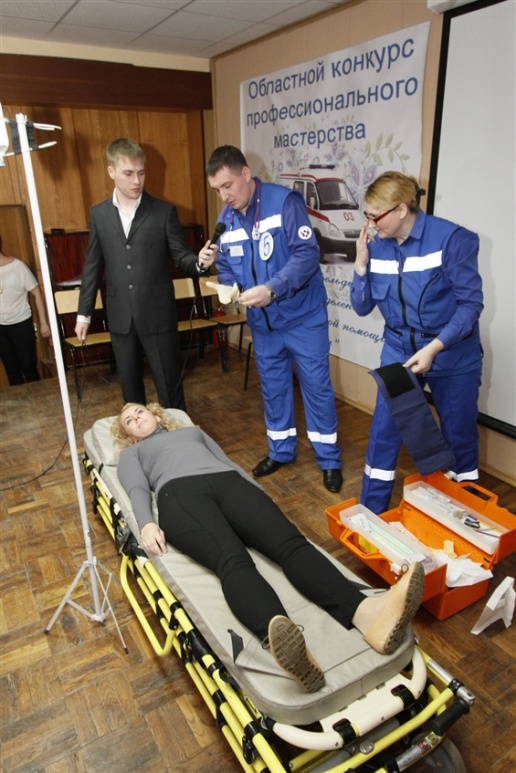 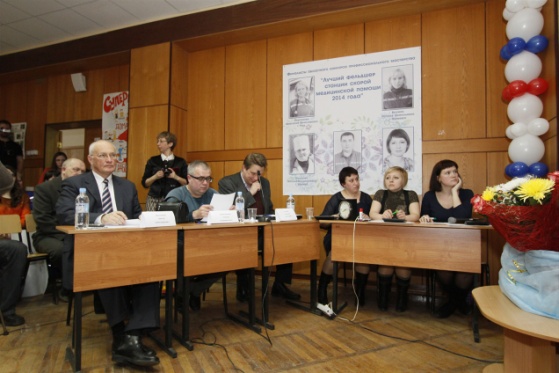 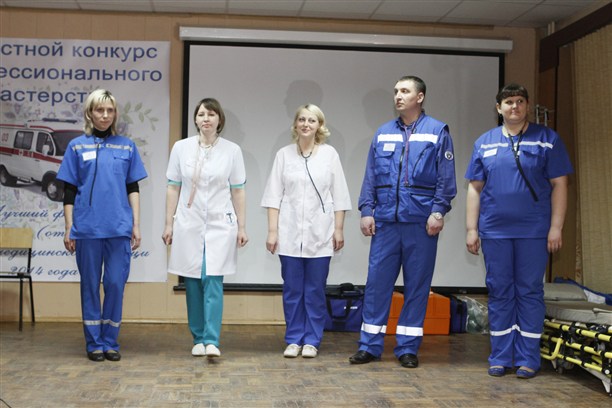 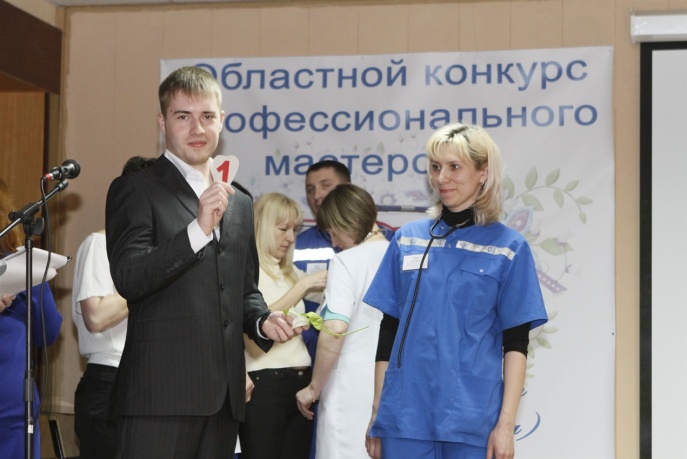 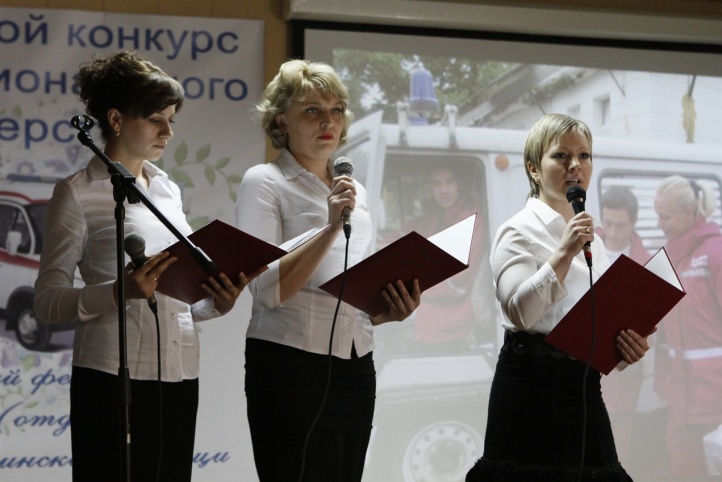 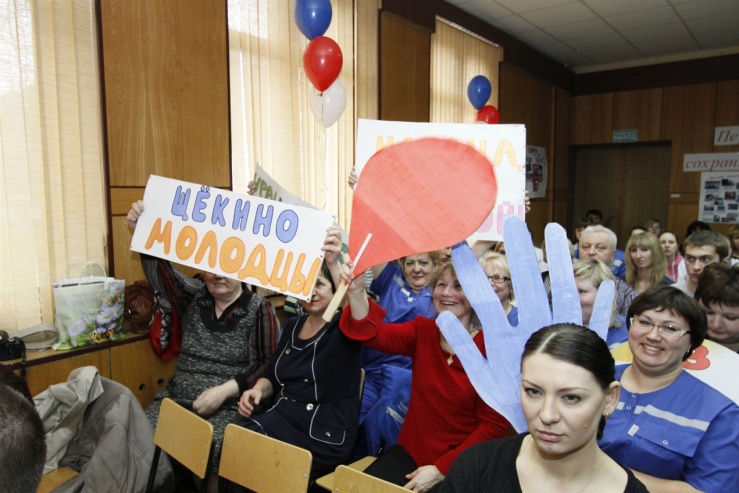 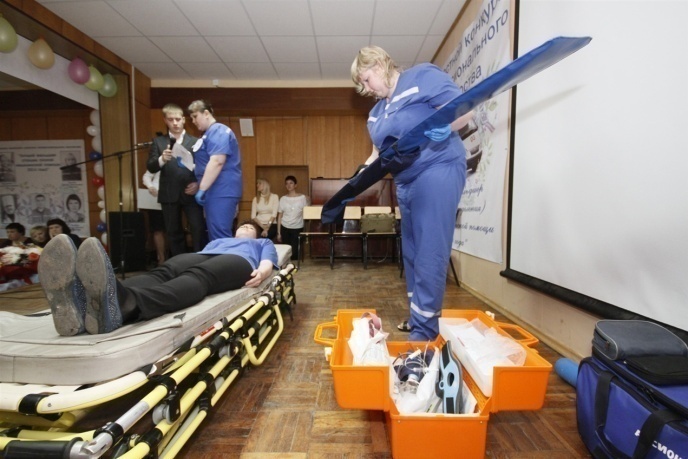 Студенческое 
самоуправление
Студенческий совет ТОМК
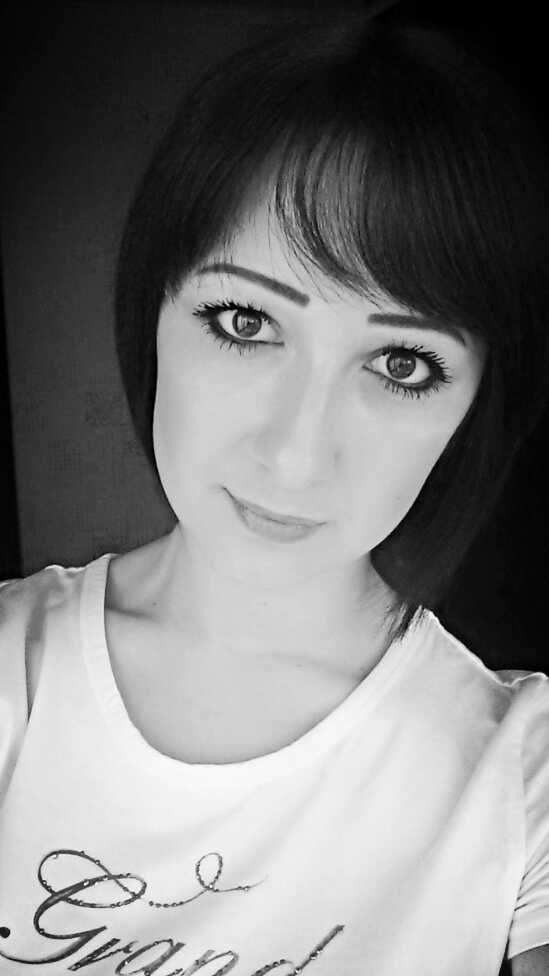 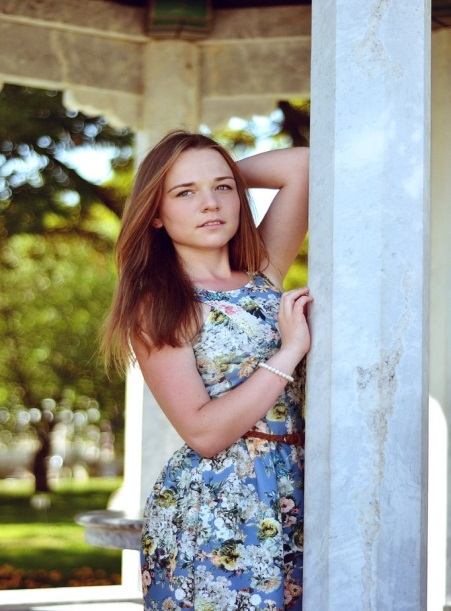 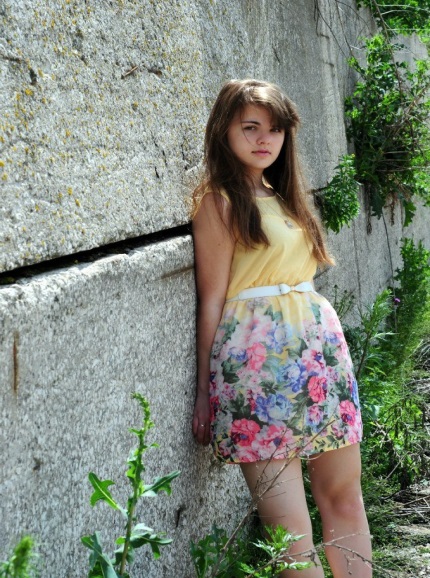 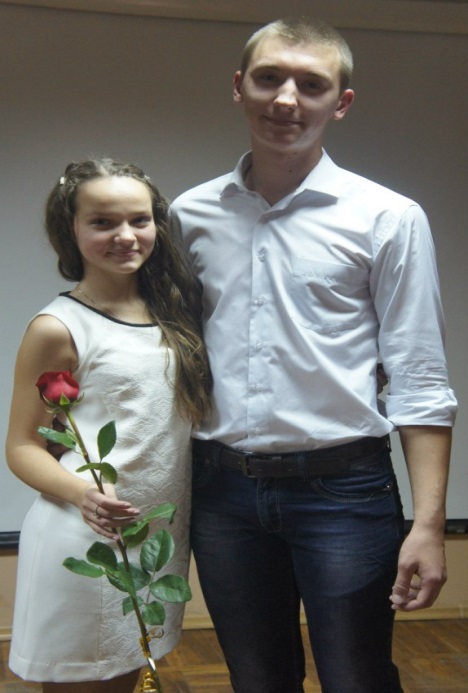 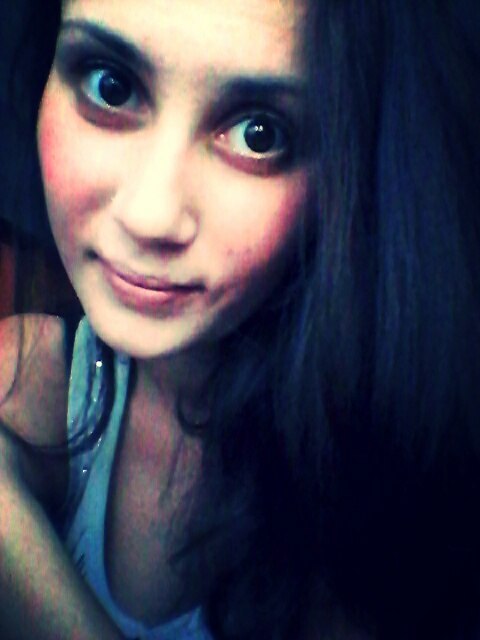 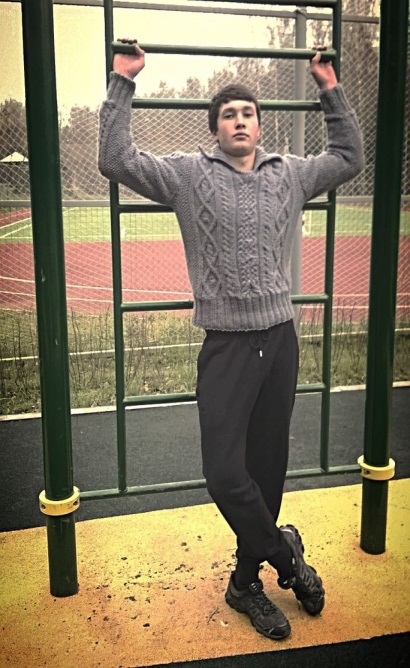 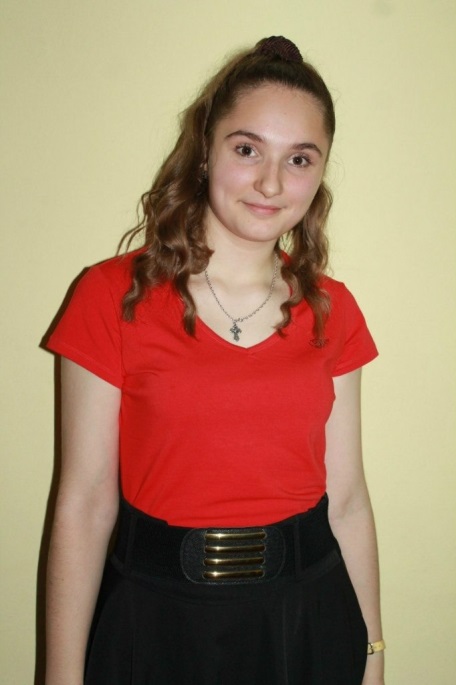 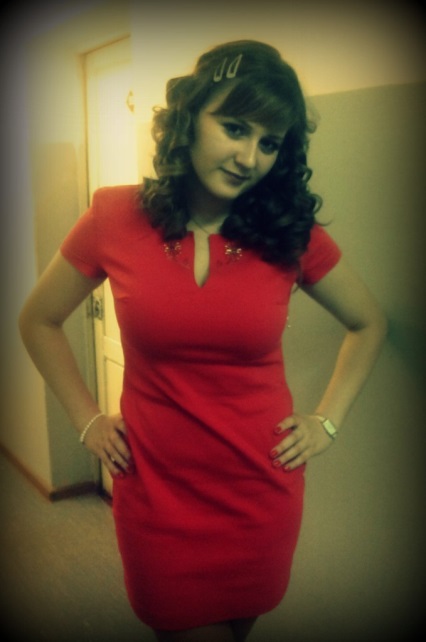 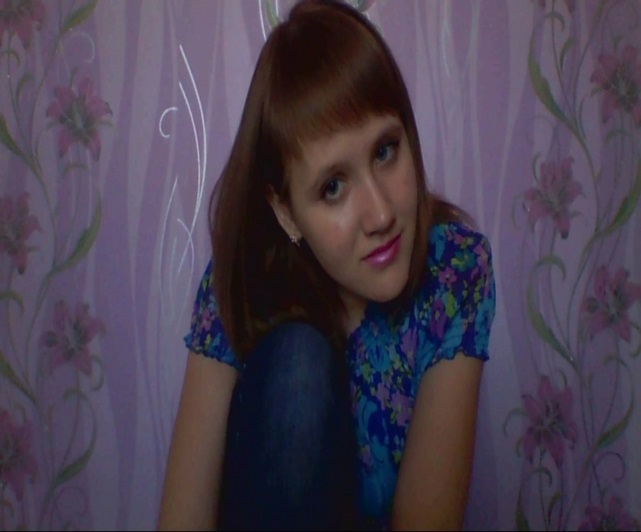 Городская школа самоуправления «Стимулы Роста»
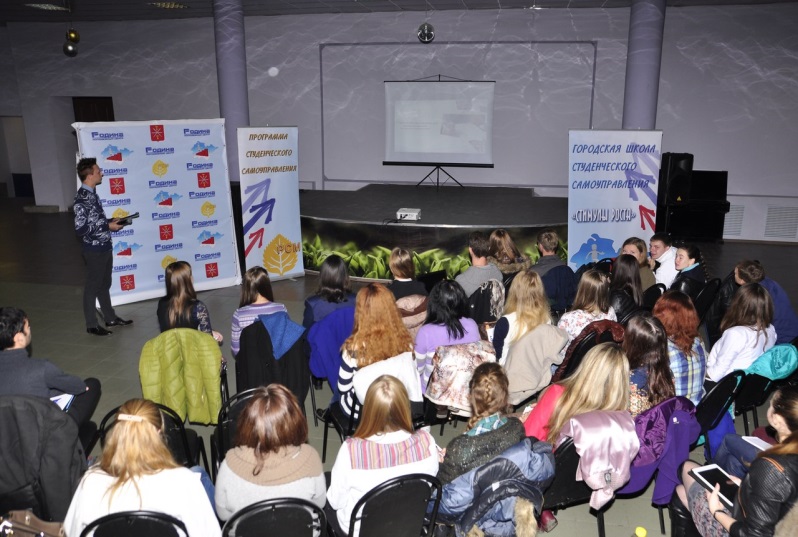 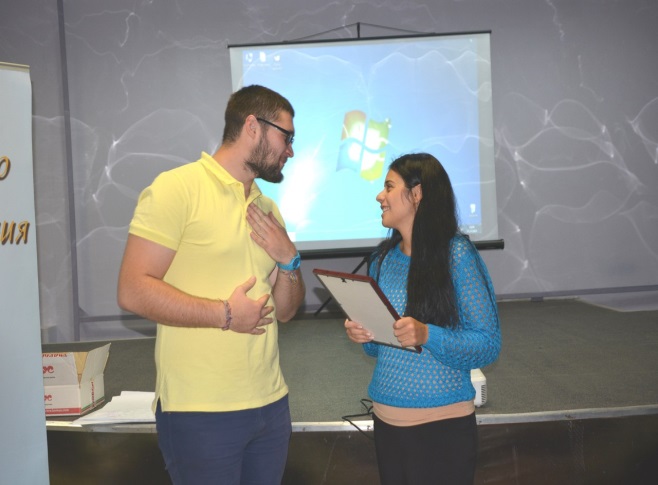 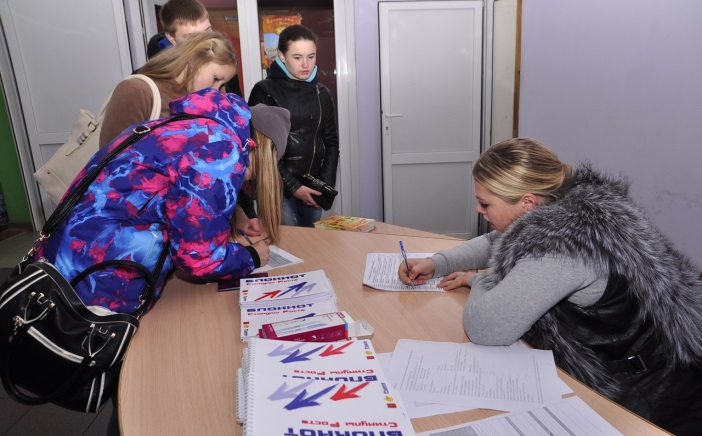 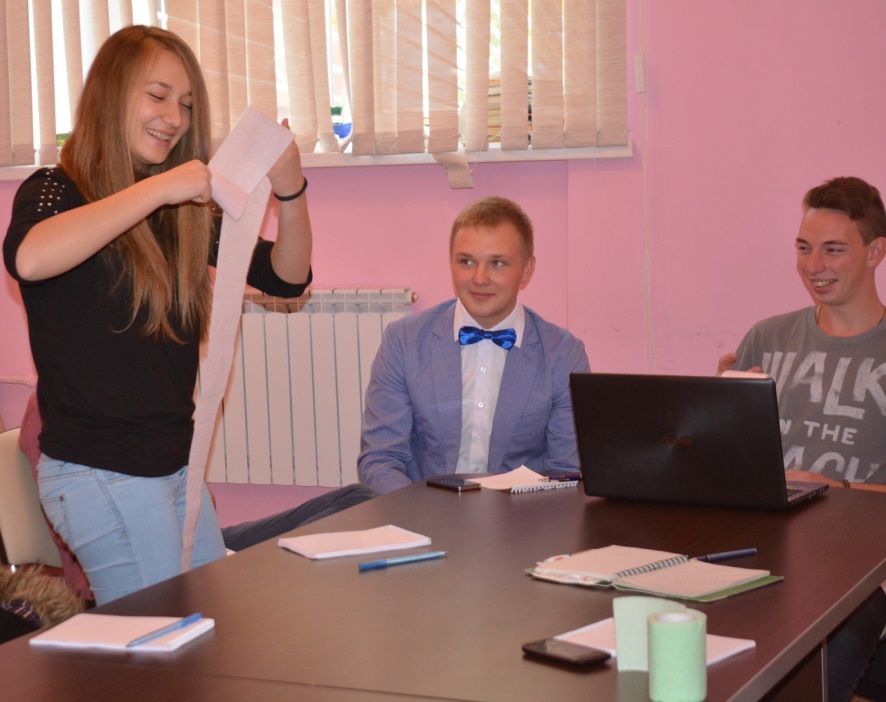 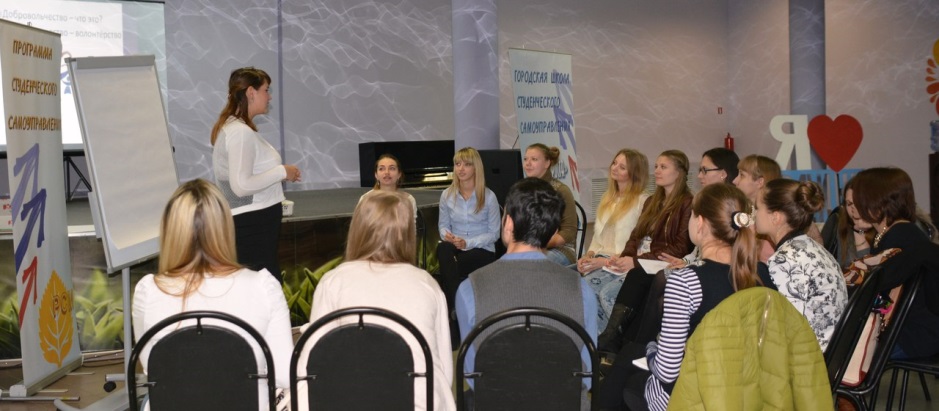 Спасибо 
за 
внимание!